الفصل الدراسي الثالث
حل معادلات تتضمن متغيرات في طرفيها
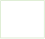 الفصل الدراسي الثالث
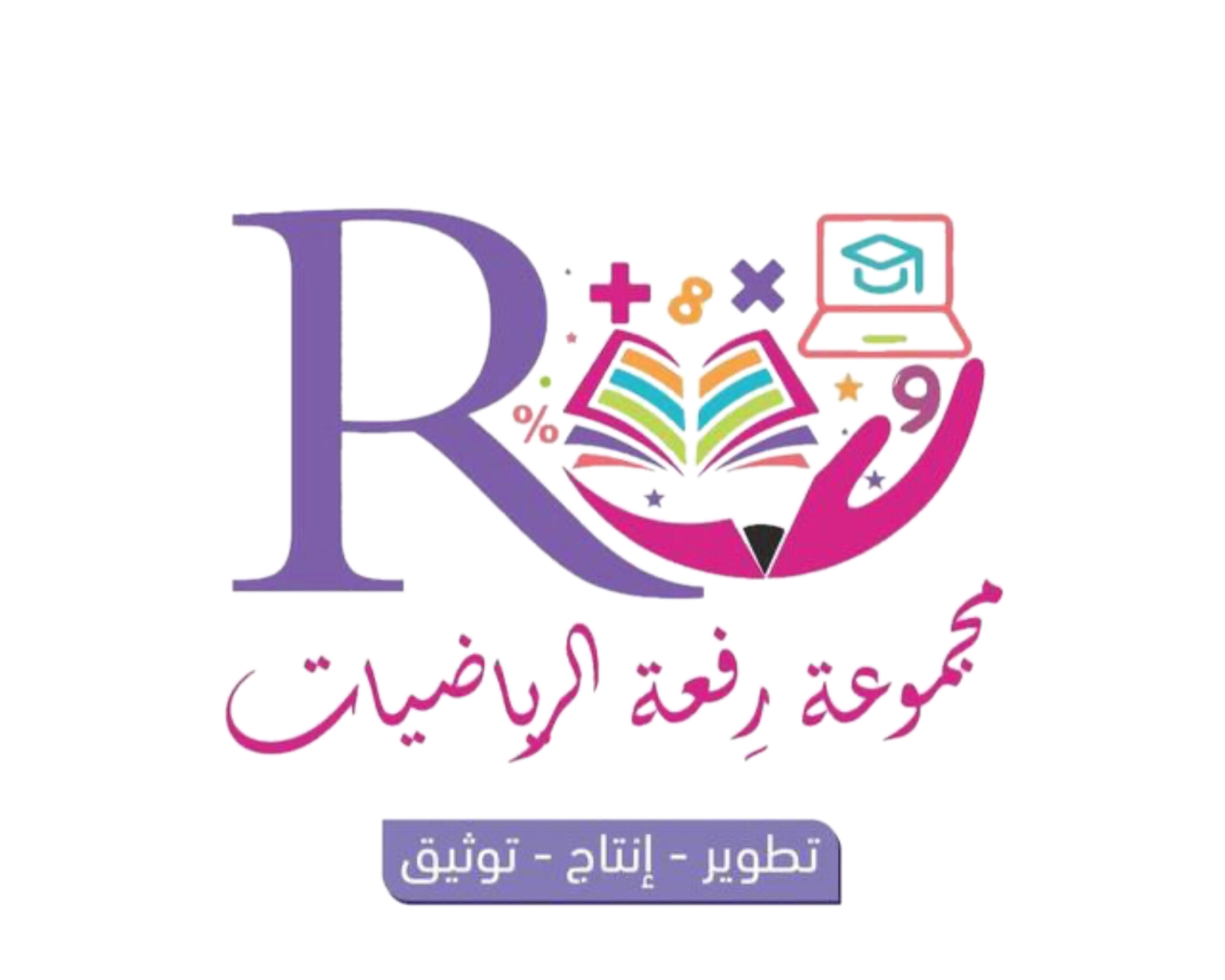 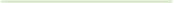 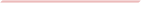 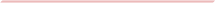 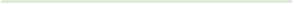 صباح الخير ياوطني 
صباح المجد والعلياء
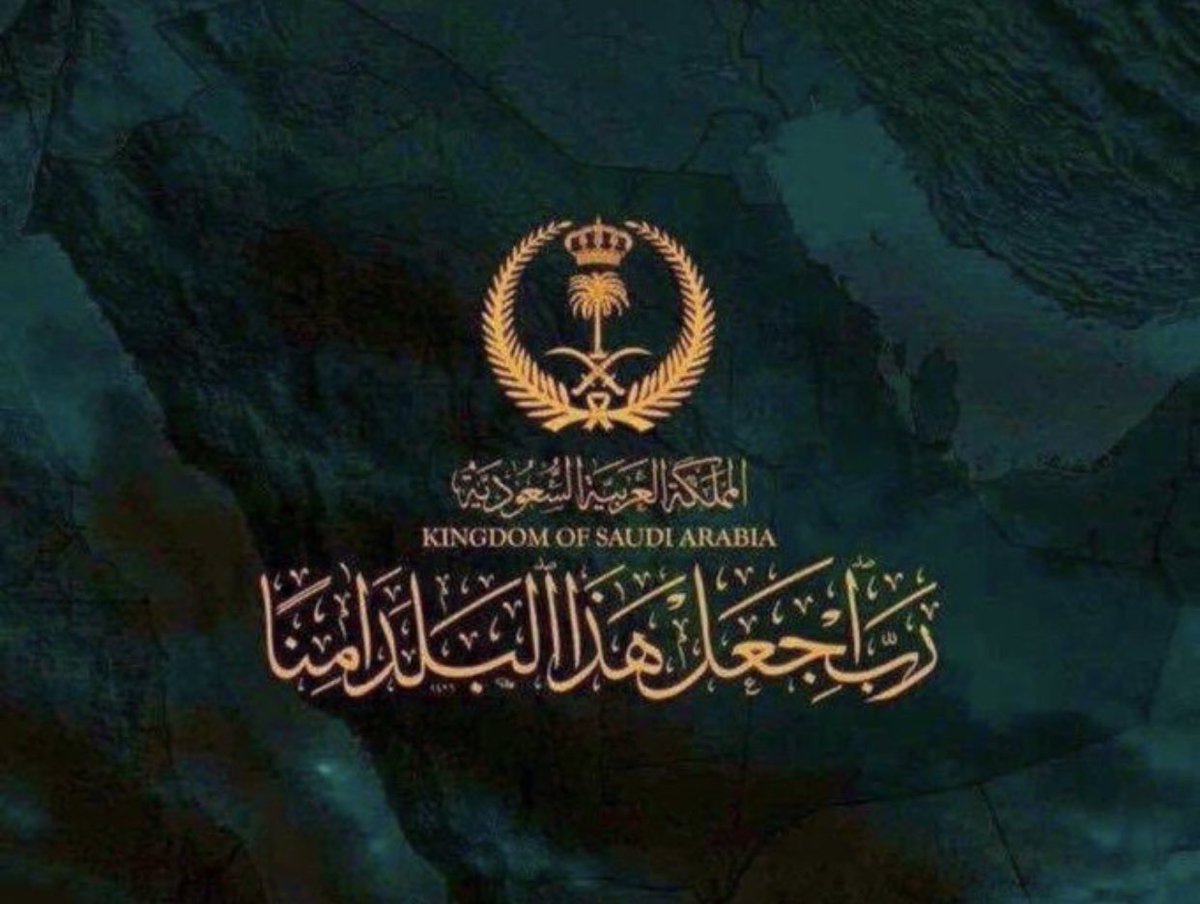 الحضور والغياب
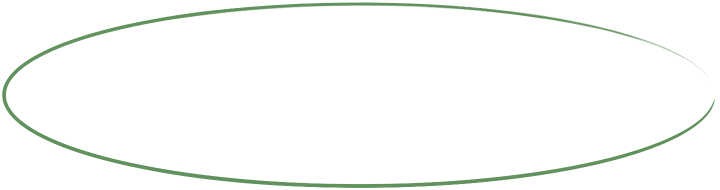 الفصل الدراسي الثالث
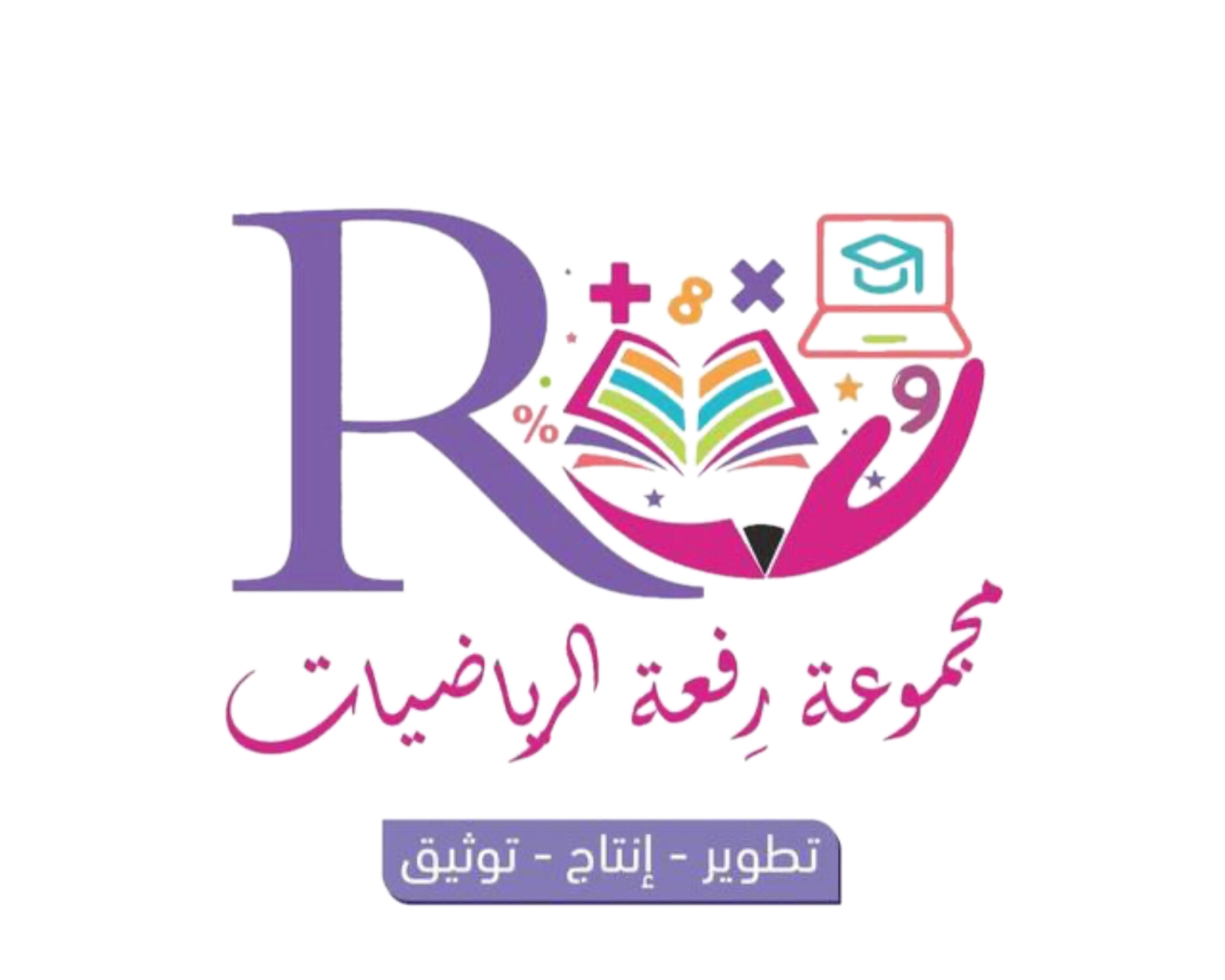 حل الواجب
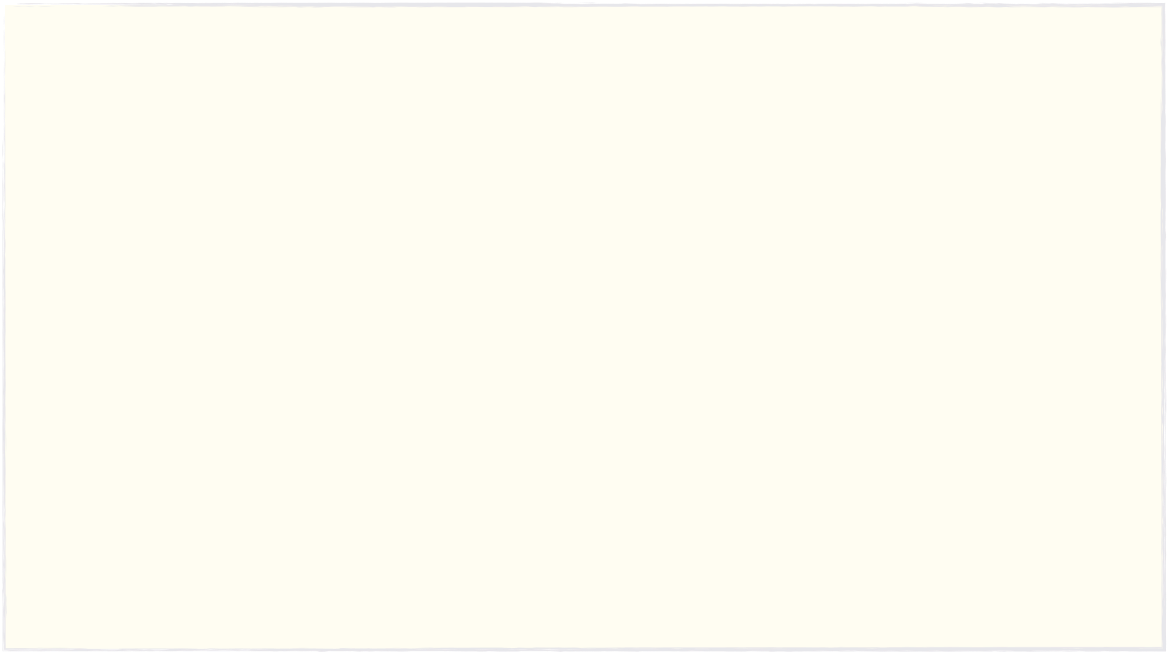 الفصل الدراسي الثالث
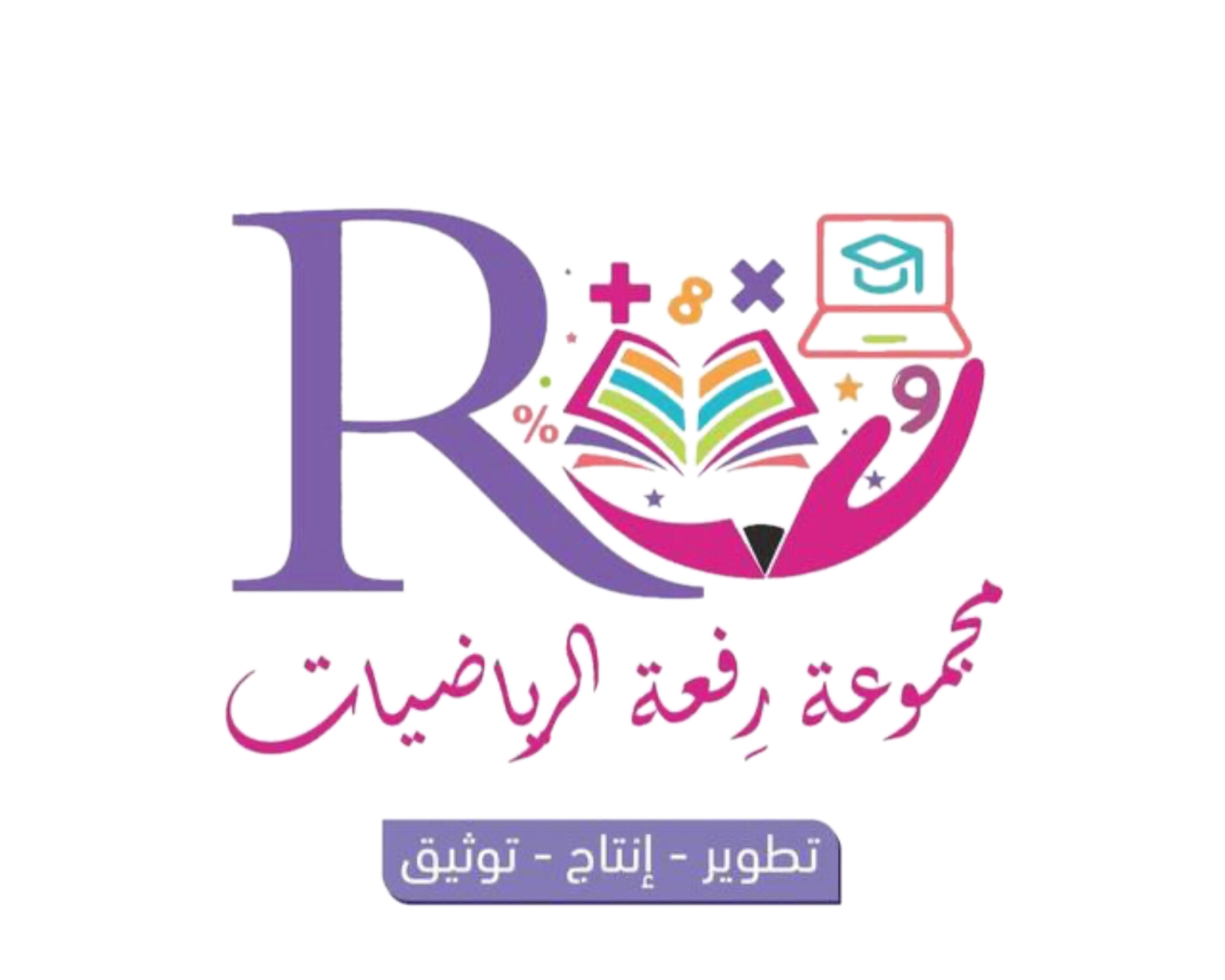 شريط الذكريات
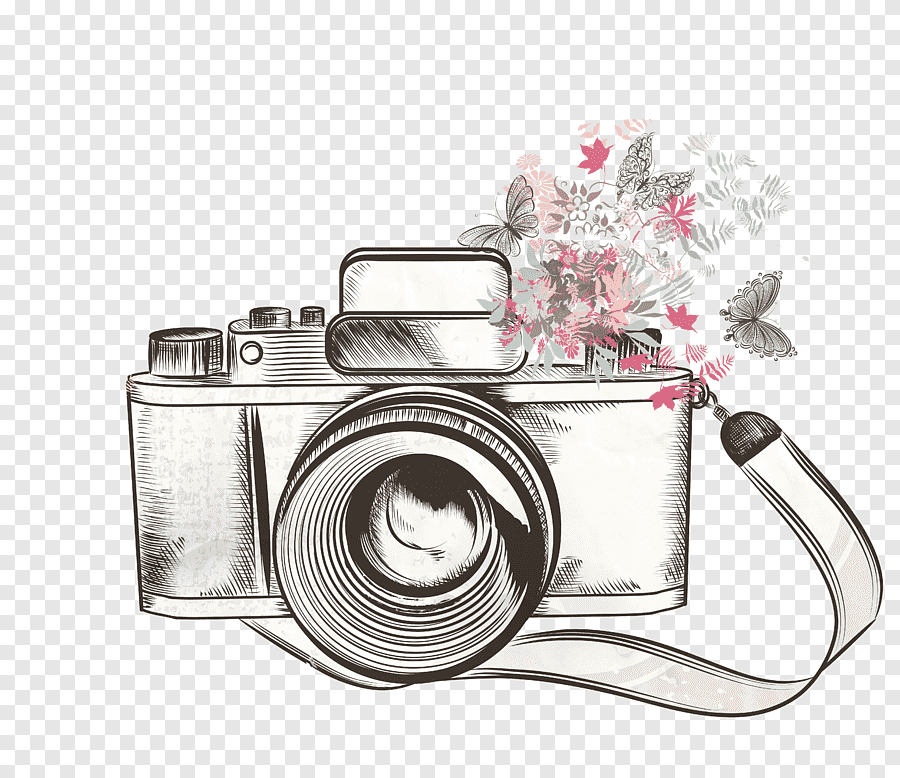 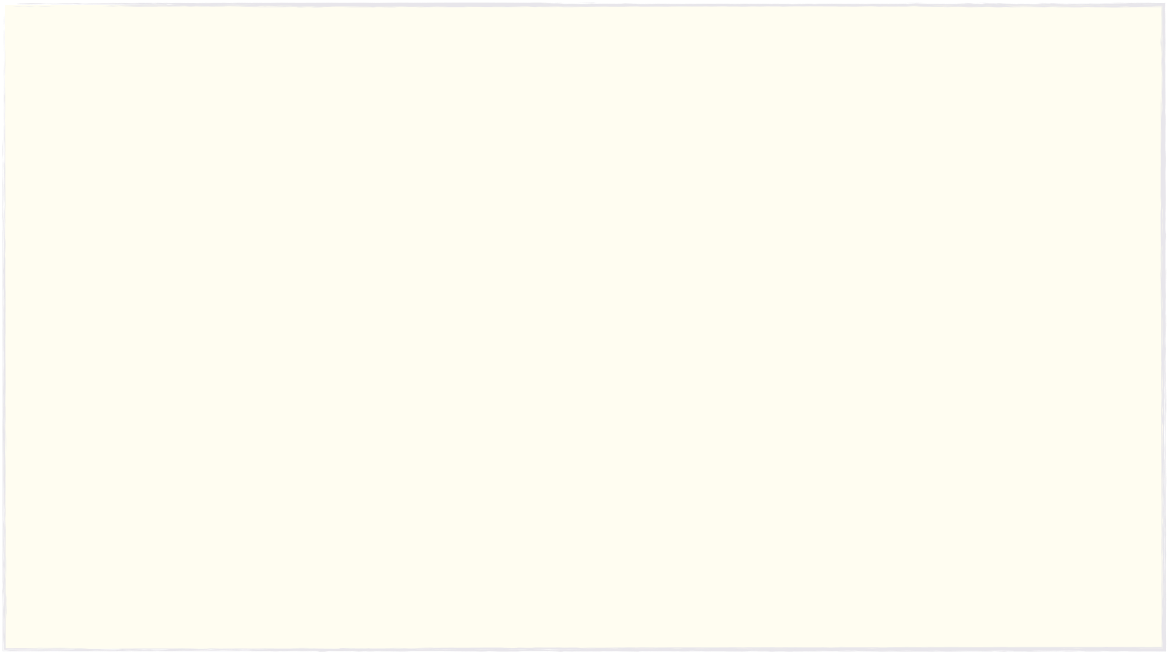 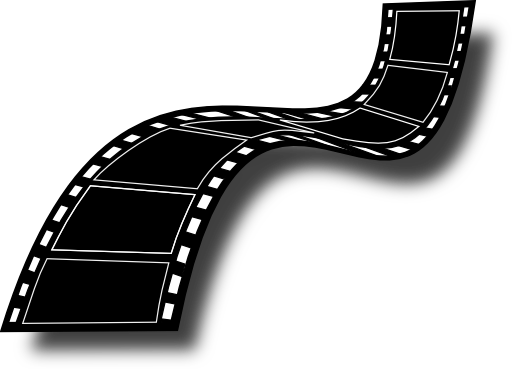 النهاية
اختار بطاقة
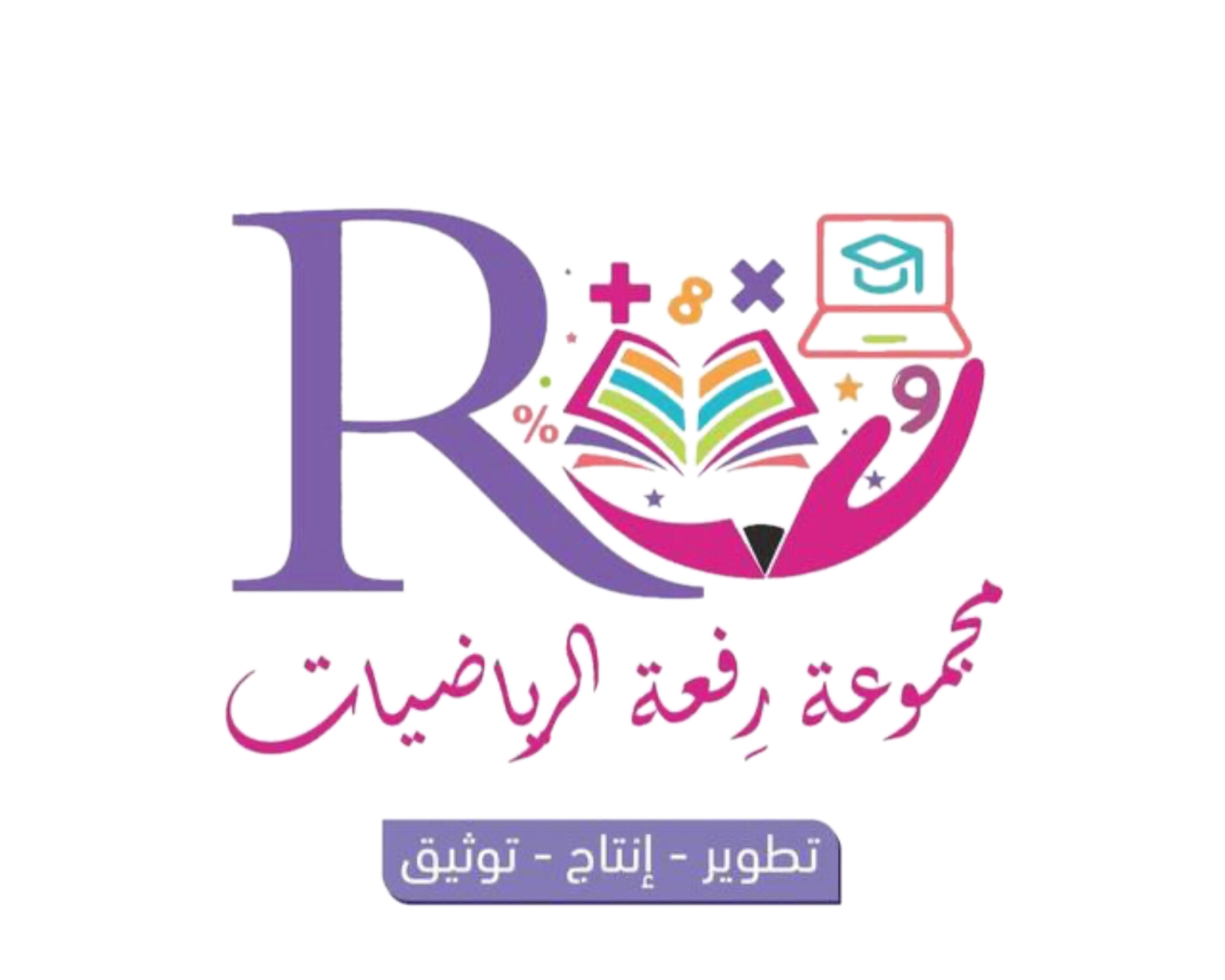 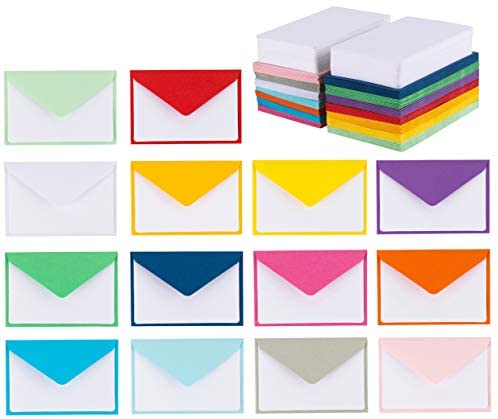 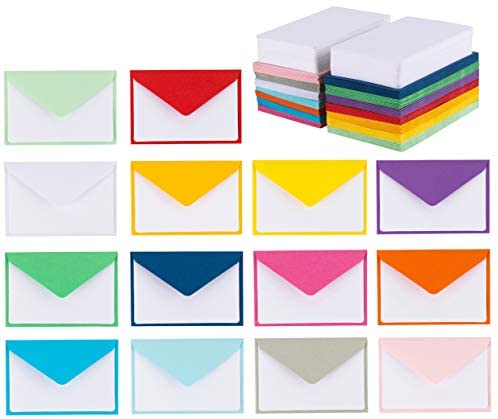 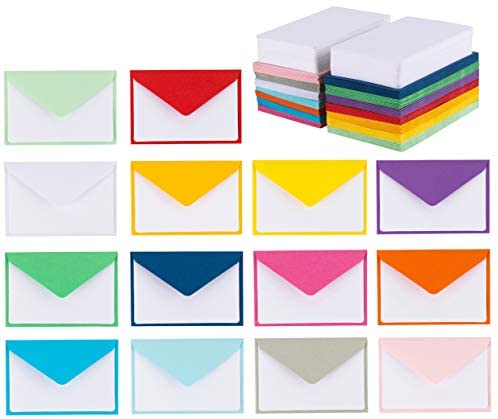 عودة
❎
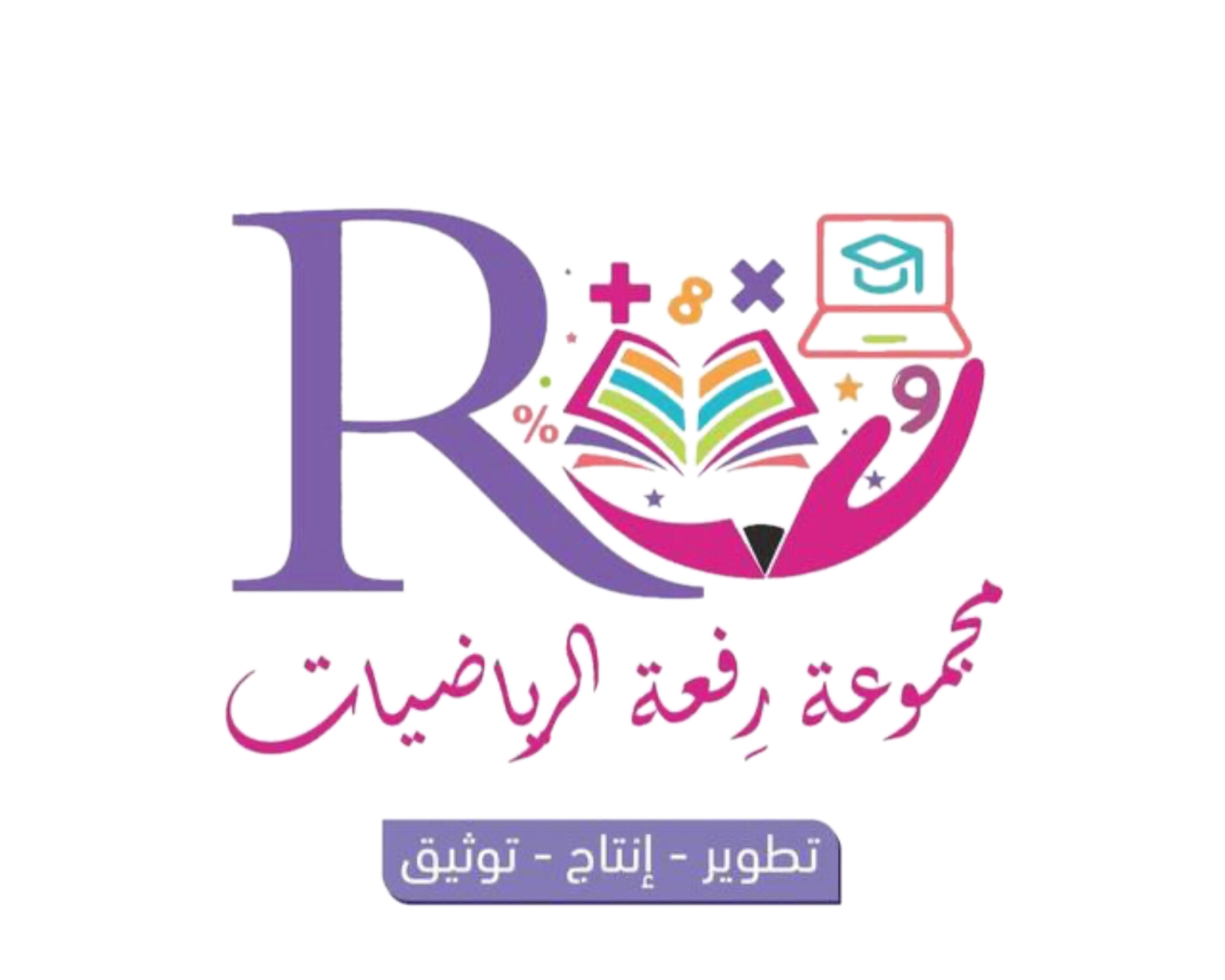 إجابة خاطئة
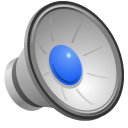 ❌
إجابة خاطئة للاسف
عودة
❎
✅
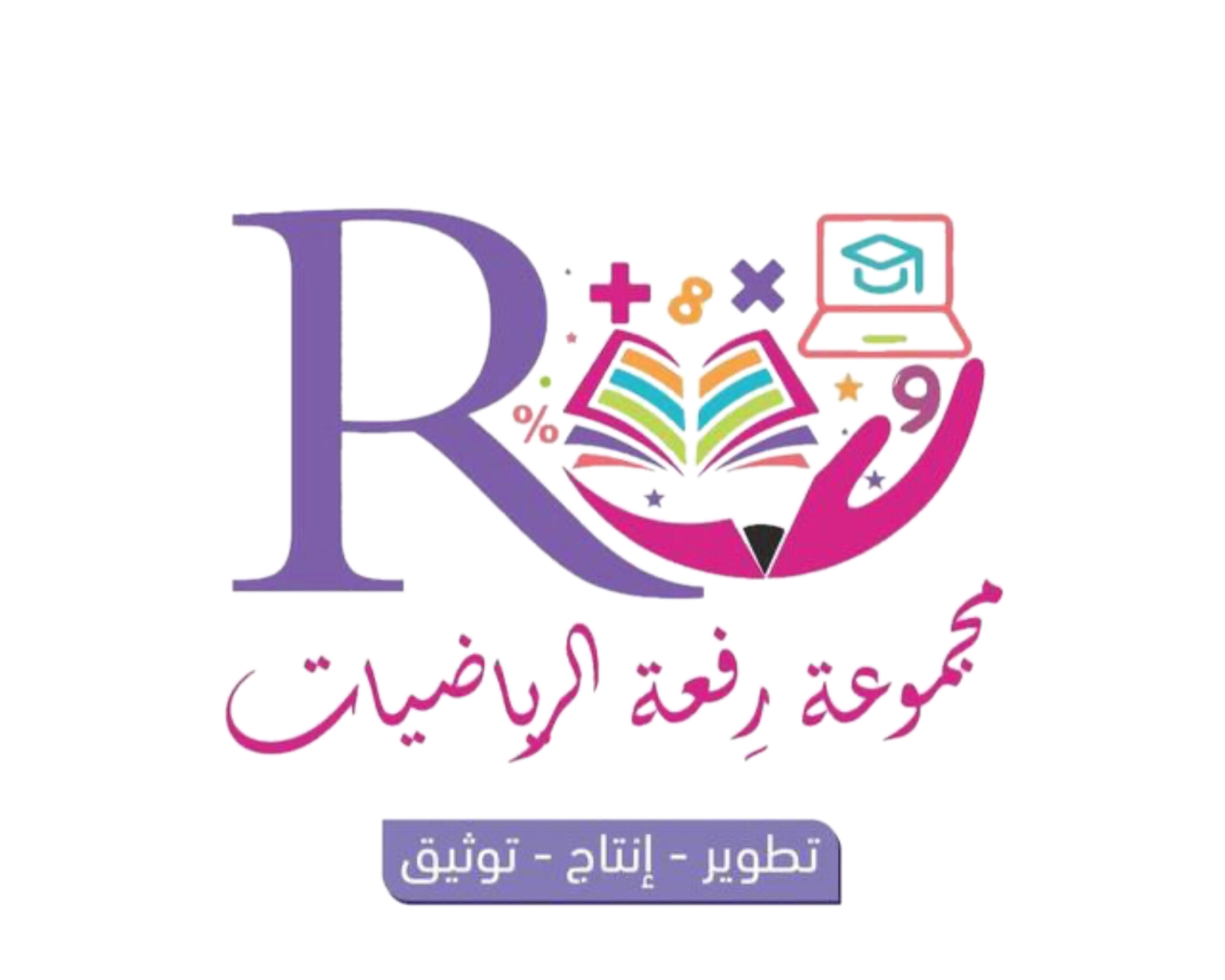 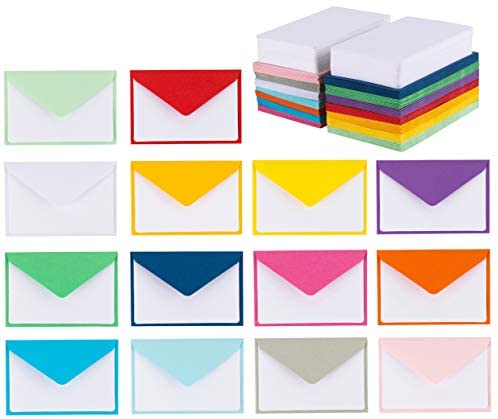 اجيبي على مايلي
الثابت في العبارة الجبرية التالية :٢س-٧. 
هو ٧
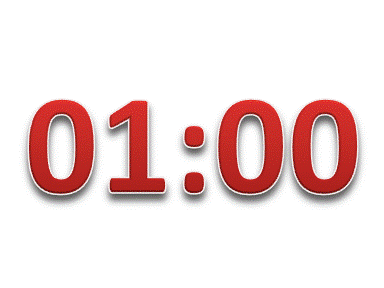 صح
خطا
عودة
❎
✅
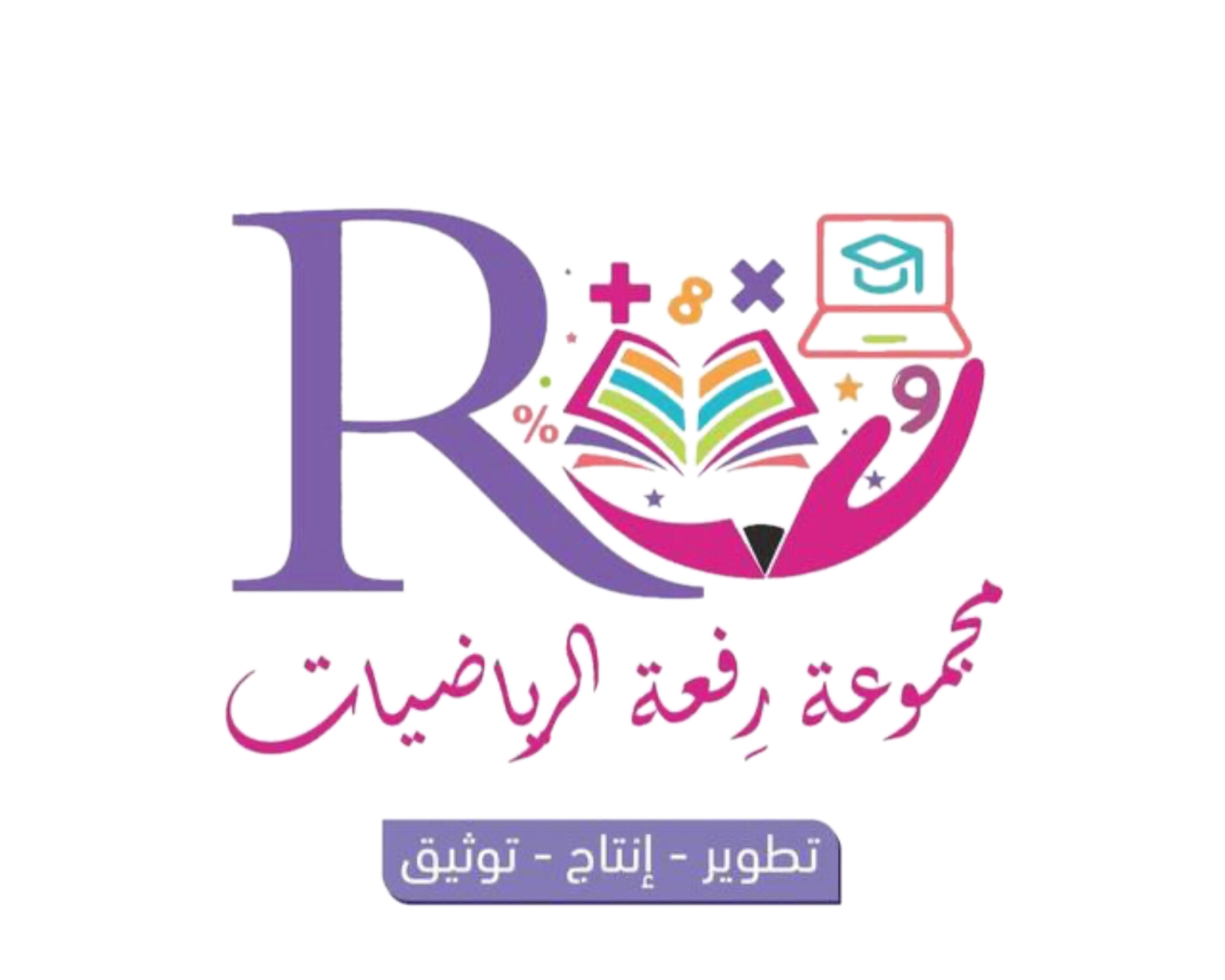 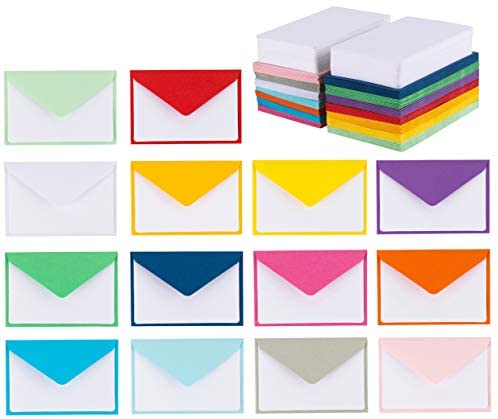 ارسل السؤال لغيرك
حل المعادلة التالية 
٢س-٣=٩
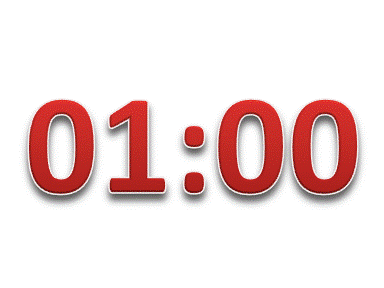 س=٦
س= ١٢
عودة
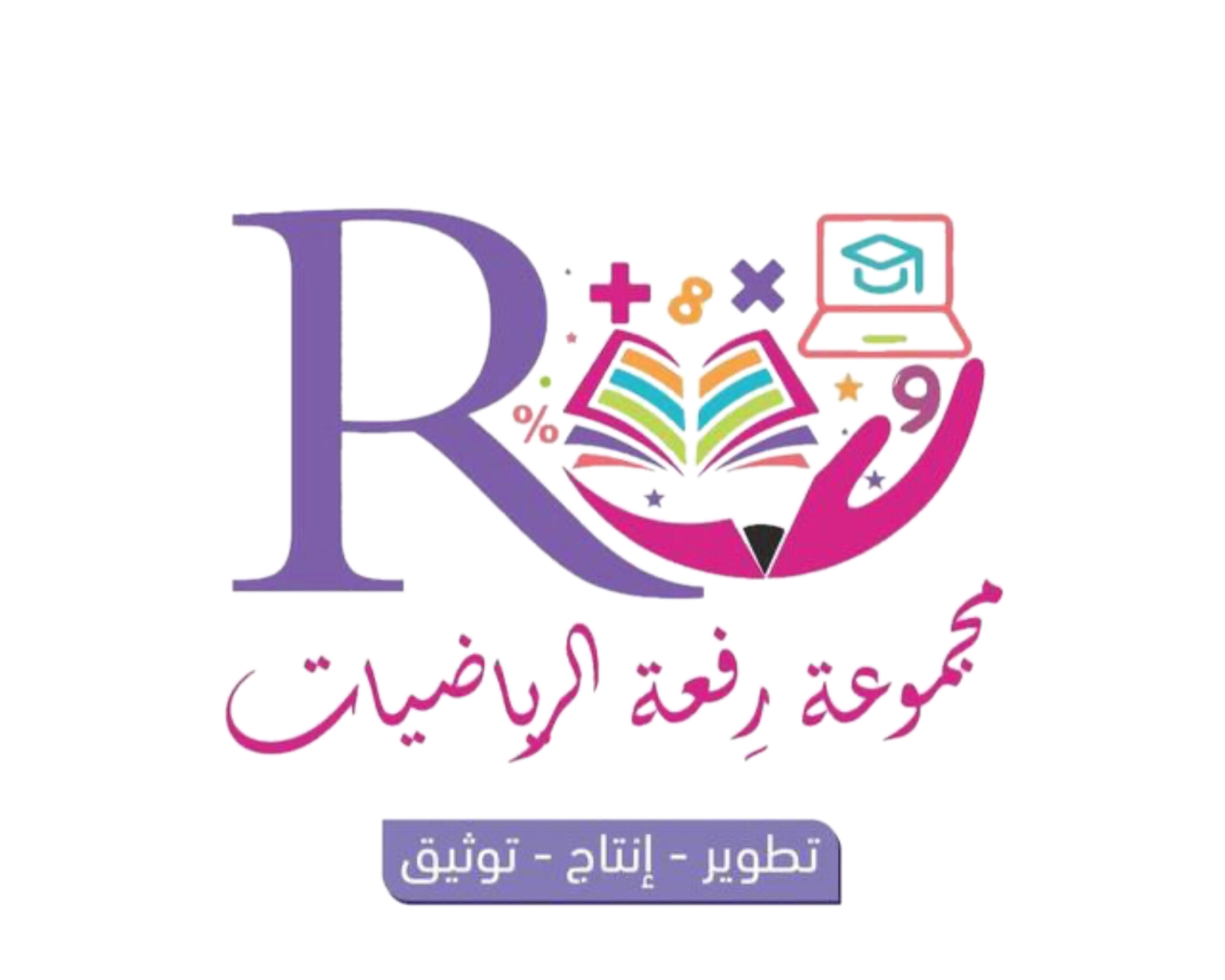 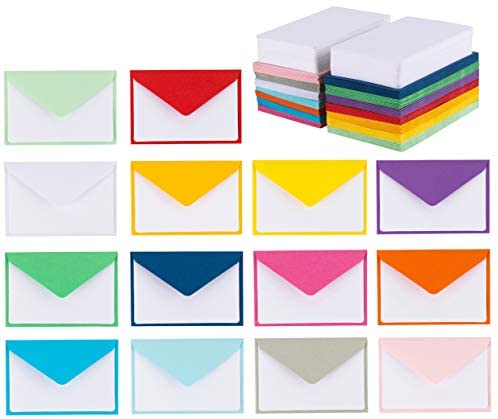 تحصل على درجة
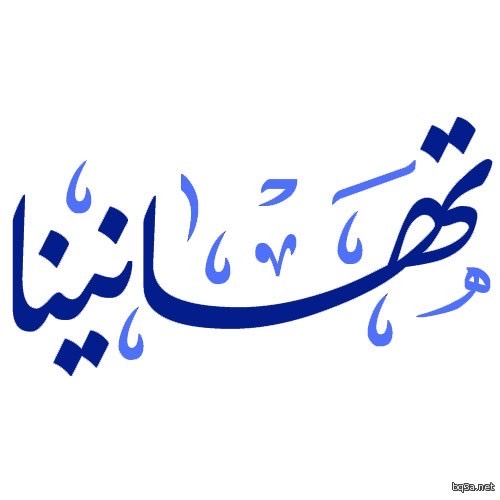 عودة
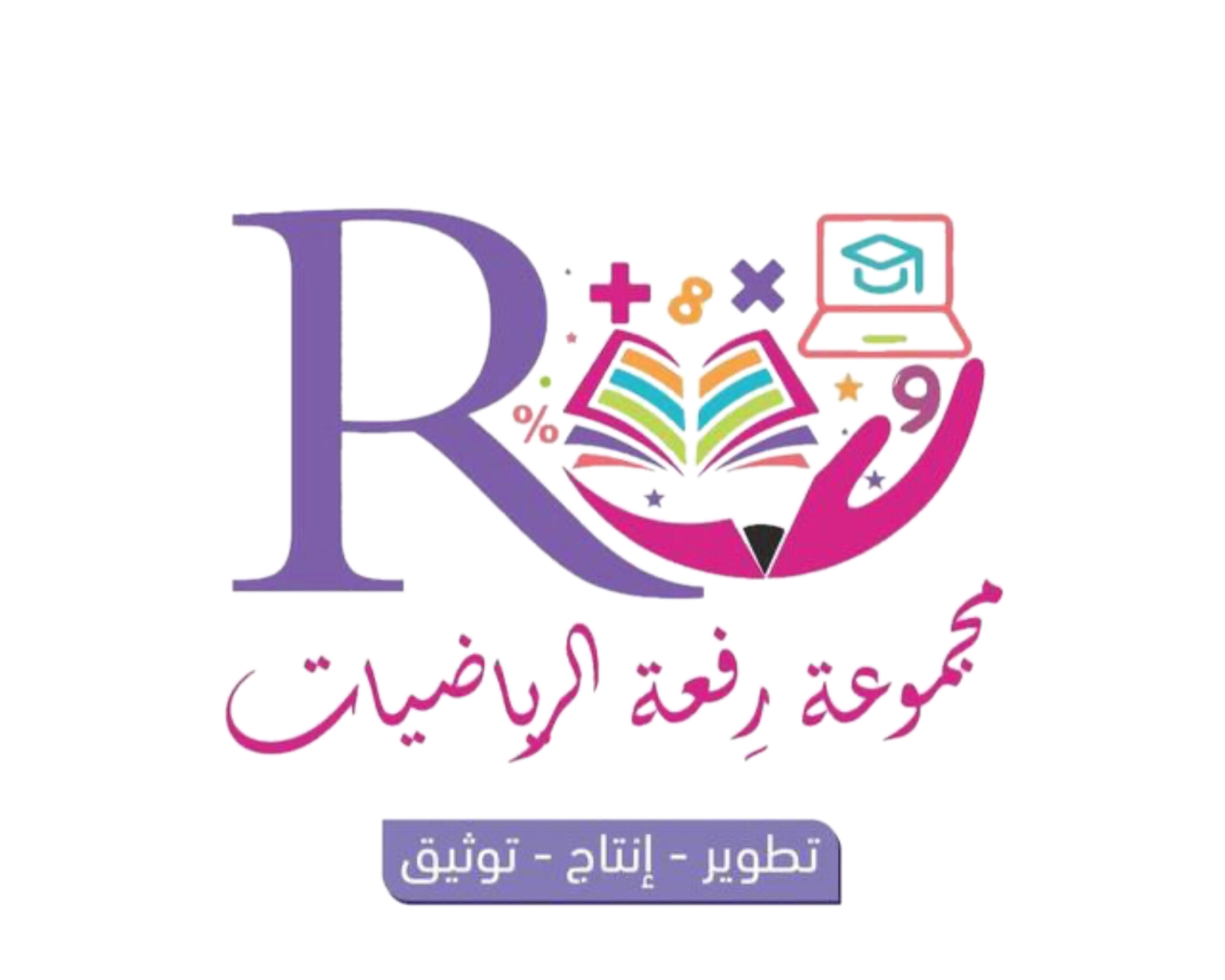 ✅
اجابة صحيحة 
يارائعة
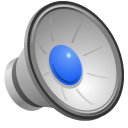 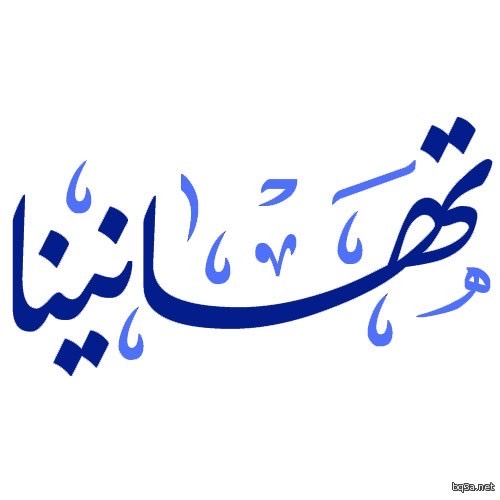 ممتازة ⭐️
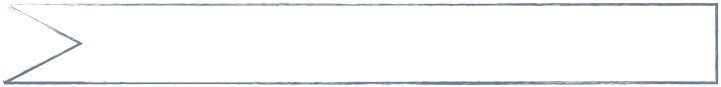 اليوم
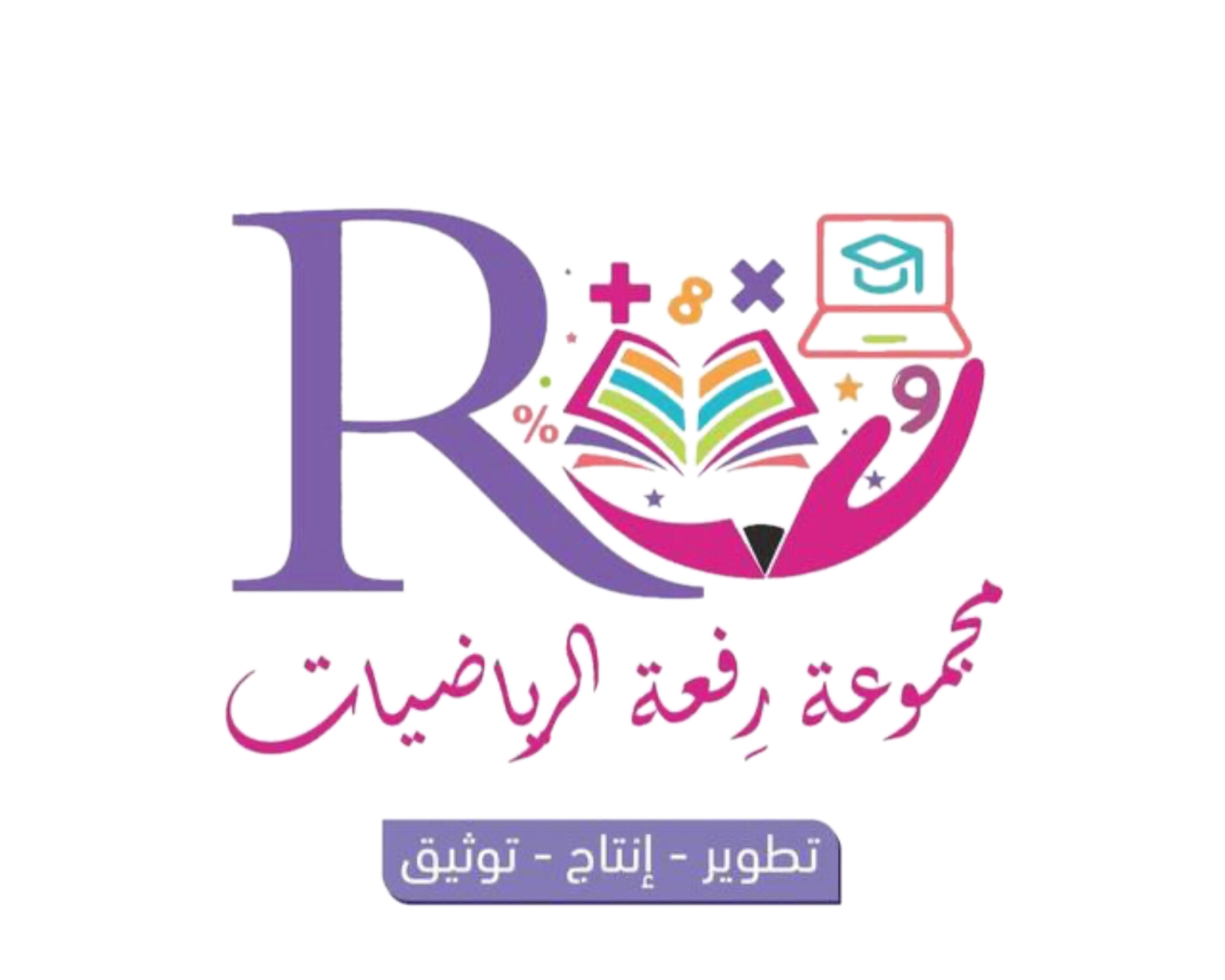 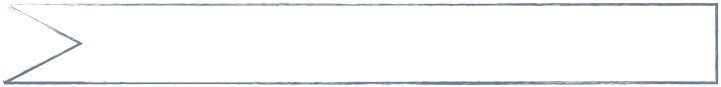 التاريخ
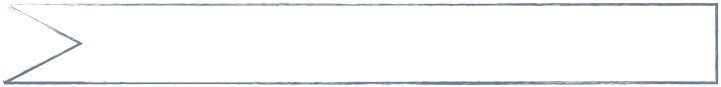 الحصة
علمتني الرياضيات  
ان لكل متغير قيمة فلا تحقر شخص لاتعرفه
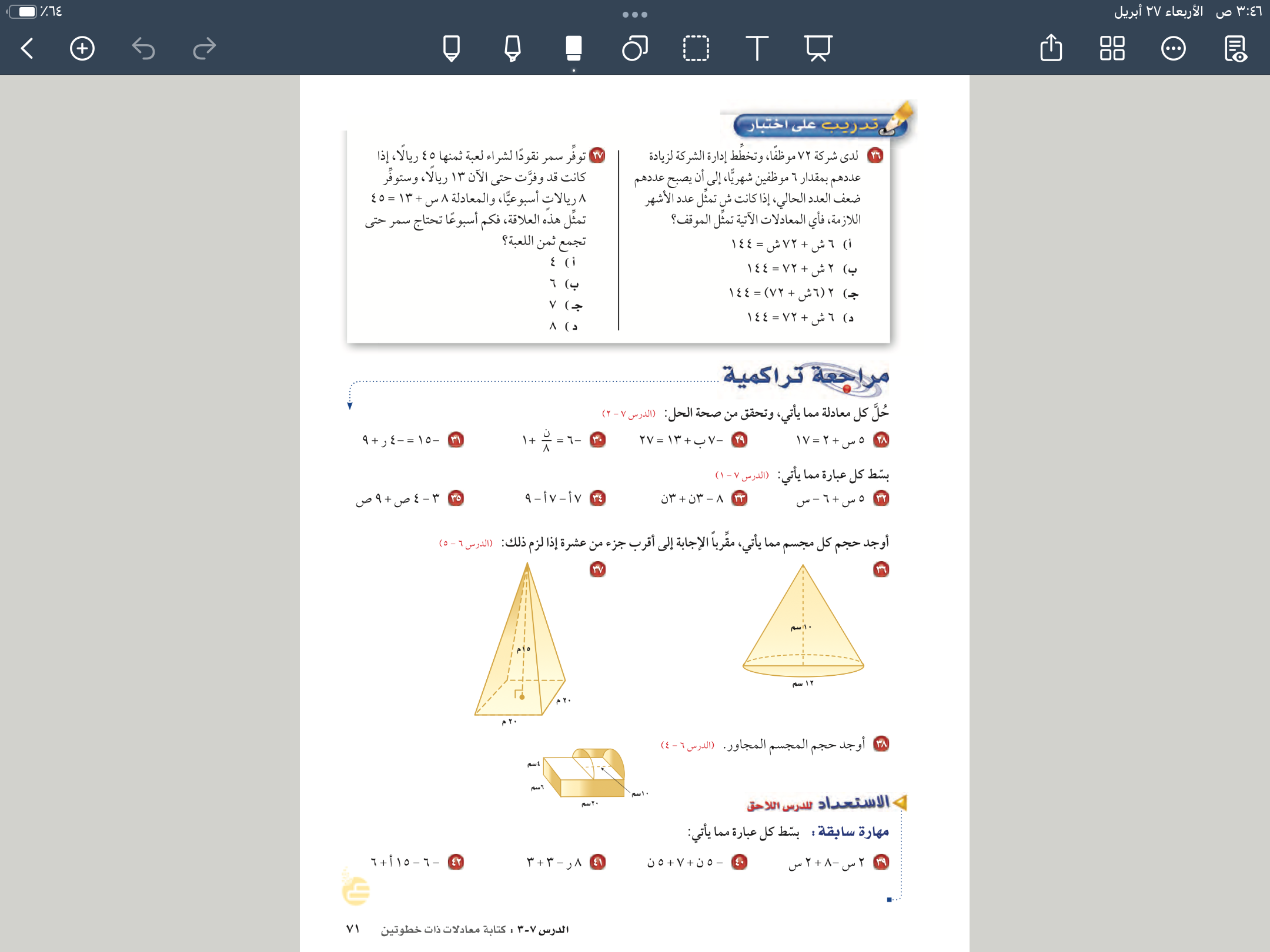 استراتيجية التصفح
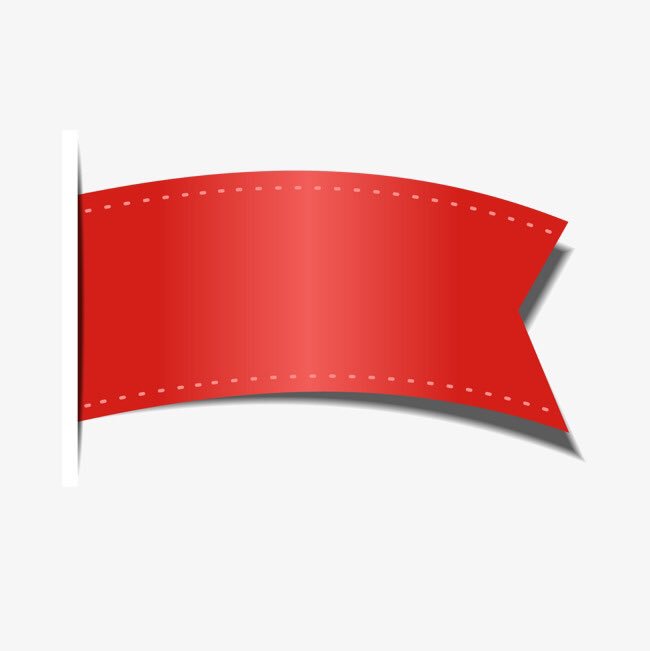 صفحة
٧٤
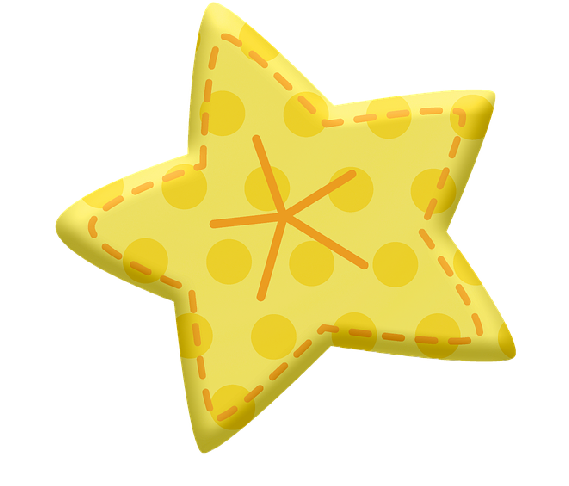 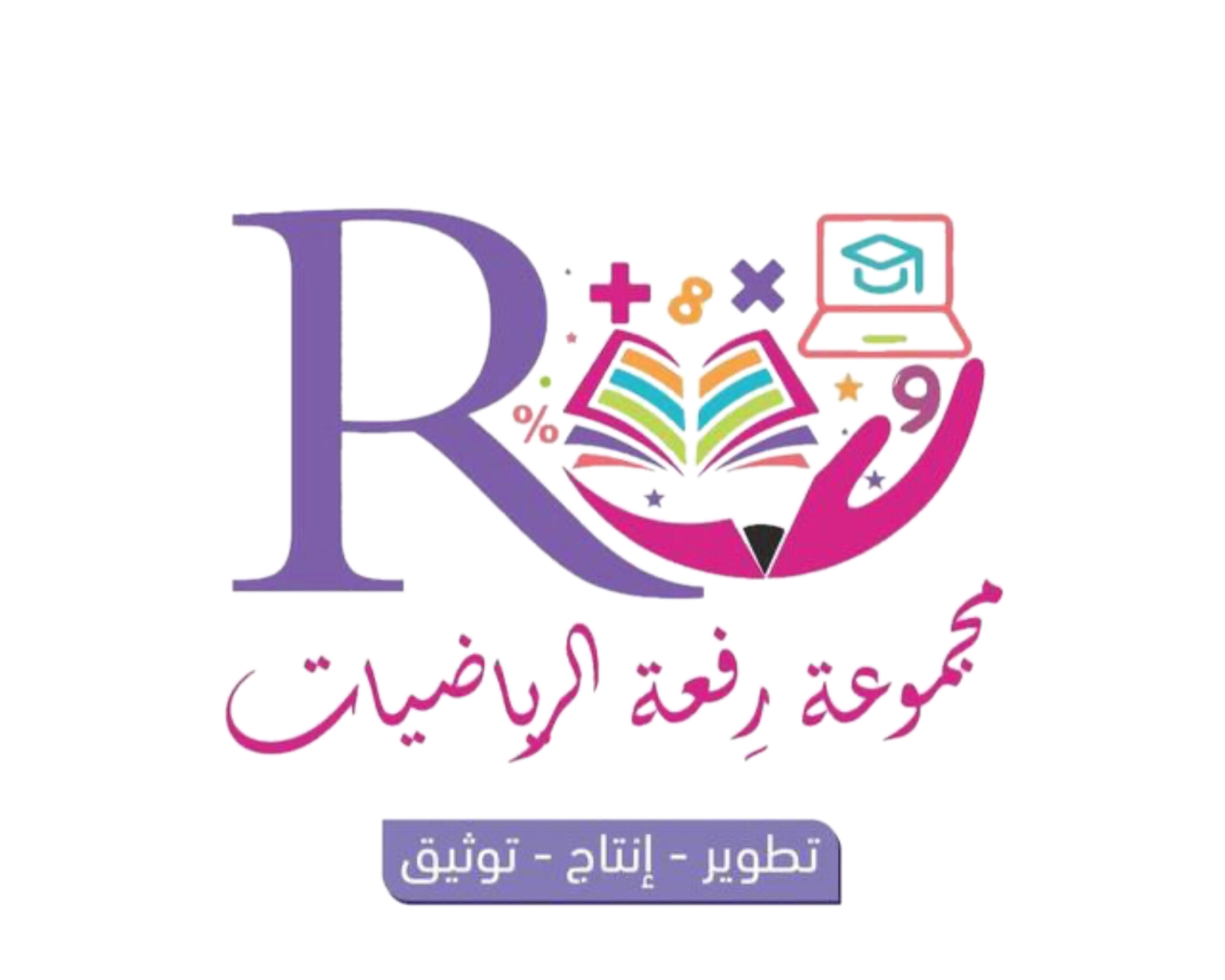 الموضوع  
حل معادلات تتضمن متغيرات في طرفيها
الأهداف 
▪️احل معادلات تتضمن متغيرات في طرفيها
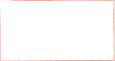 🎯 احل معادلات 
تتضمن متغيرات في طرفيها
مرادف كلمة
حل
بمعني فك  او سكن او الناتج  …
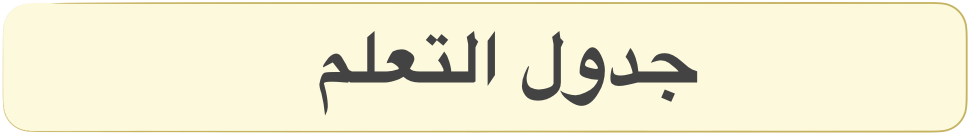 ماذا تعلمنا
ماذاسنتعلم
ماذا نعرف
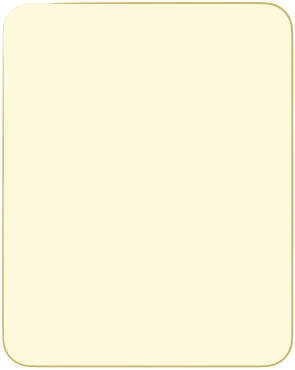 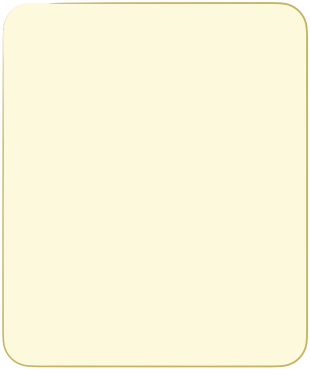 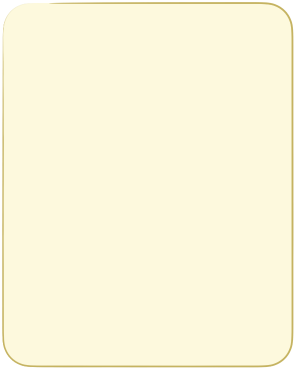 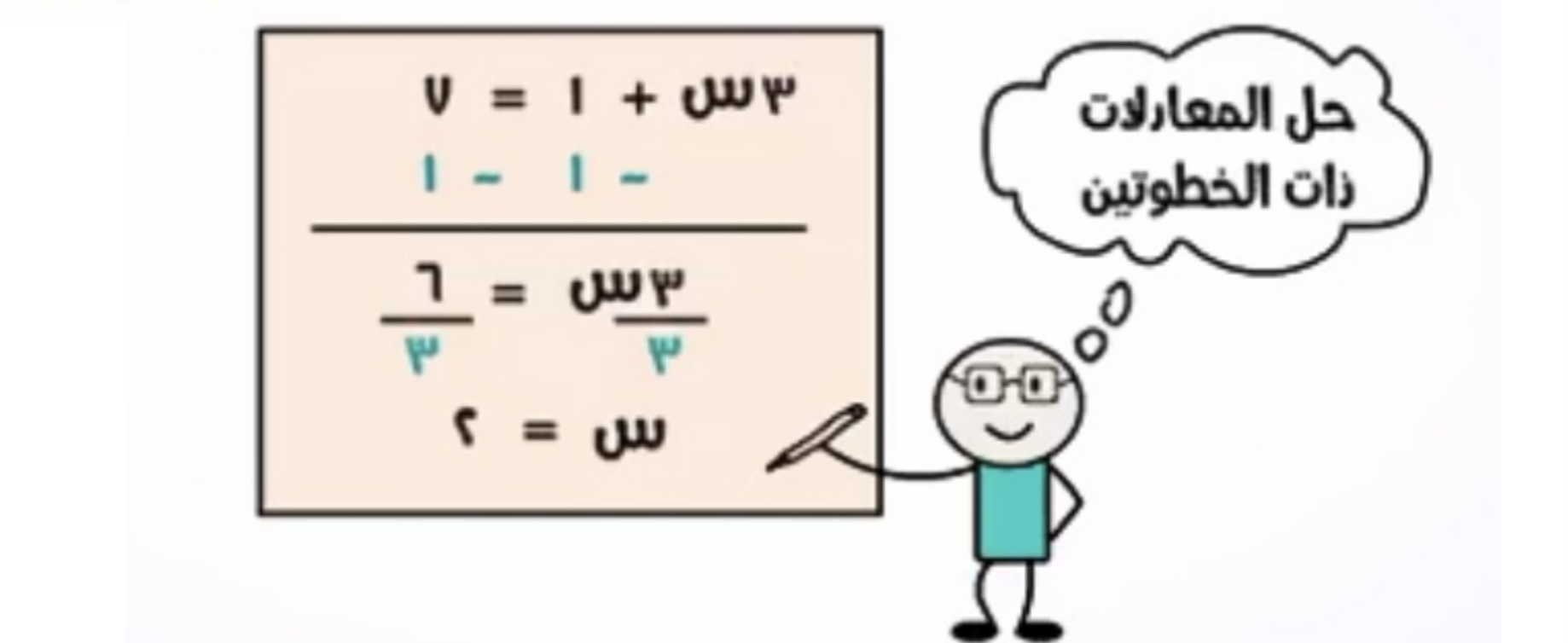 صفحة
١٣
خلق الله سبحانه الكون في توازن
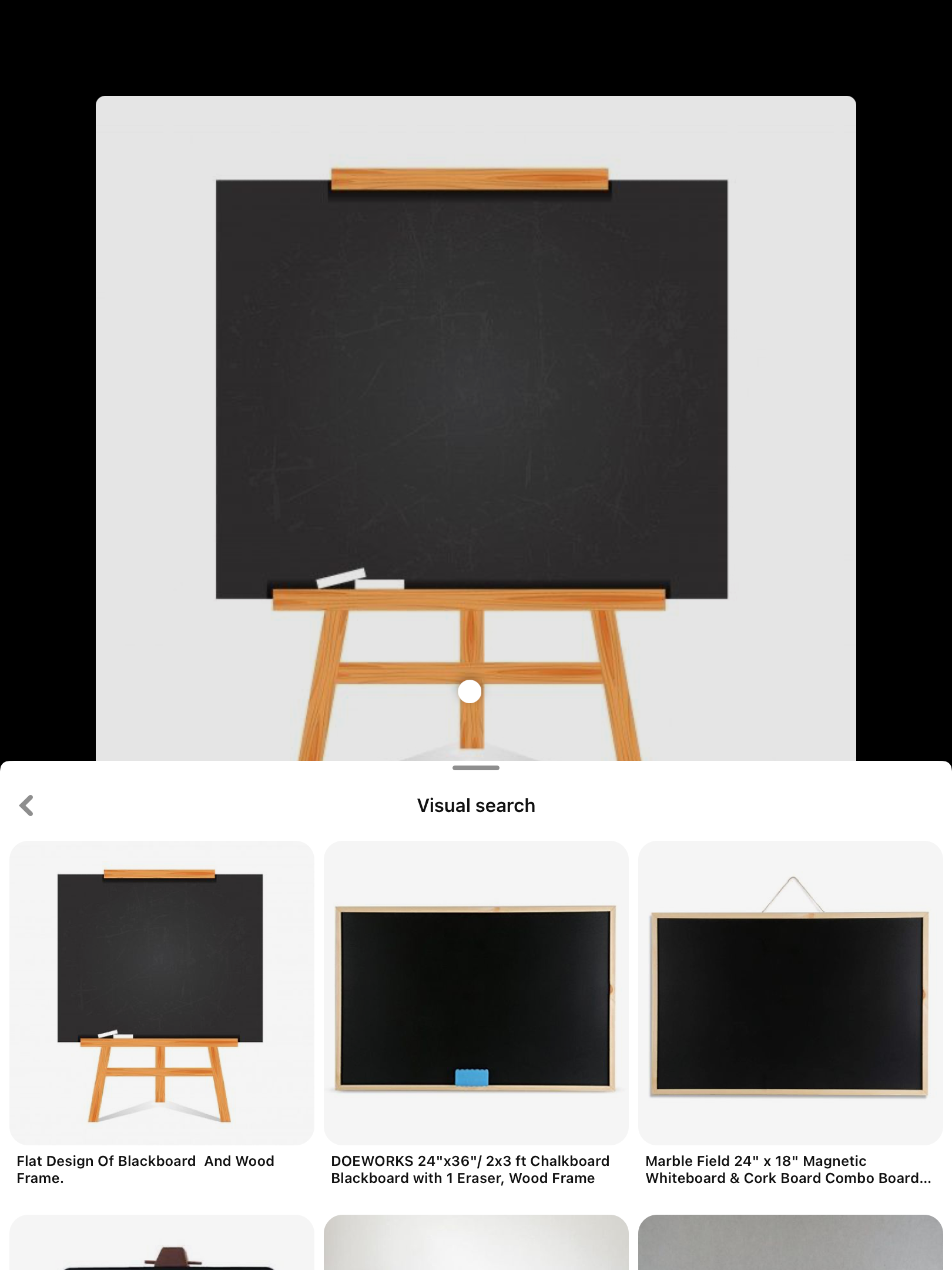 منهج المملكة العربية السعودية 

 
العدل والمساواة
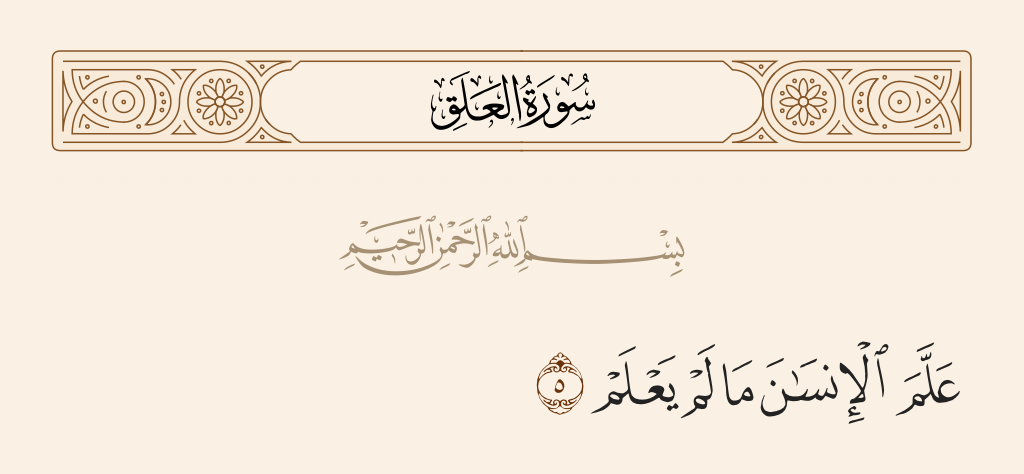 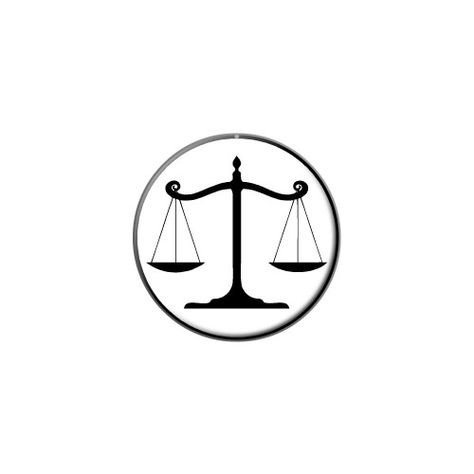 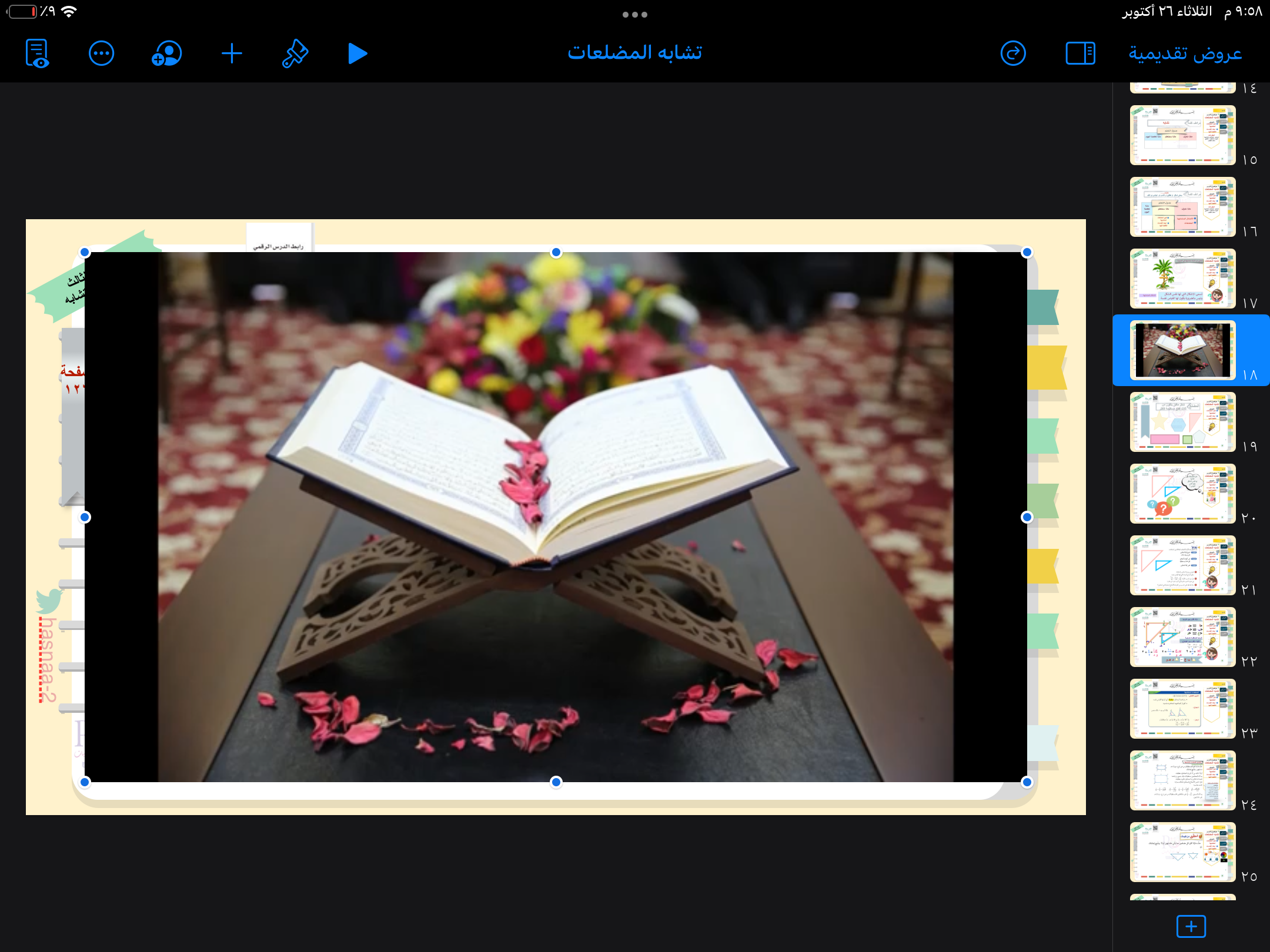 معادلة الحياة 
أحترام تحترم ، تصدق ترزق  ،ابتسم تؤجر ، تواضع ترفع
صفحة
١٣
صفحة
٧٤
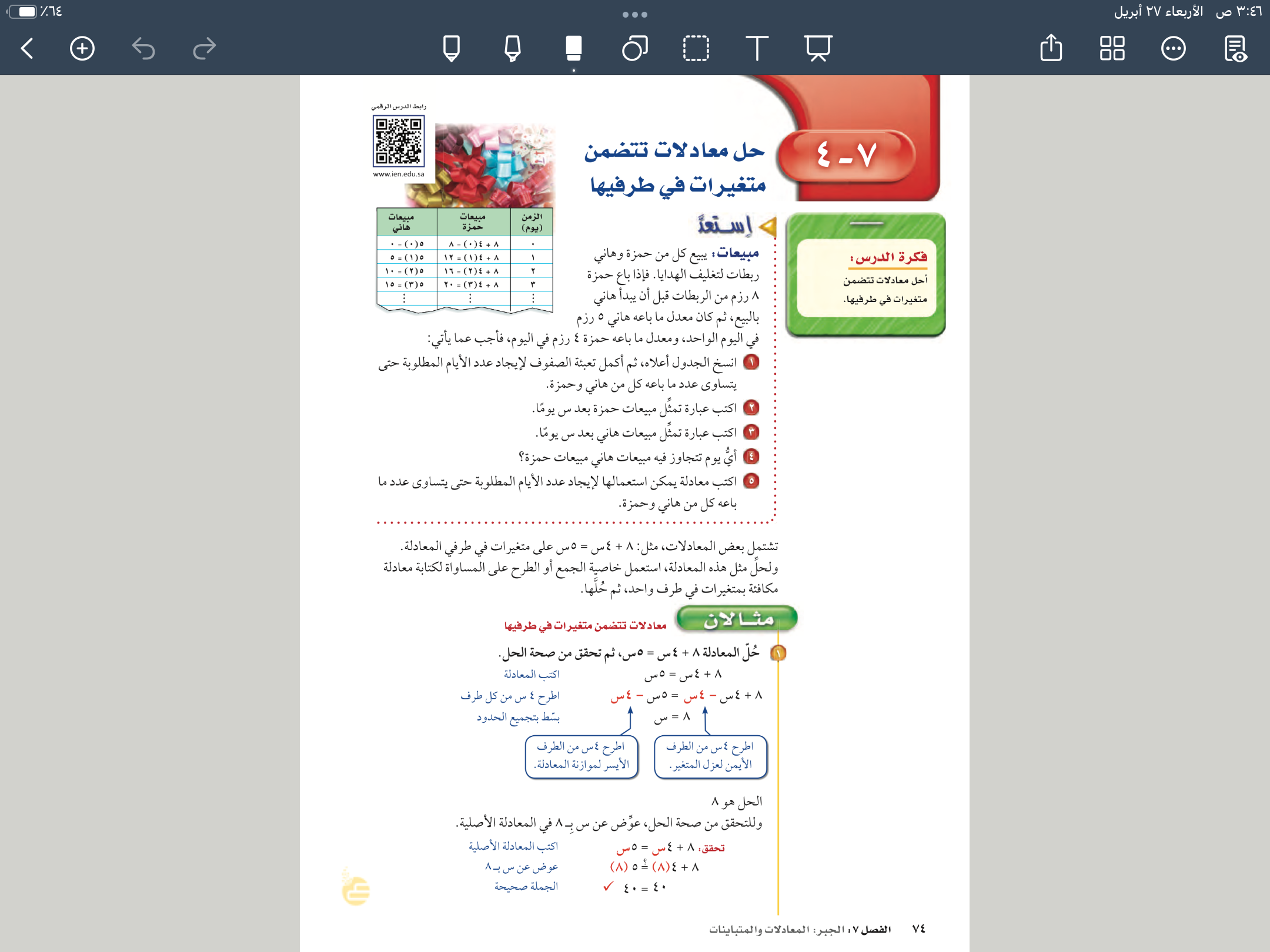 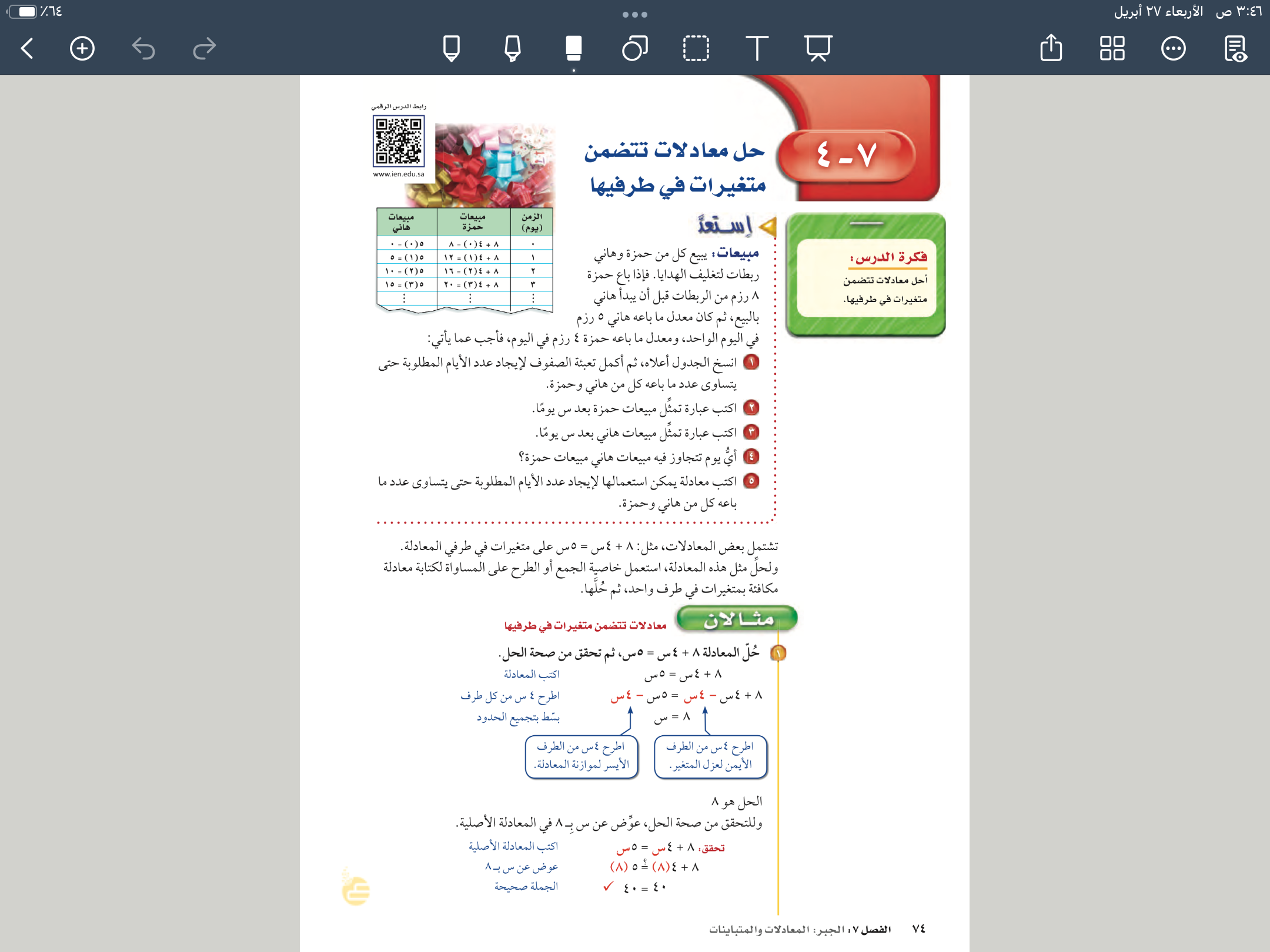 صفحة
٣٩
٨أيام
٨+٤ س
٥س
التاسع
٨+٤ س= ٥س
صفحة
٧٤
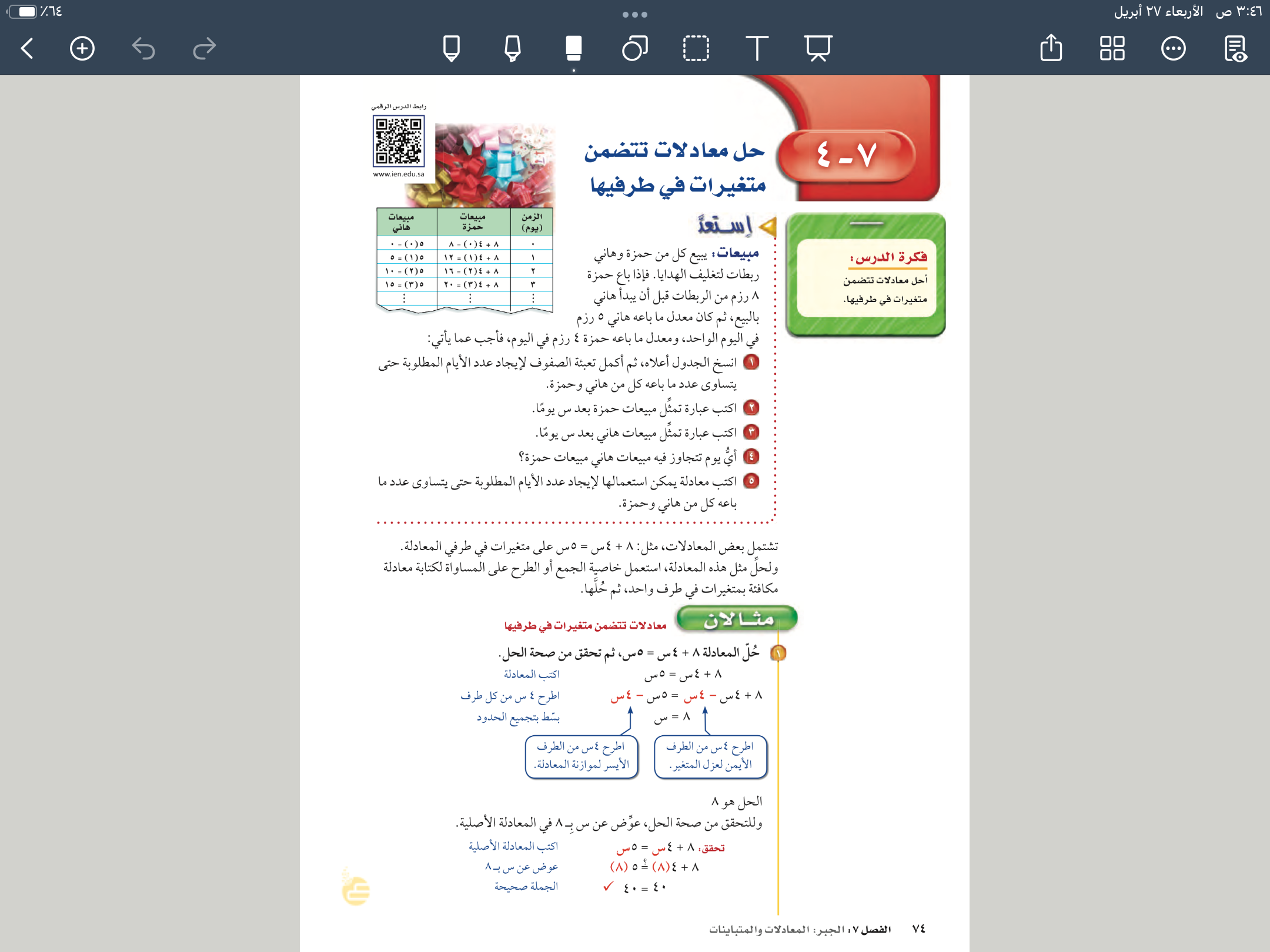 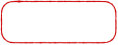 صفحة
٣٩
صفحة
١٣
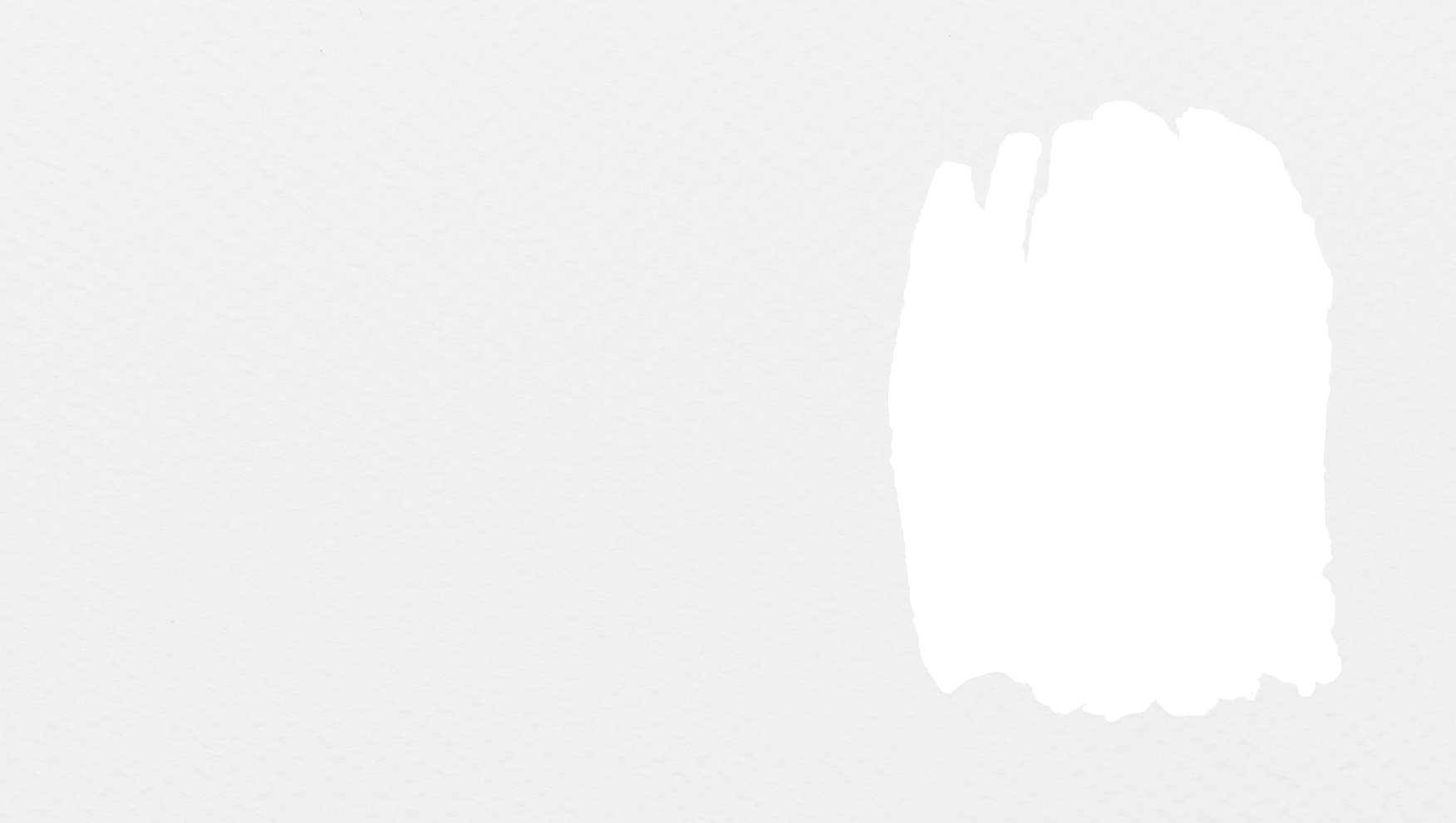 مثال
صفحة
٧٤
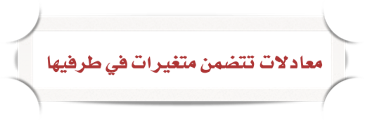 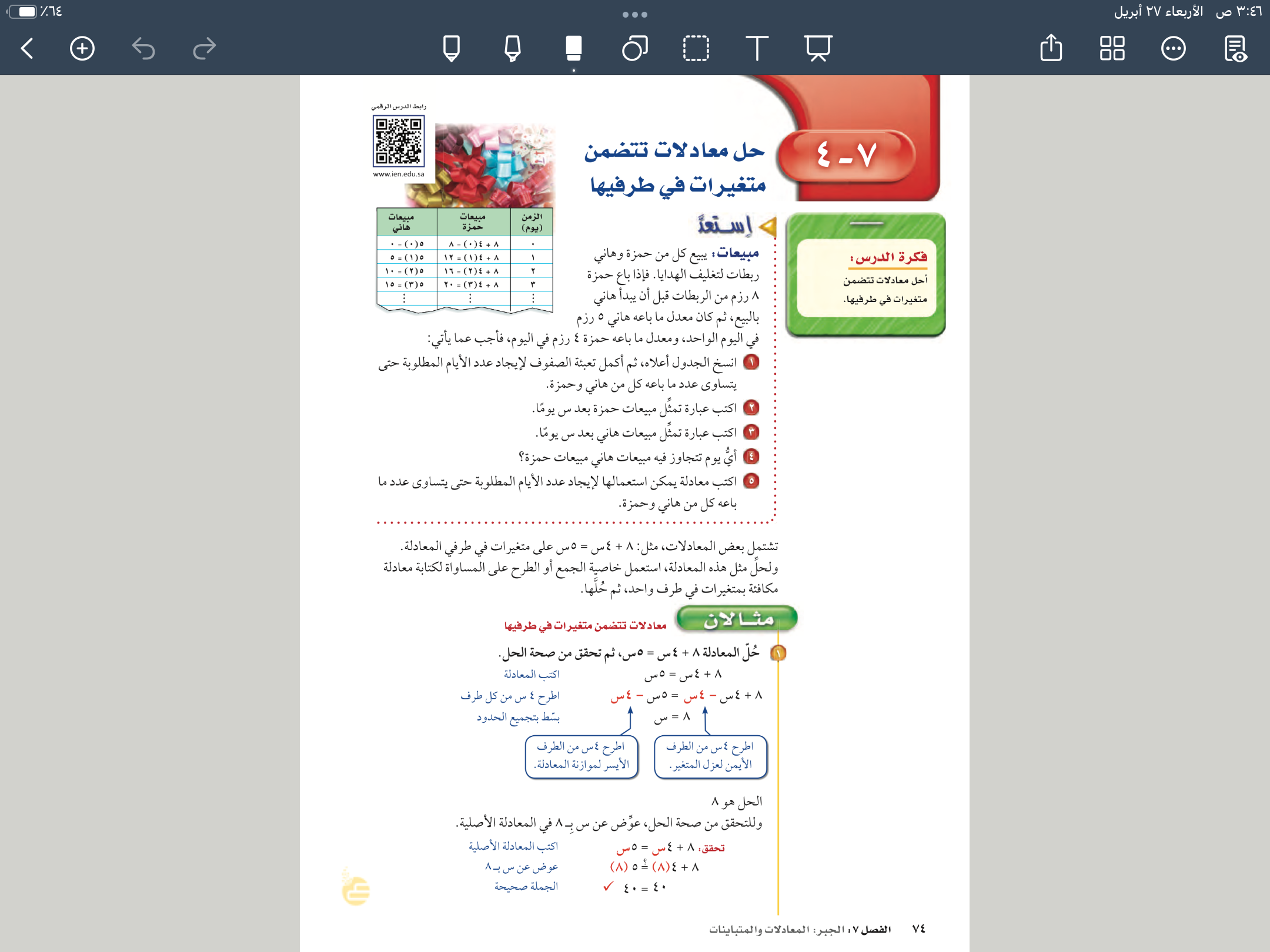 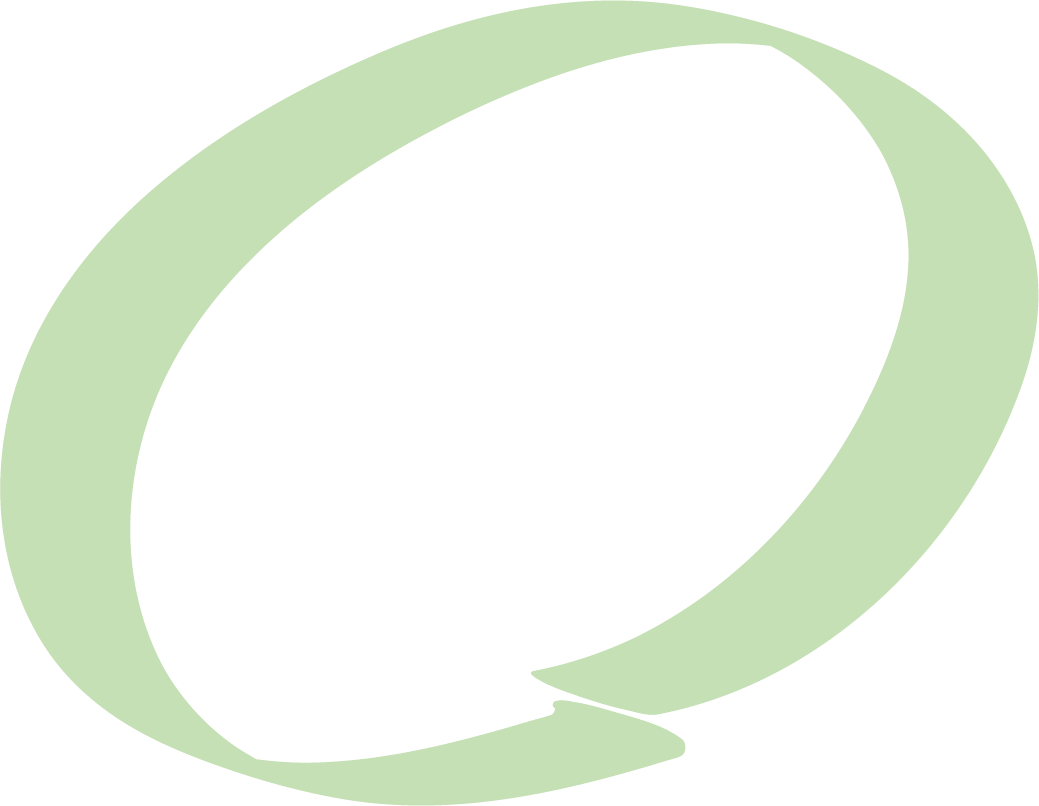 صفحة
٧٤
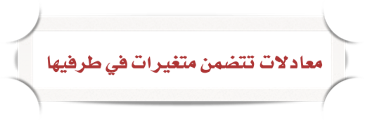 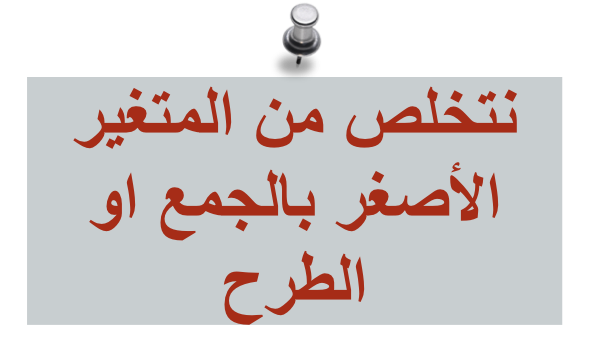 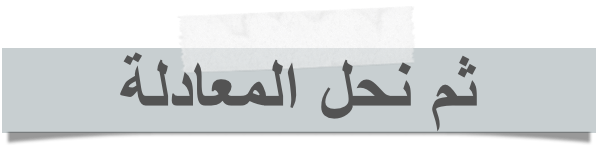 صفحة
١٣
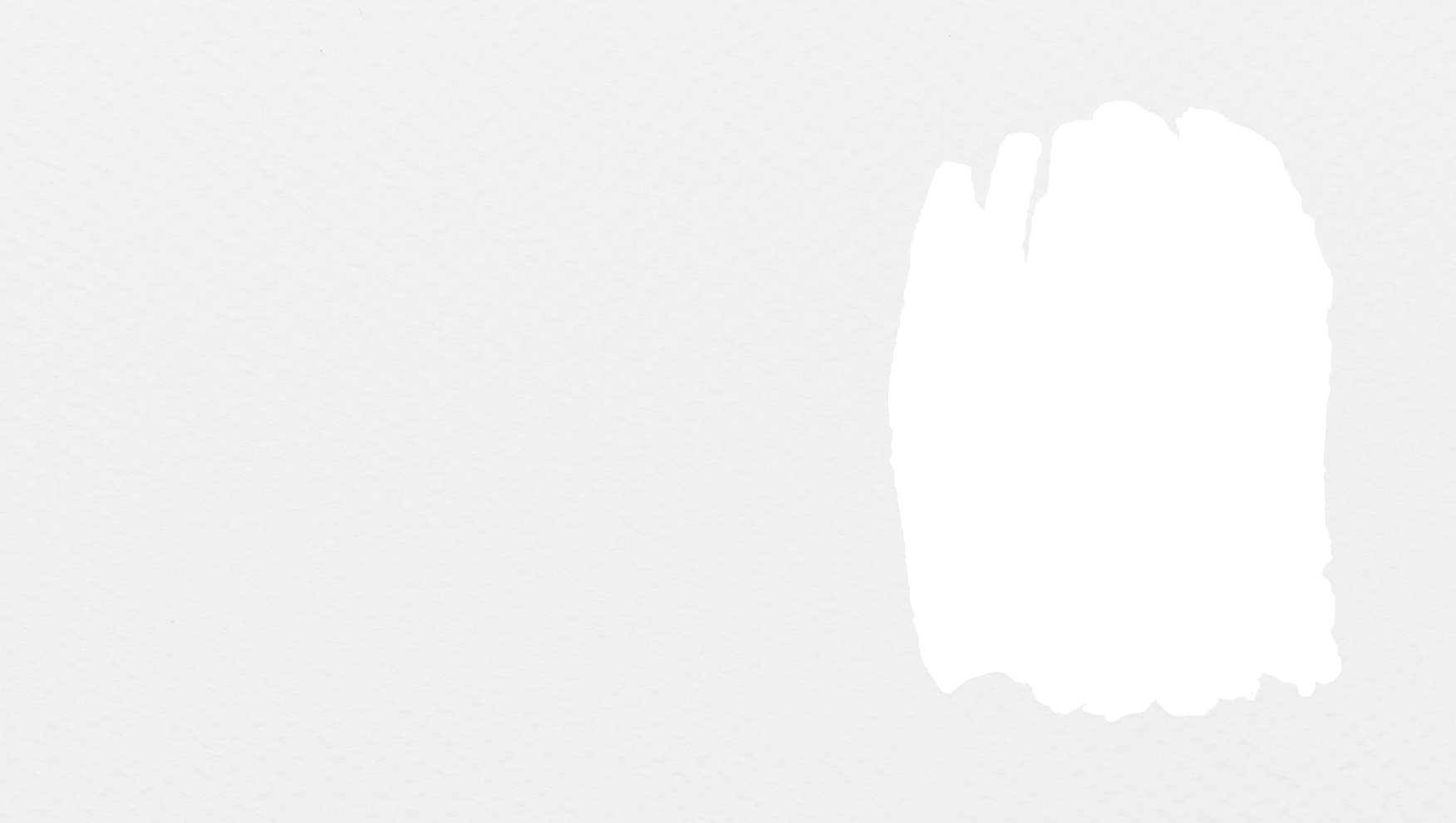 مثال
صفحة
٧٥
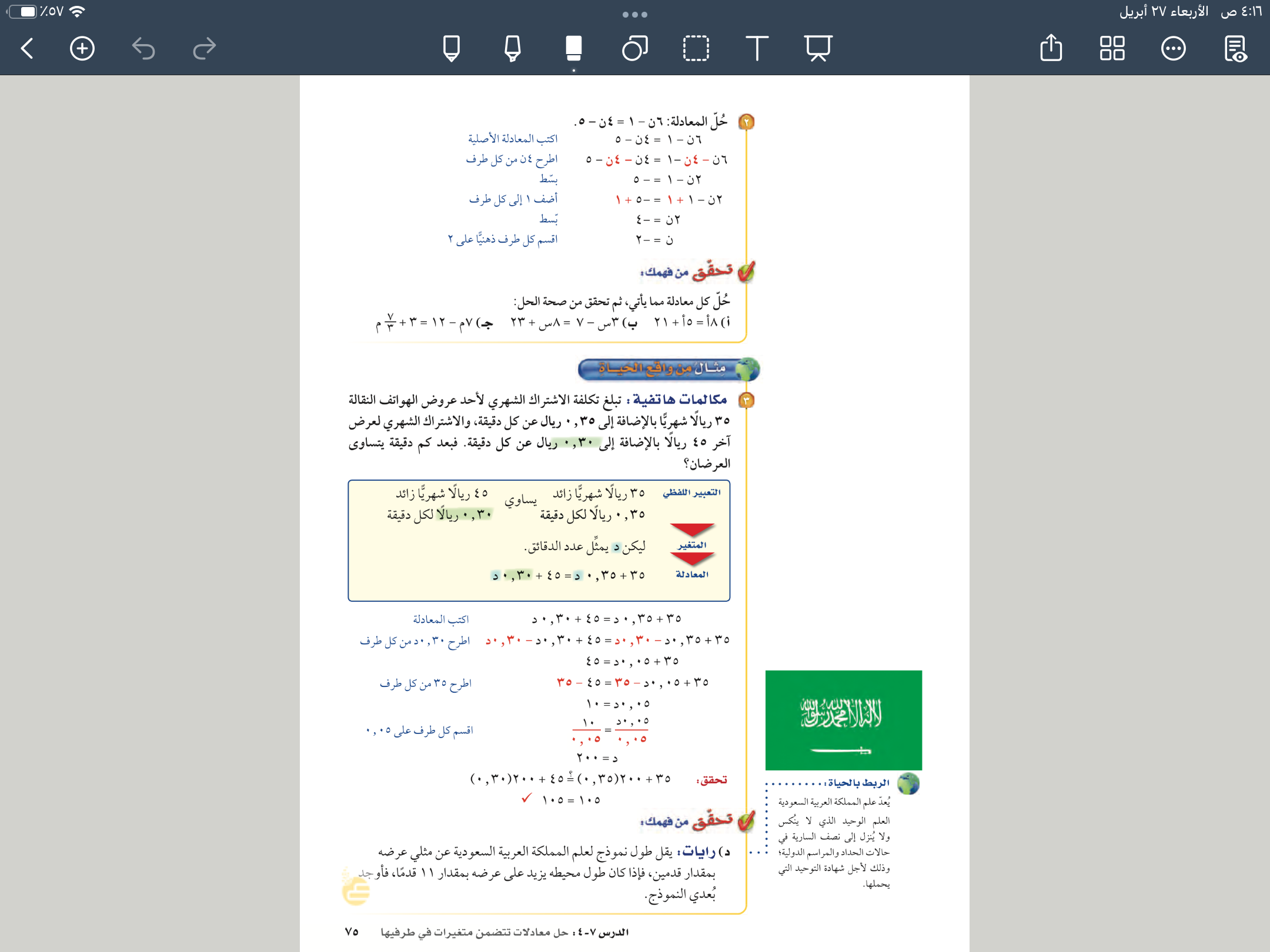 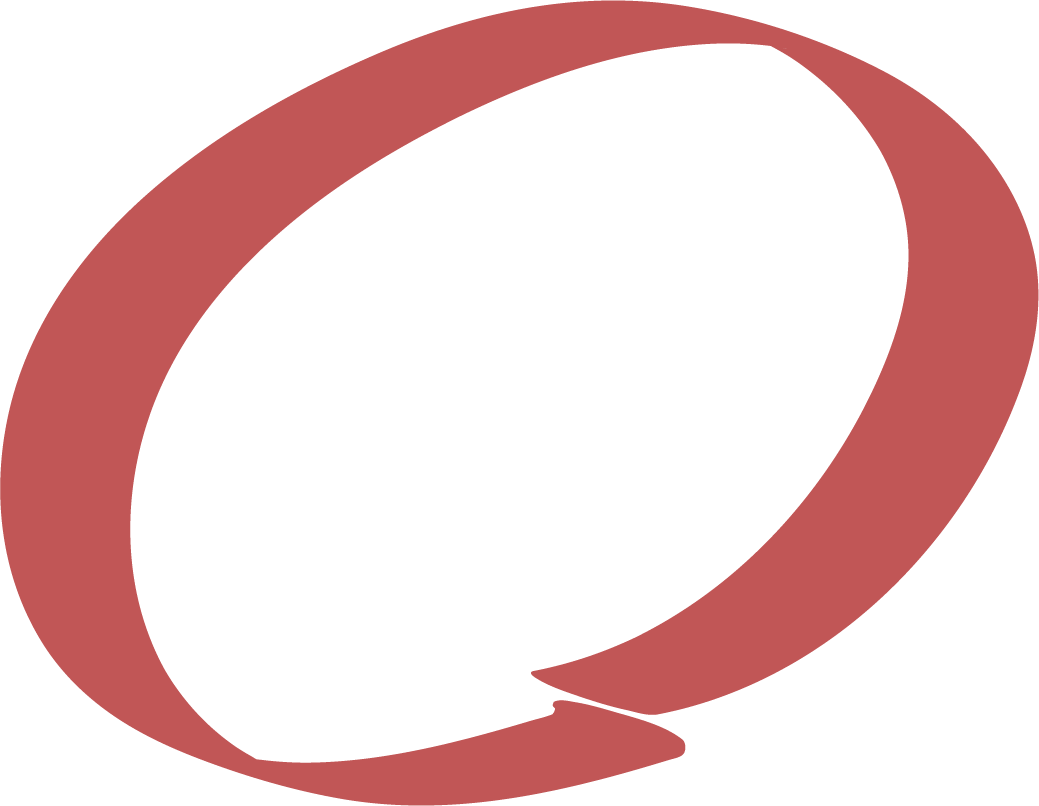 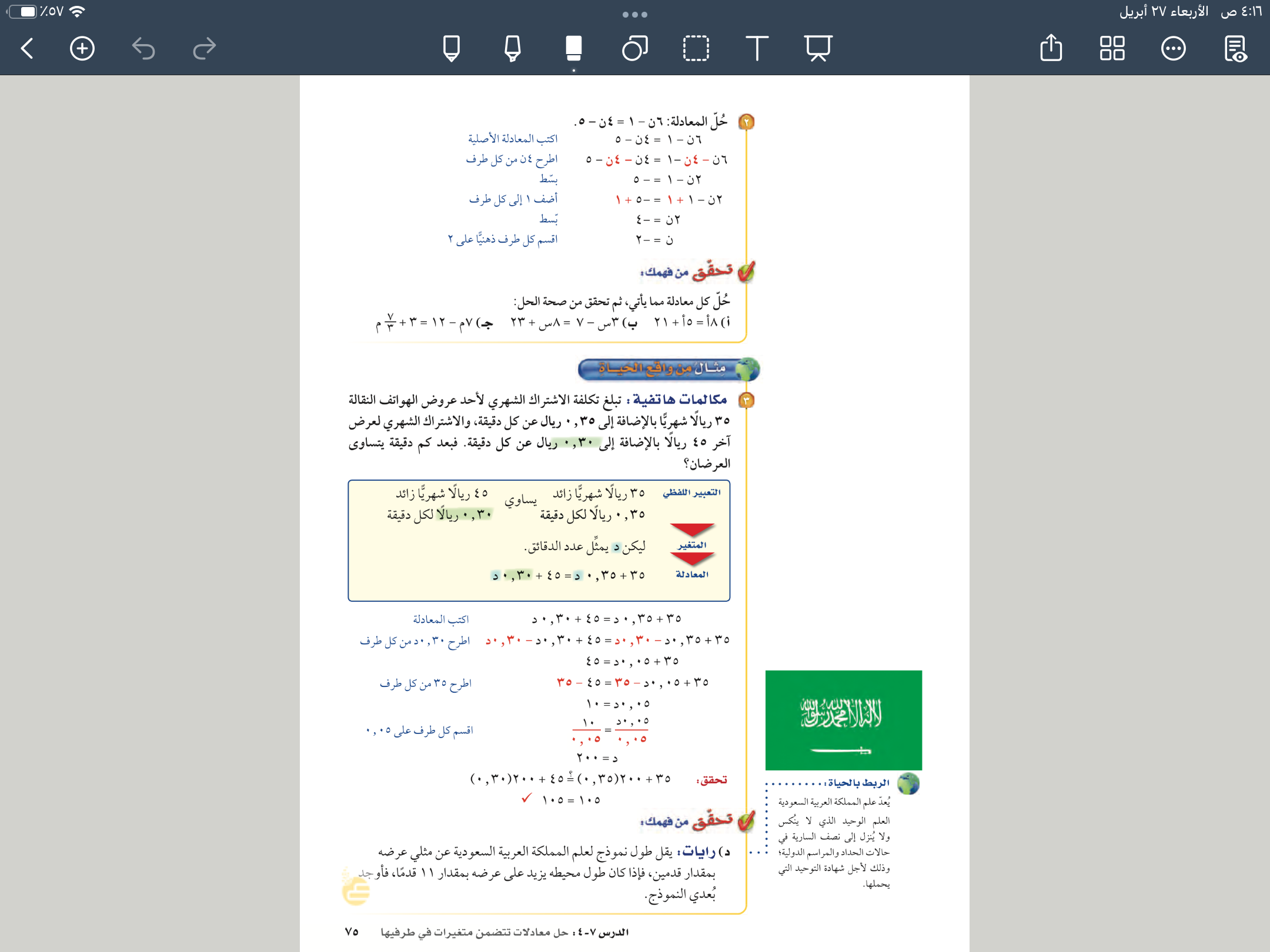 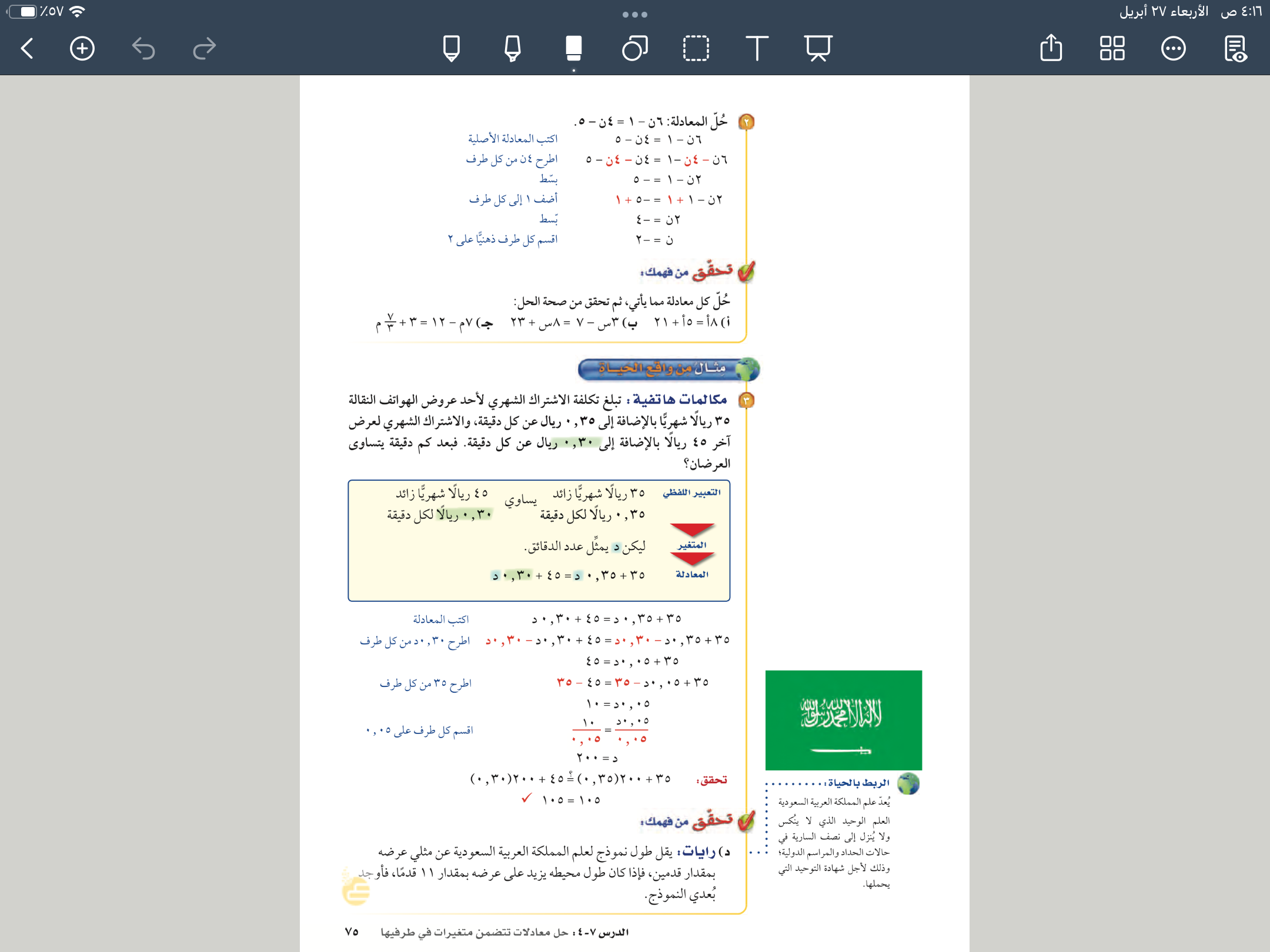 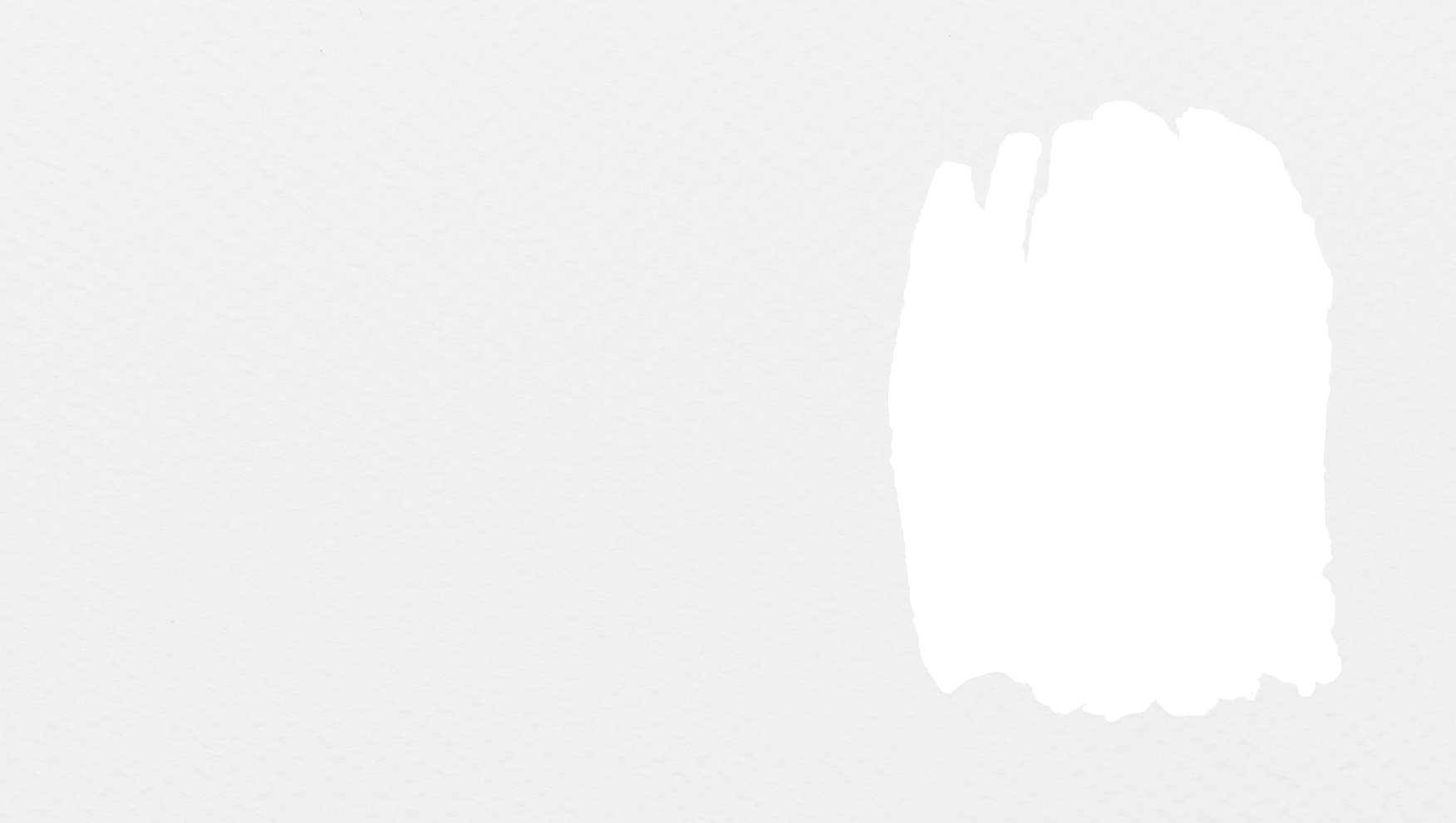 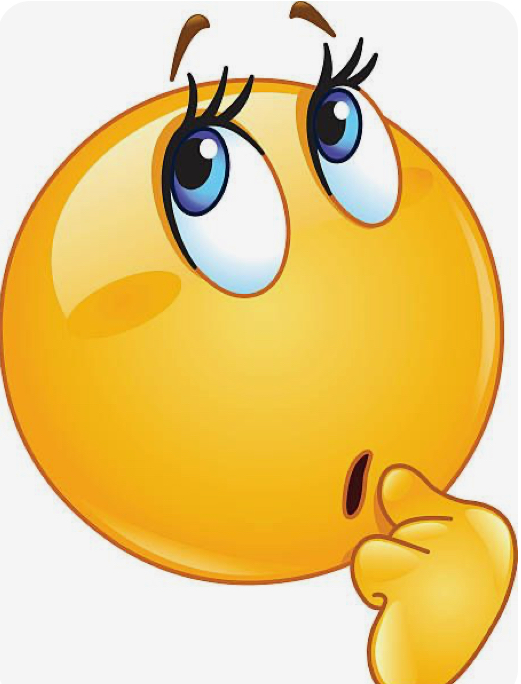 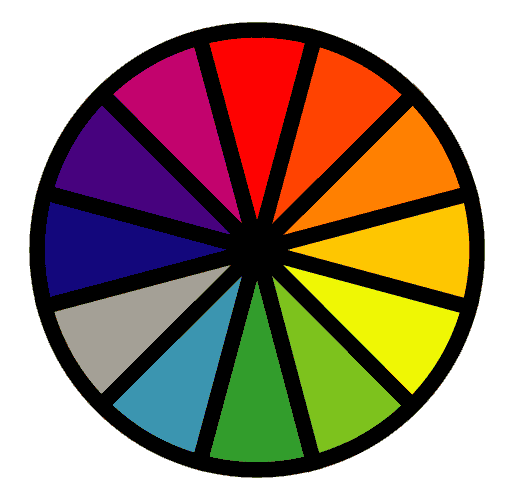 الاختيار العشوائي
تحقق من فهمك
الحل
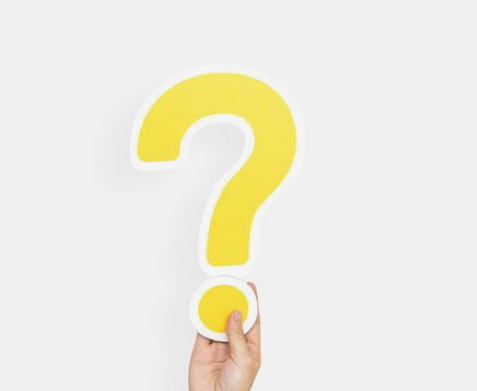 فكر 
زاوج 
شارك
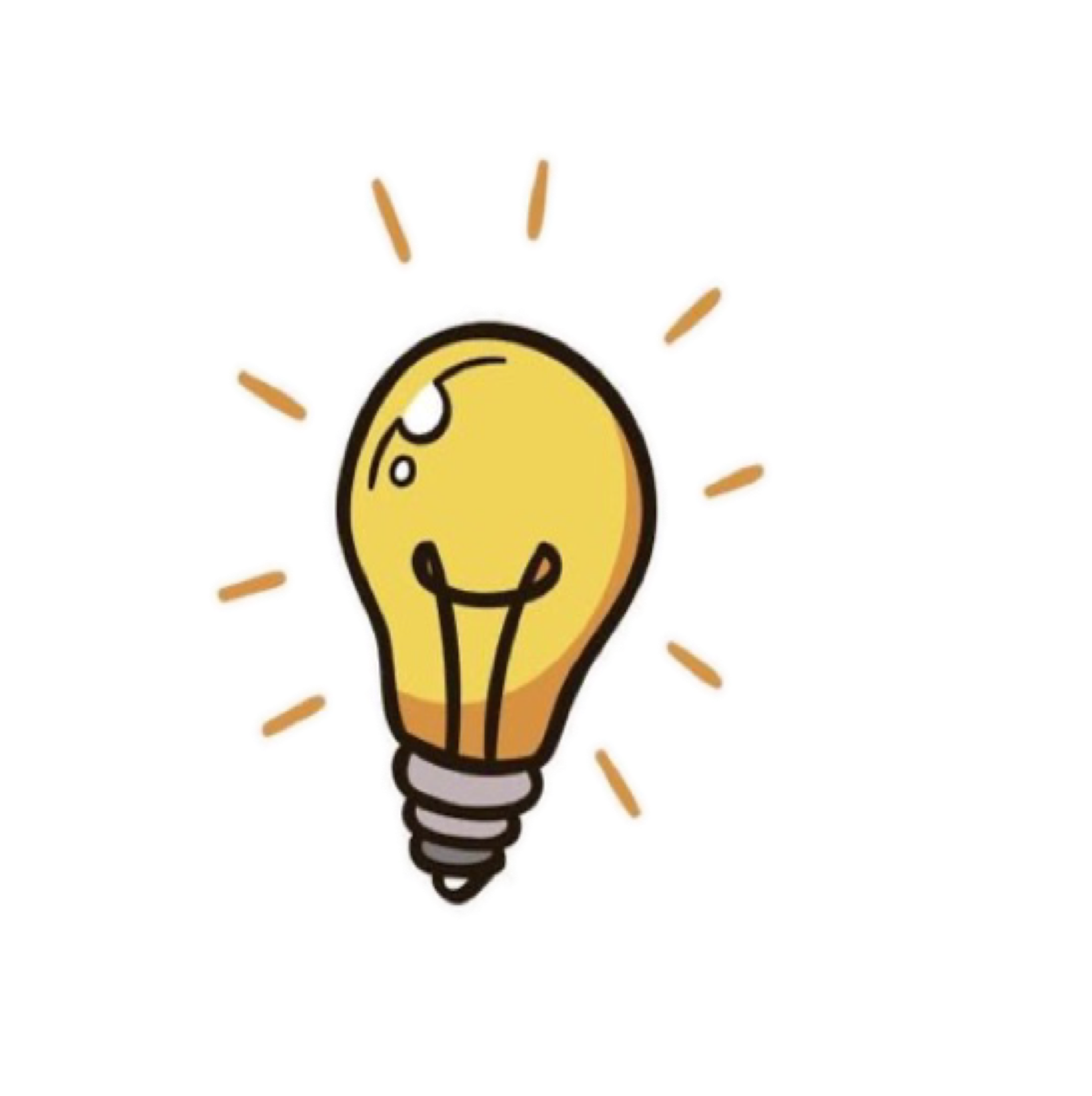 صفحة
٧٥
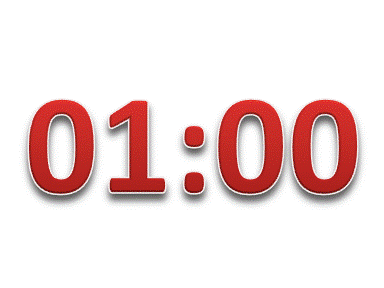 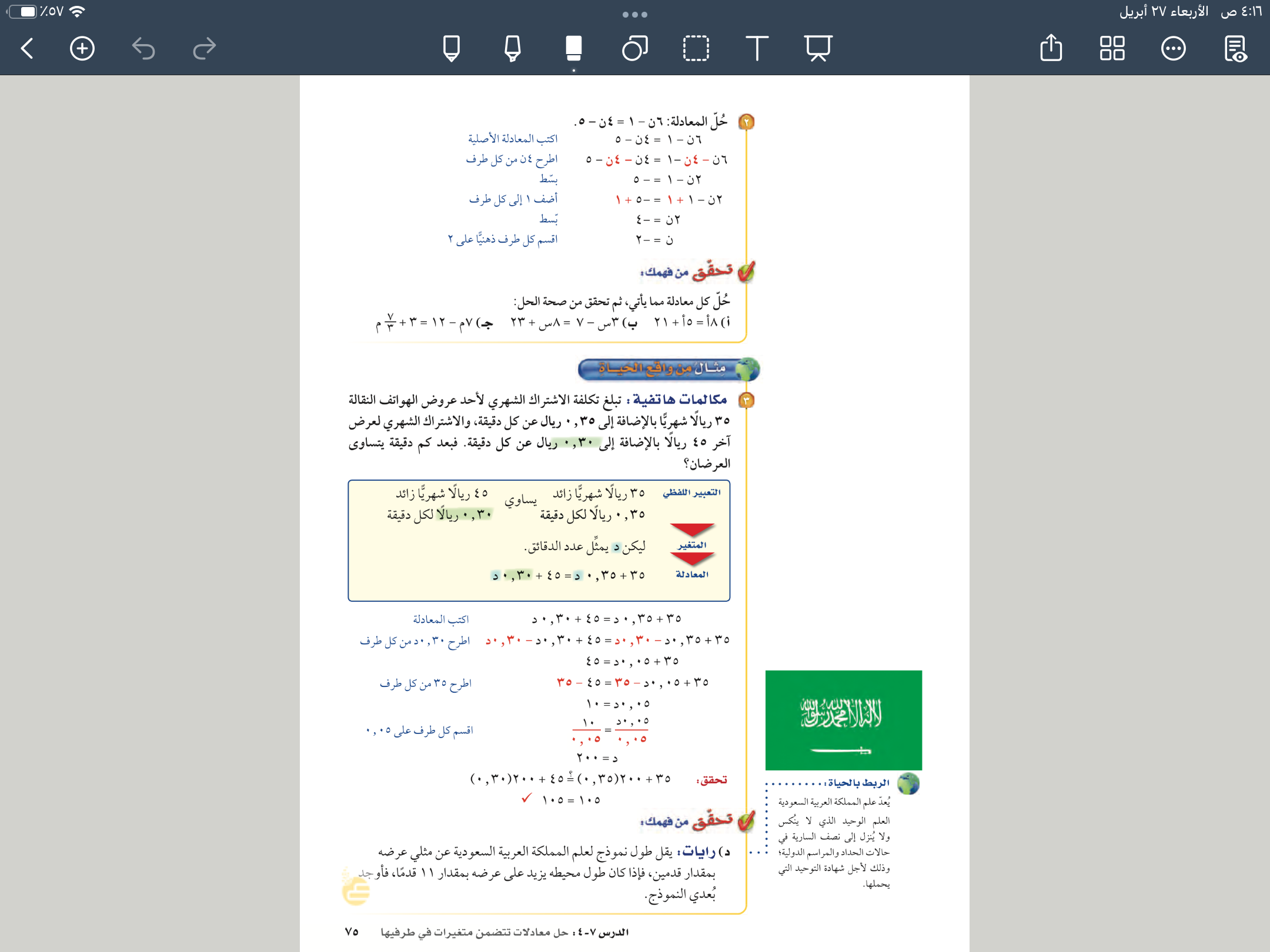 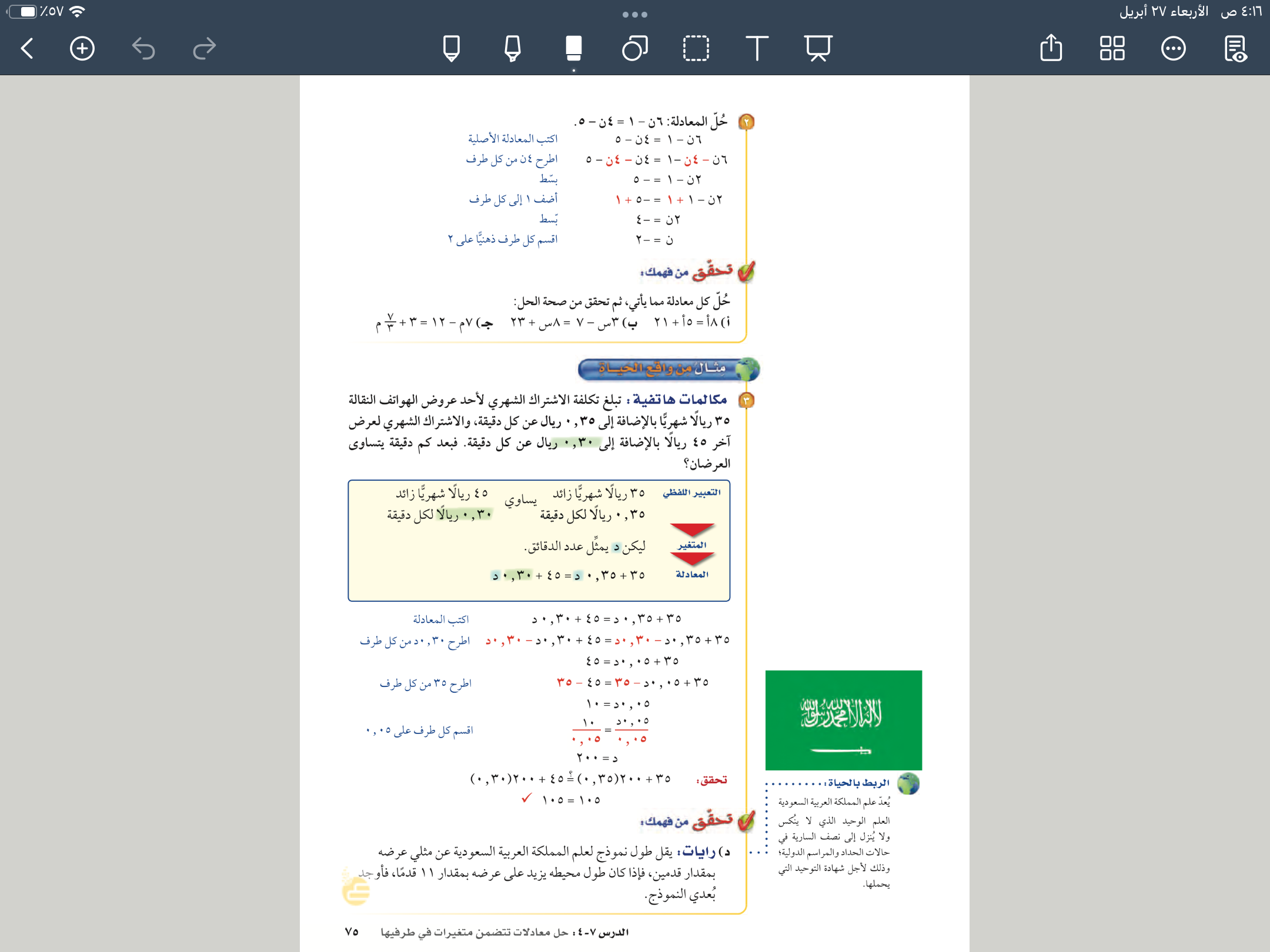 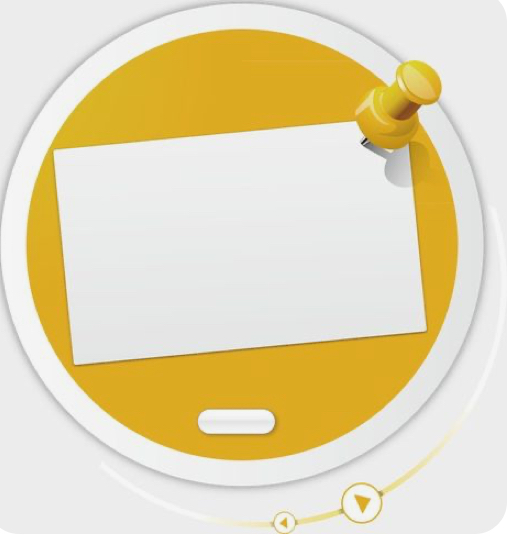 -
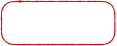 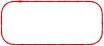 -
=
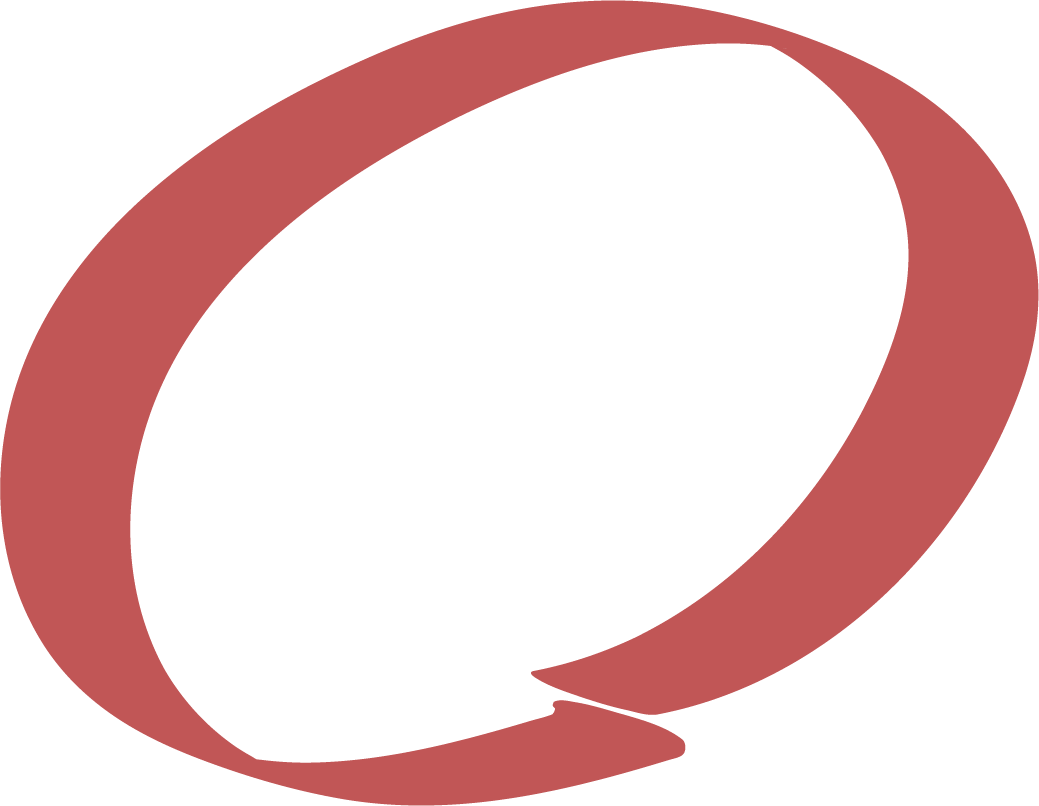 أ
٥ أ
٨ أ
٥ أ
٥
+ ٢١
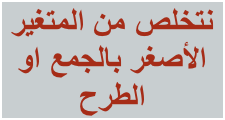 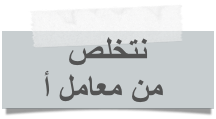 ٢١
=
أ
٣
٣
٣
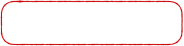 =
أ
٧
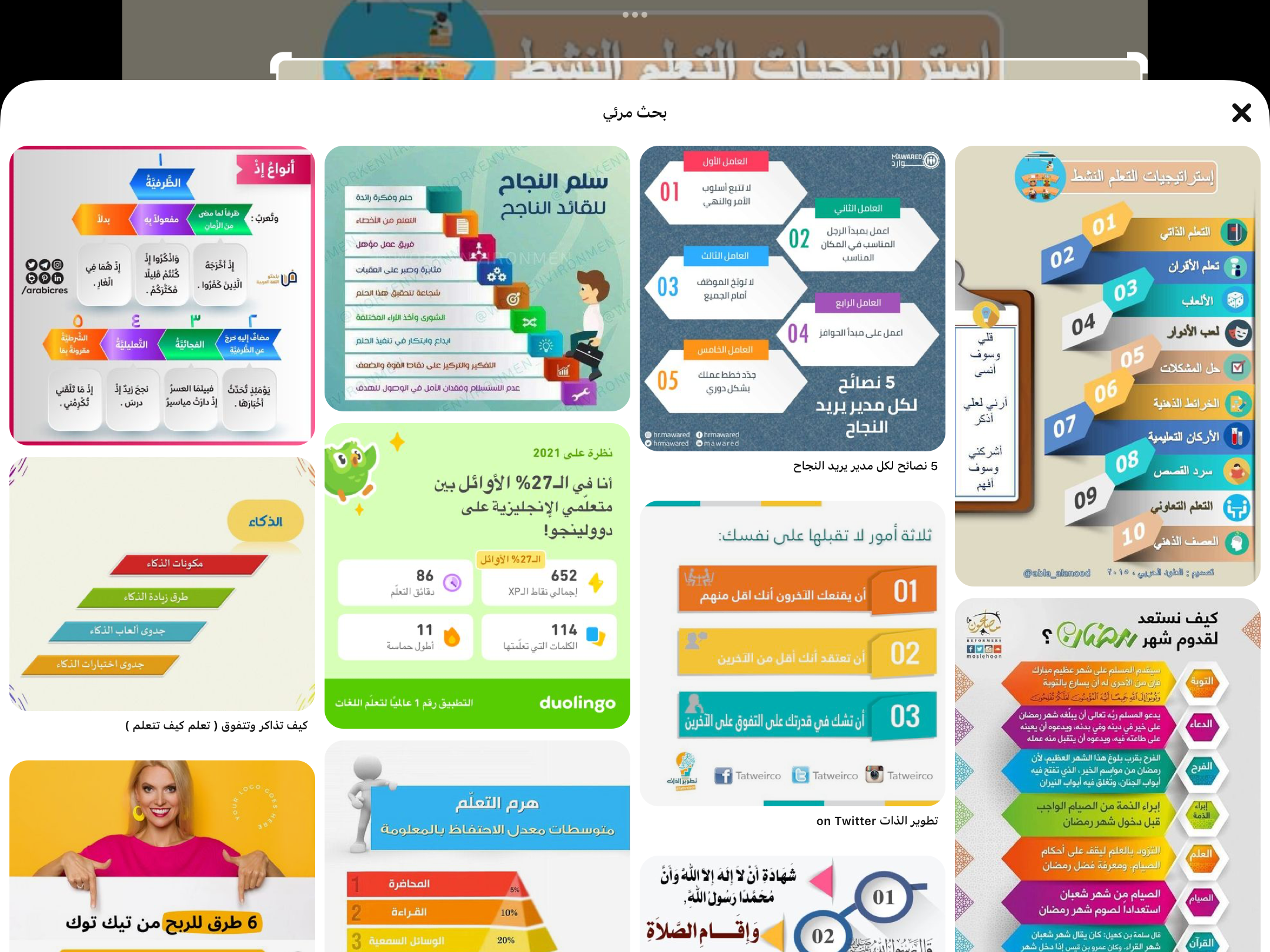 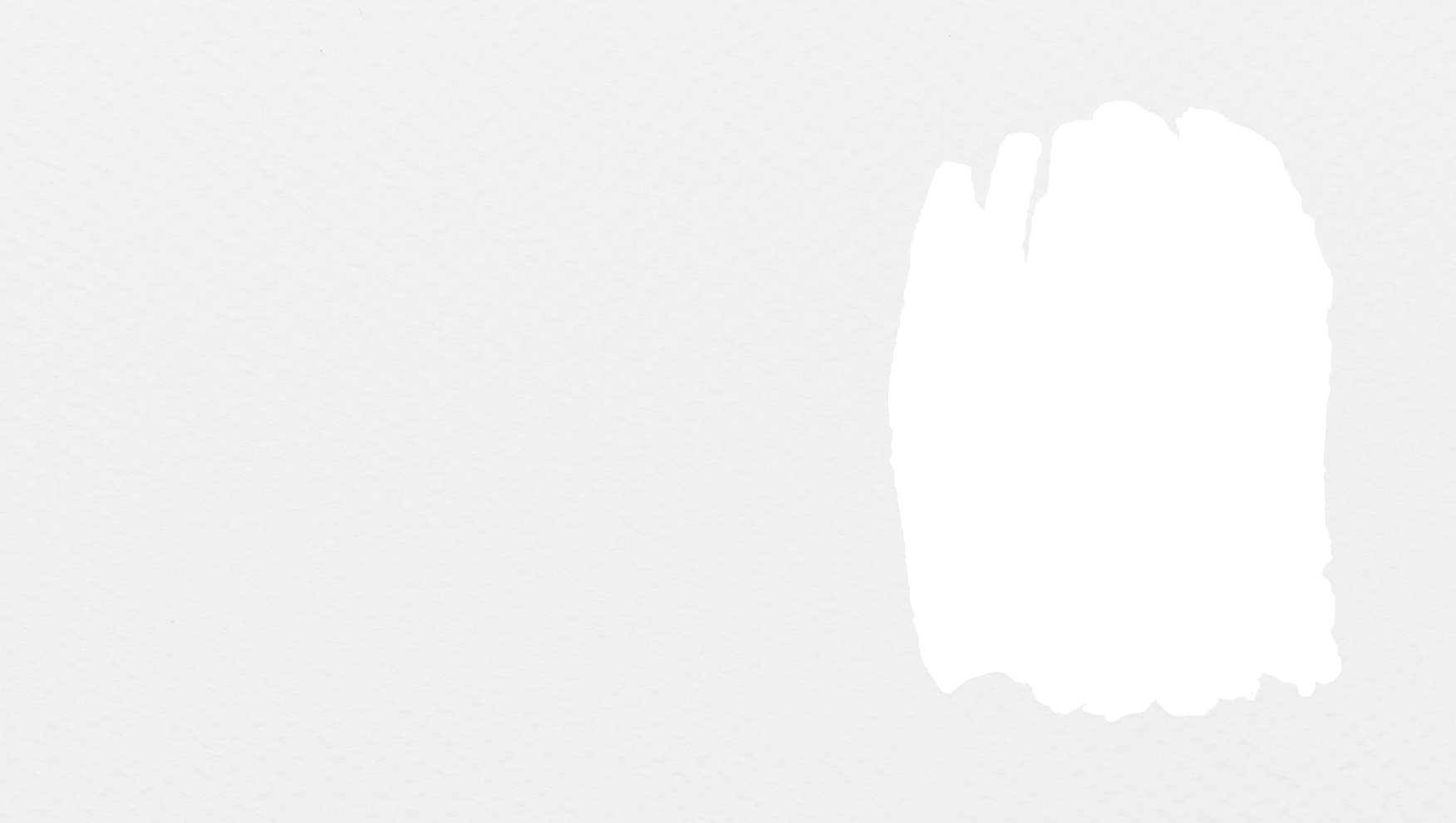 تأكد
صفحة
٧٦
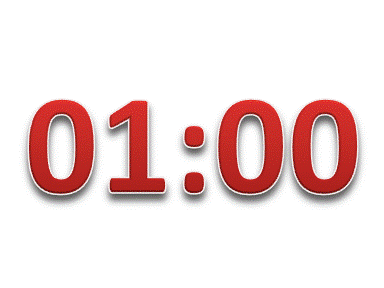 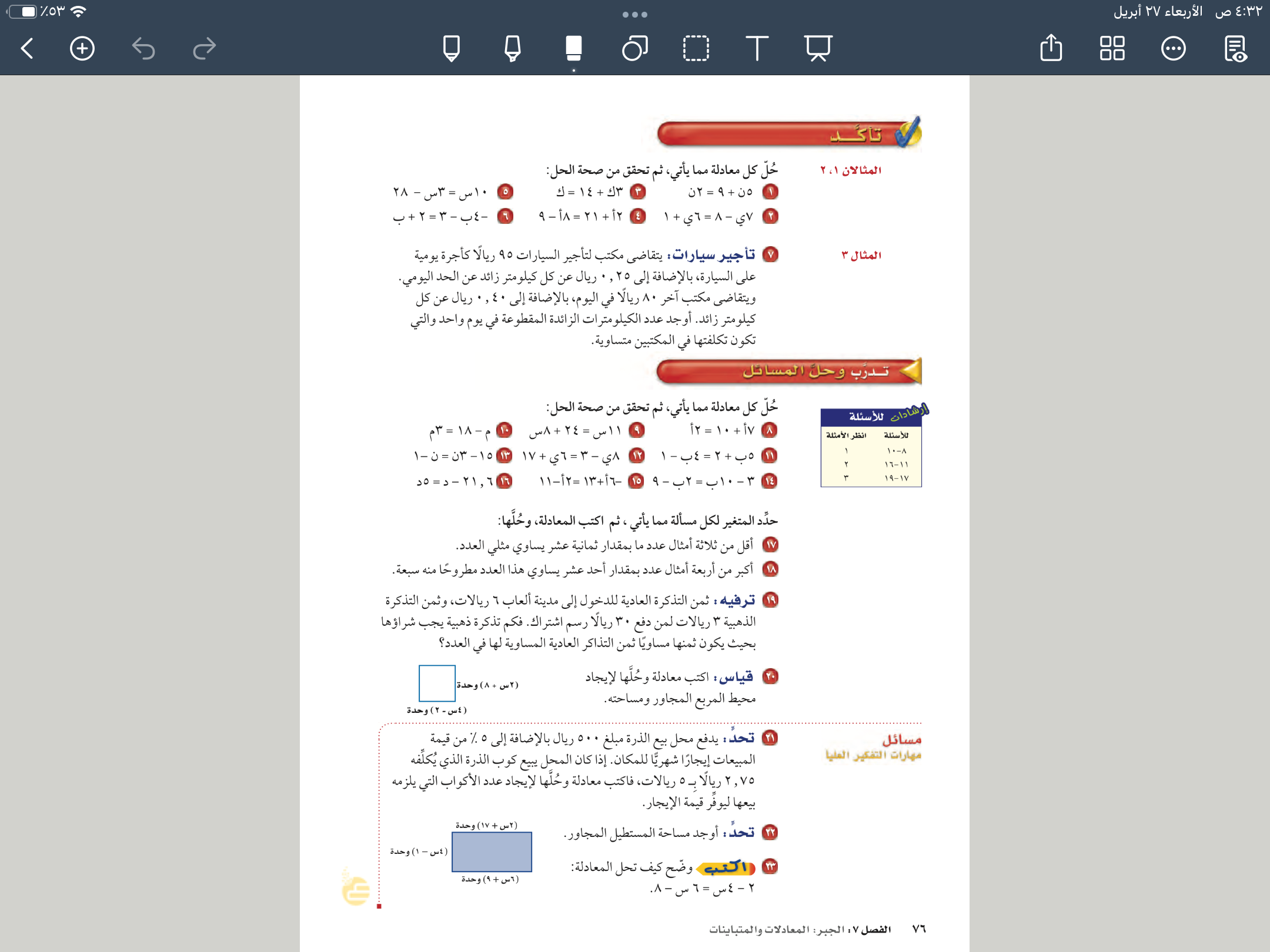 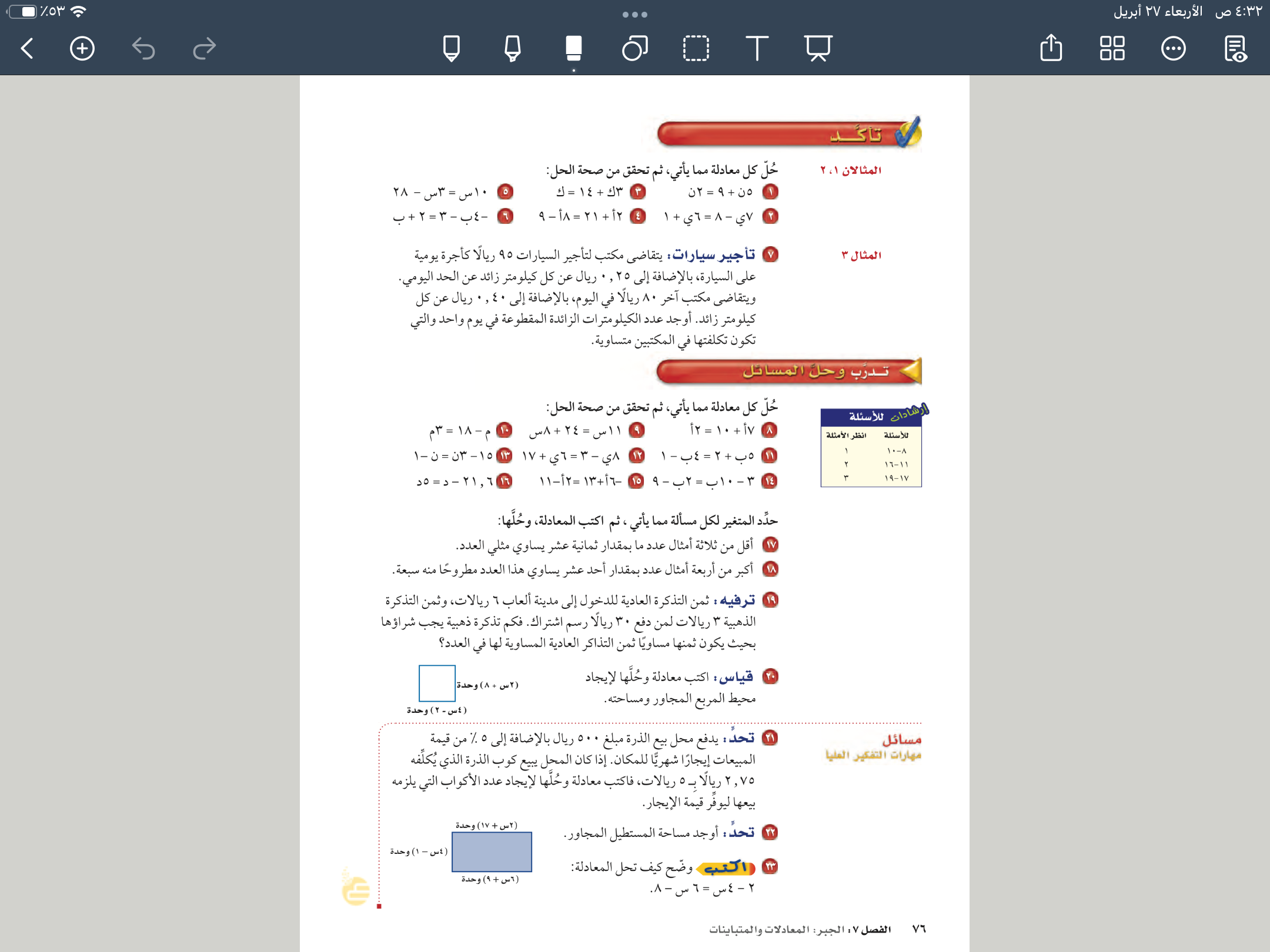 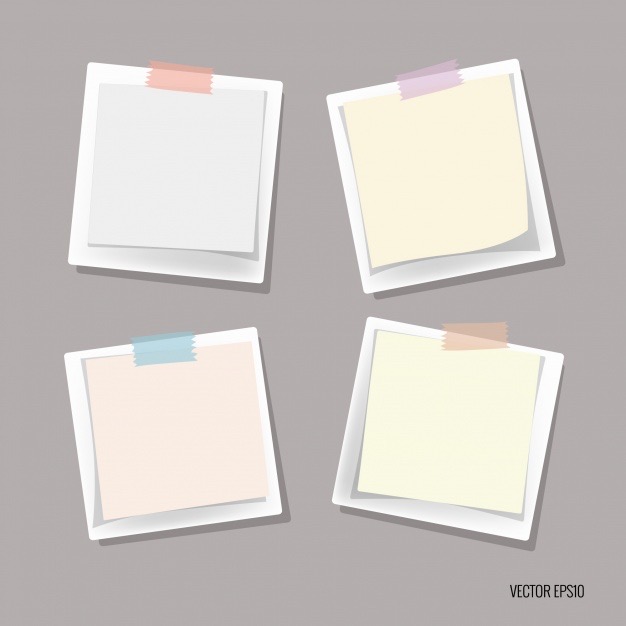 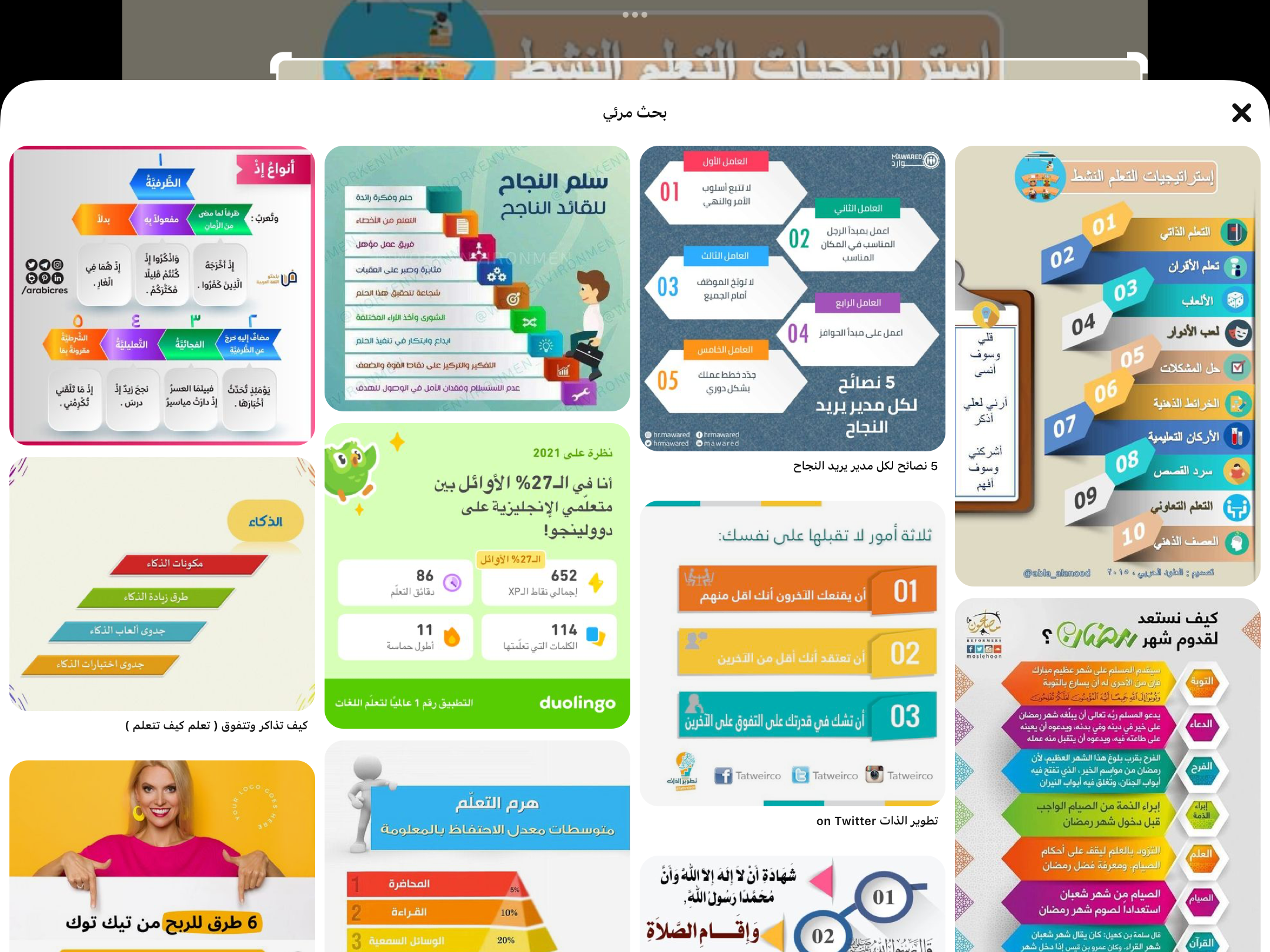 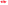 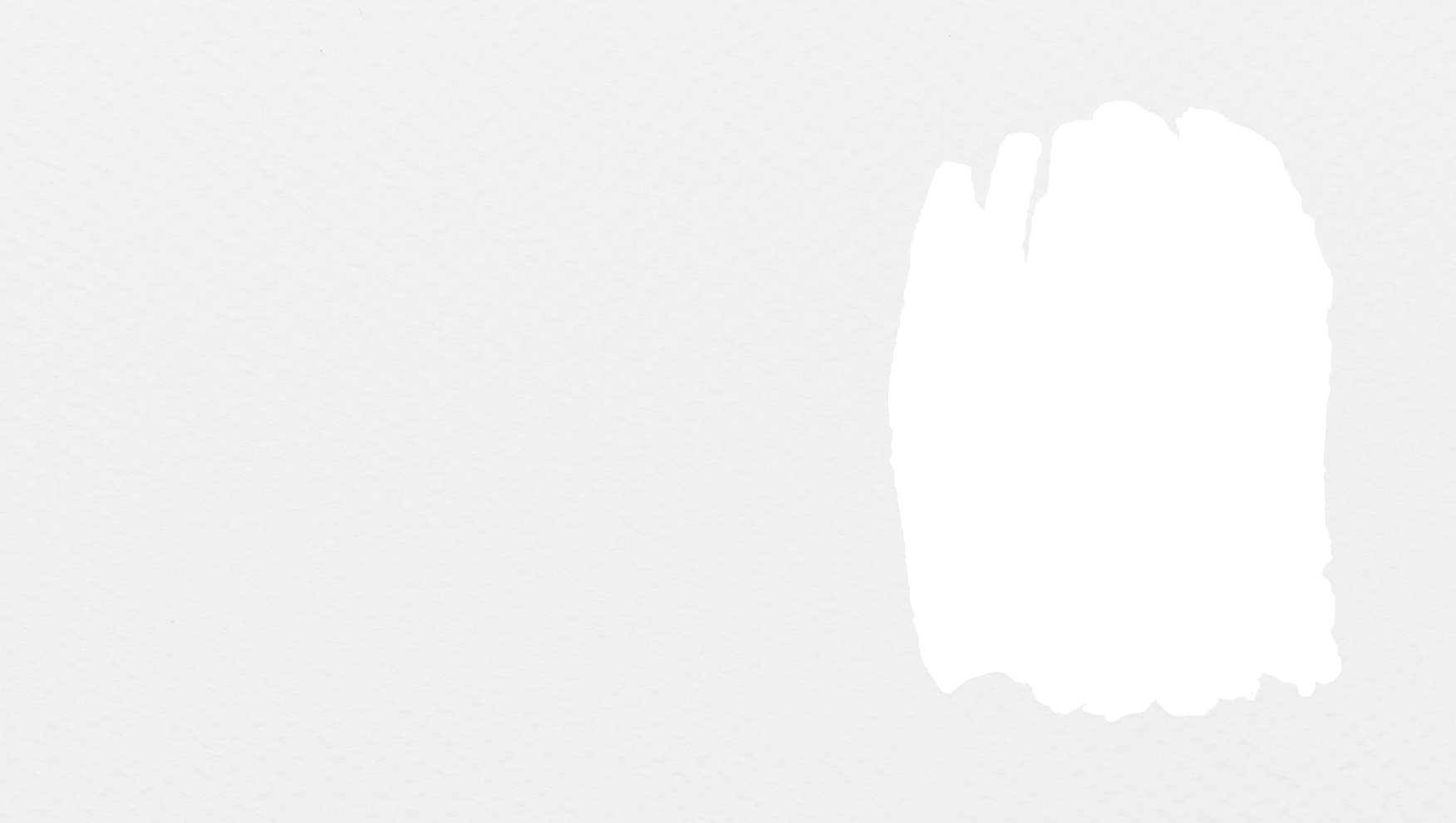 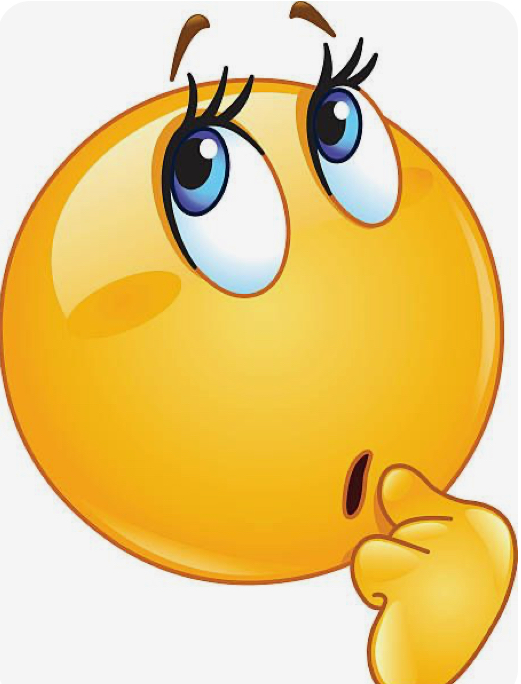 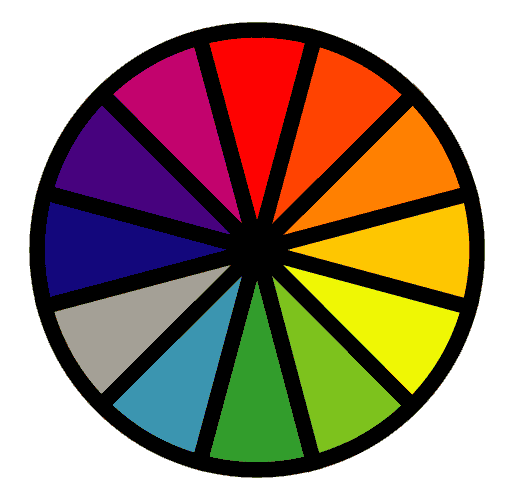 الاختيار العشوائي
تحقق من فهمك
الحل
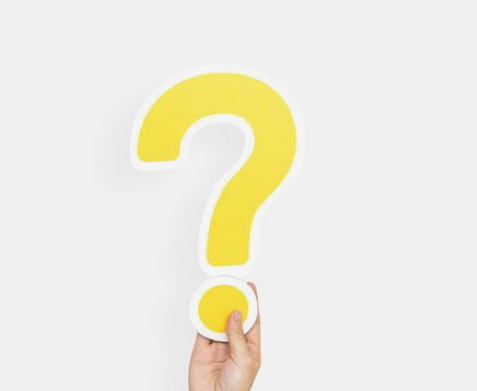 فكر 
زاوج 
شارك
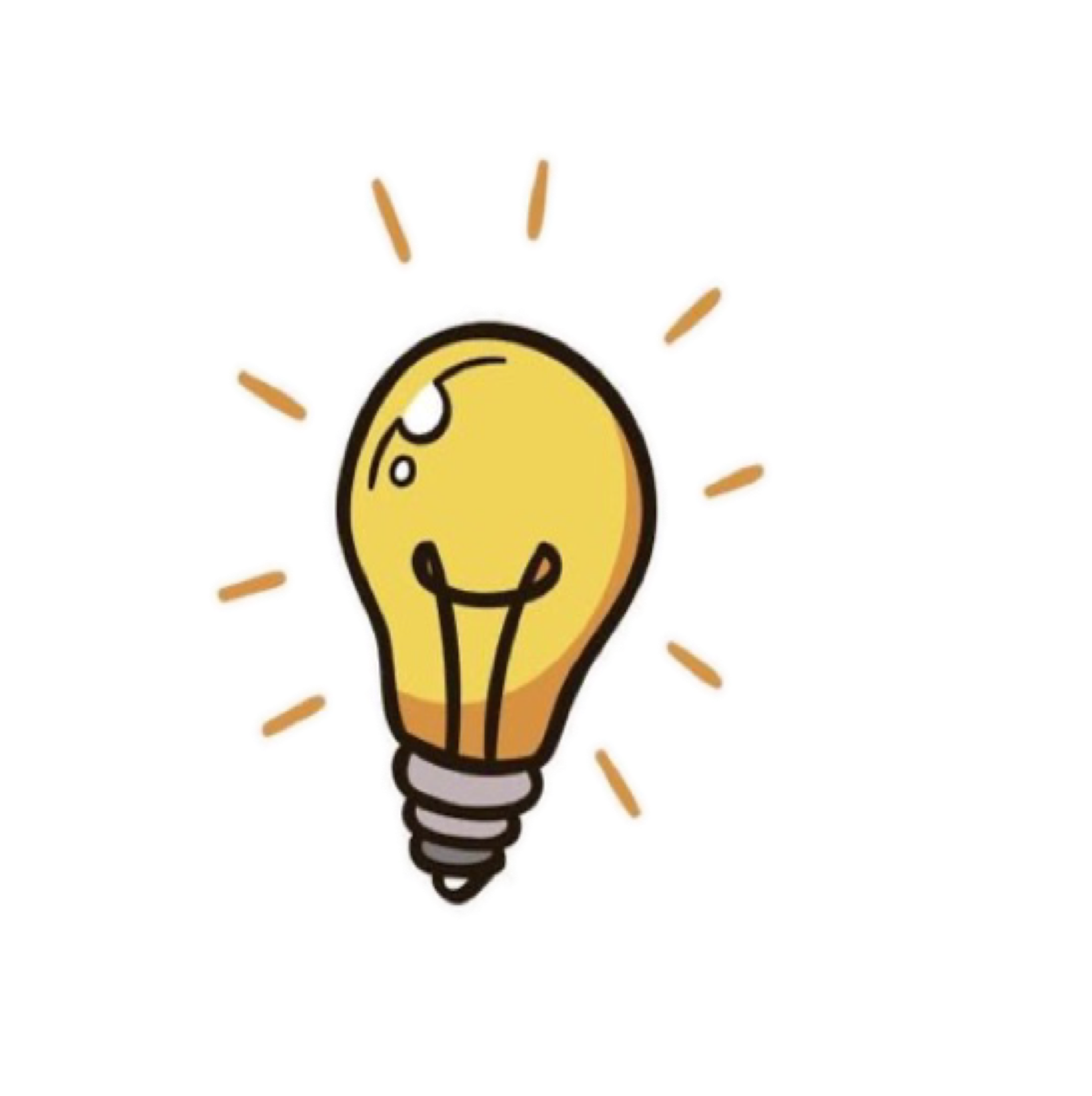 صفحة
٧٥
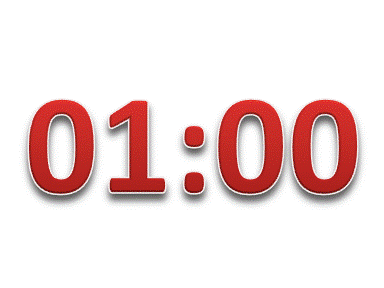 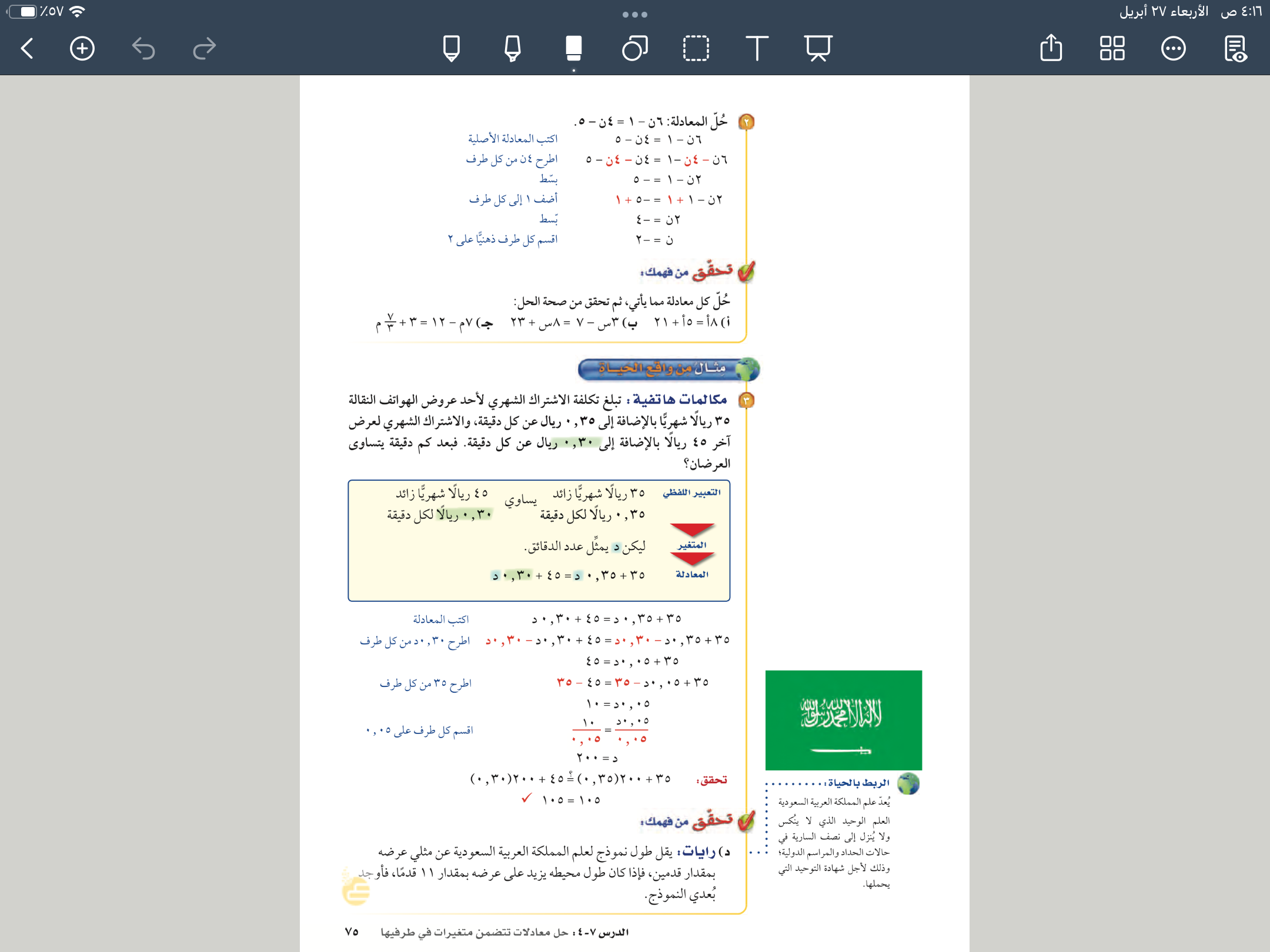 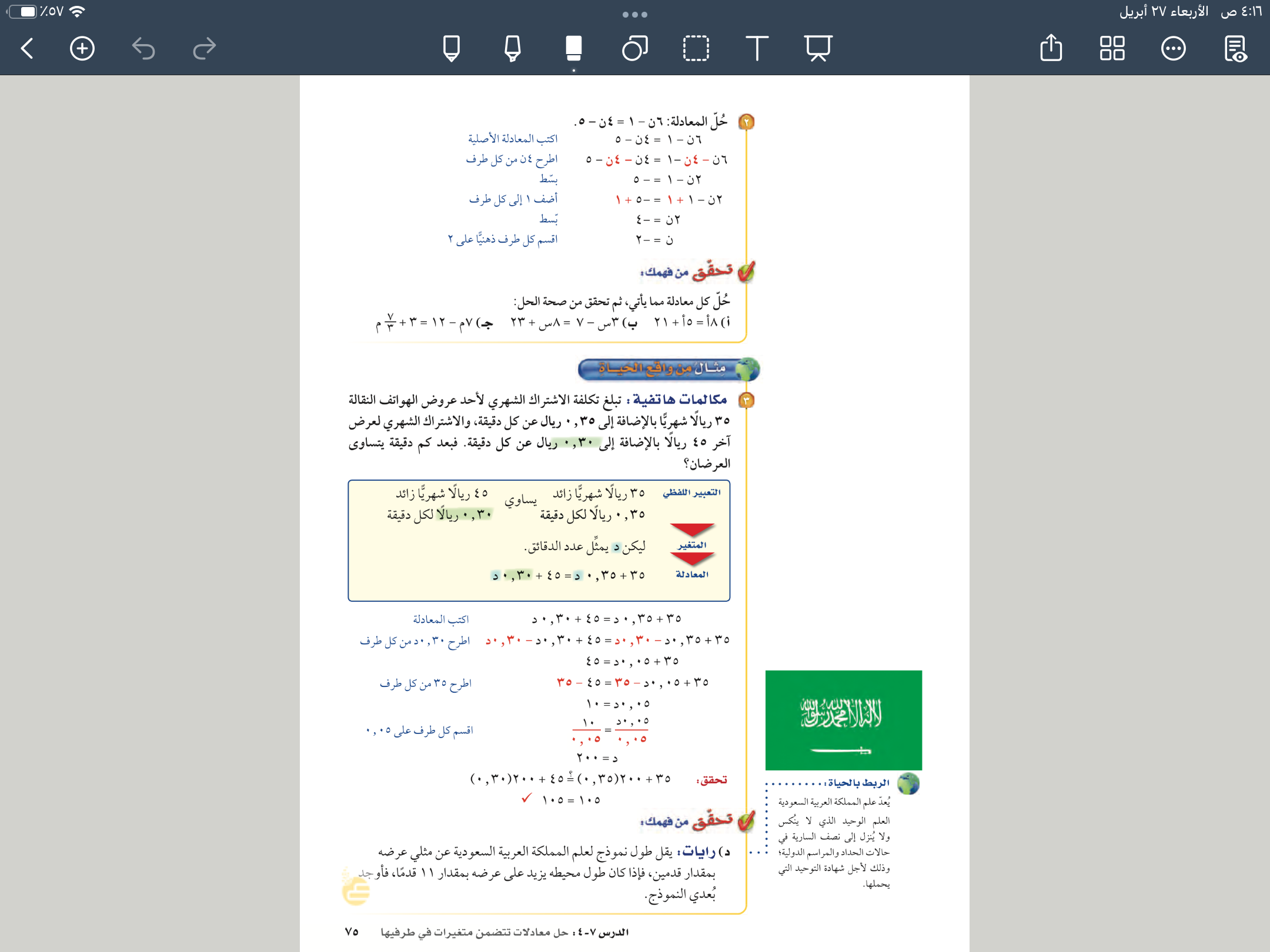 س
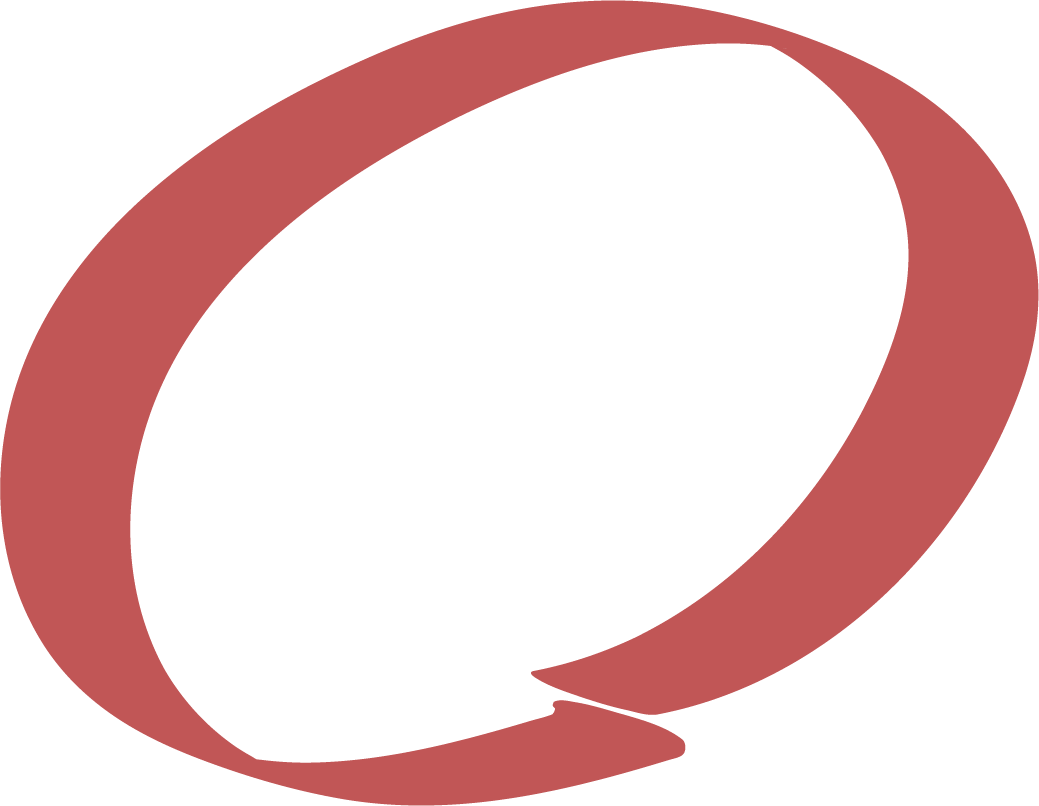 -
٣ س
=
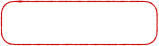 ٣ س
٣ س
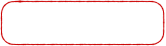 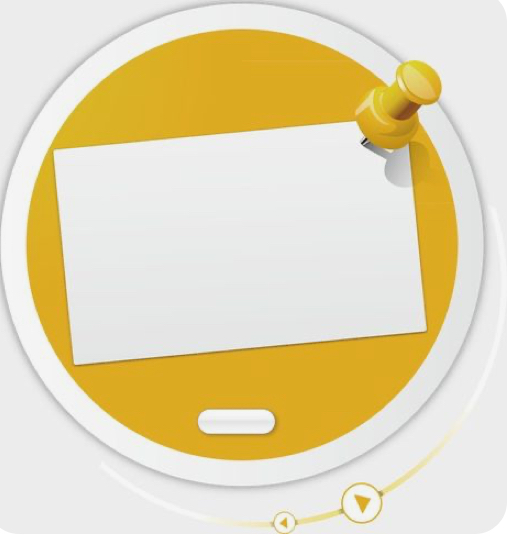 ٨
- ٧
-
+٢٣
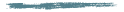 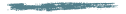 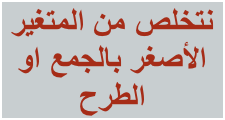 س
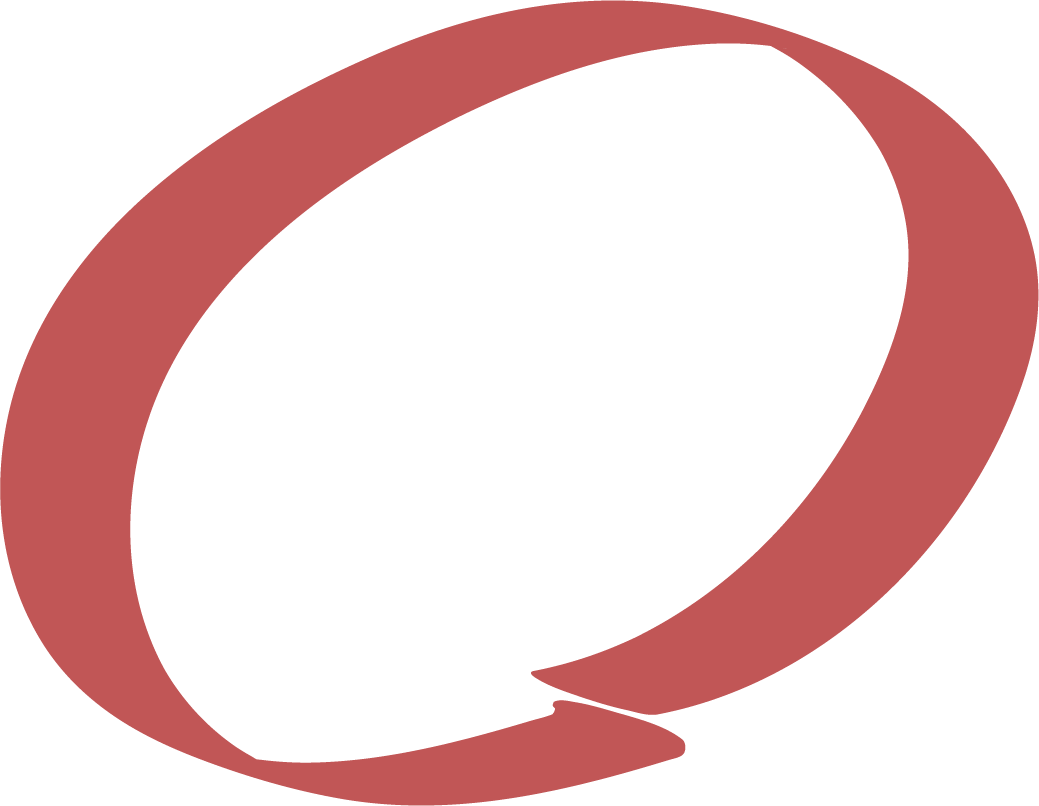 =
-٧
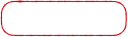 -٢٣
+٢٣
٥
-٢٣
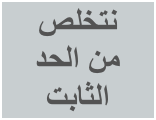 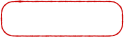 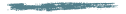 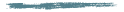 ٥س
-٣٠
=
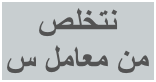 ٥
٥
س
=
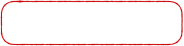 -٦
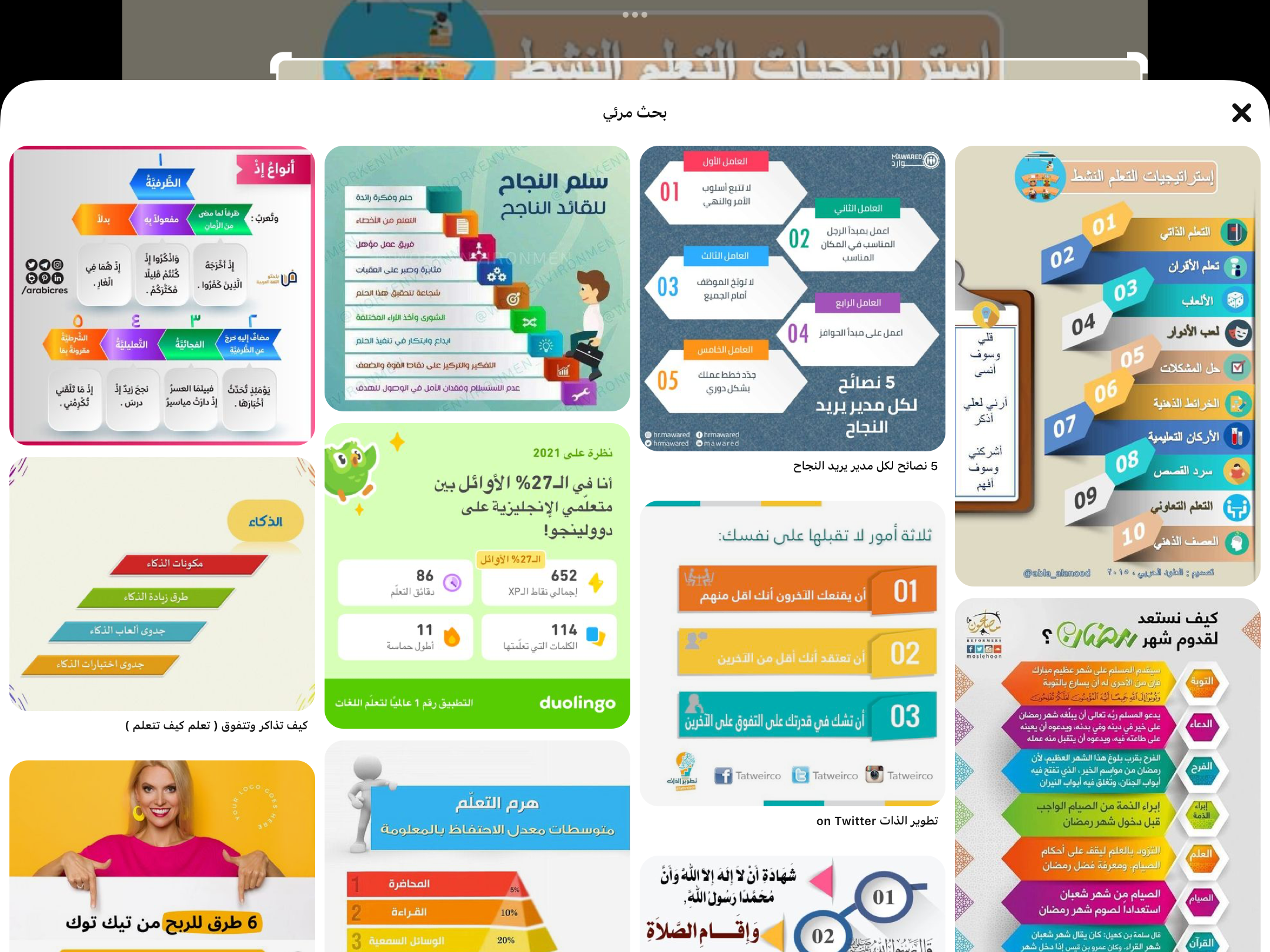 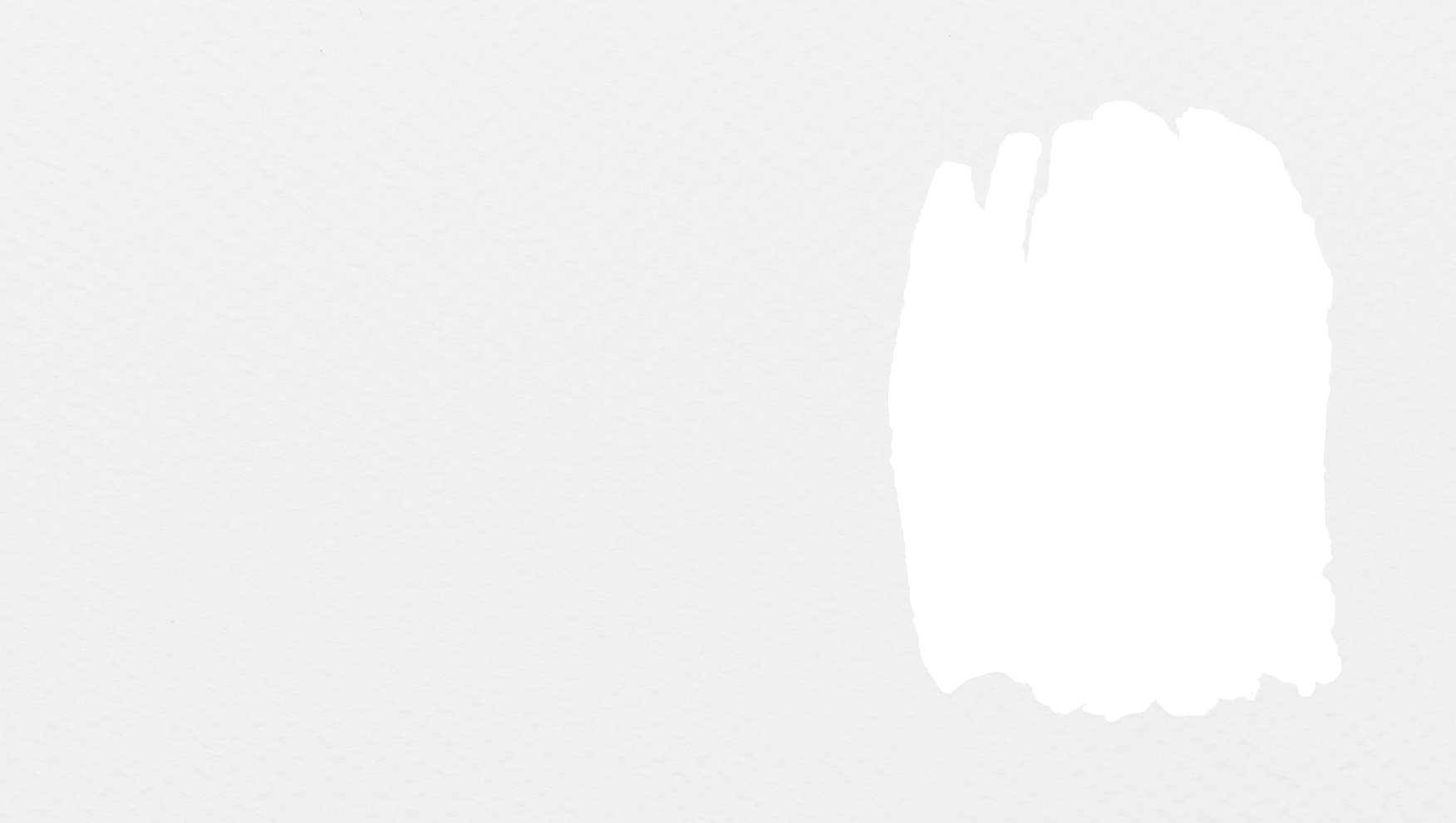 تأكد
صفحة
٧٦
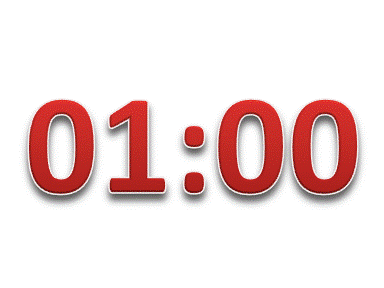 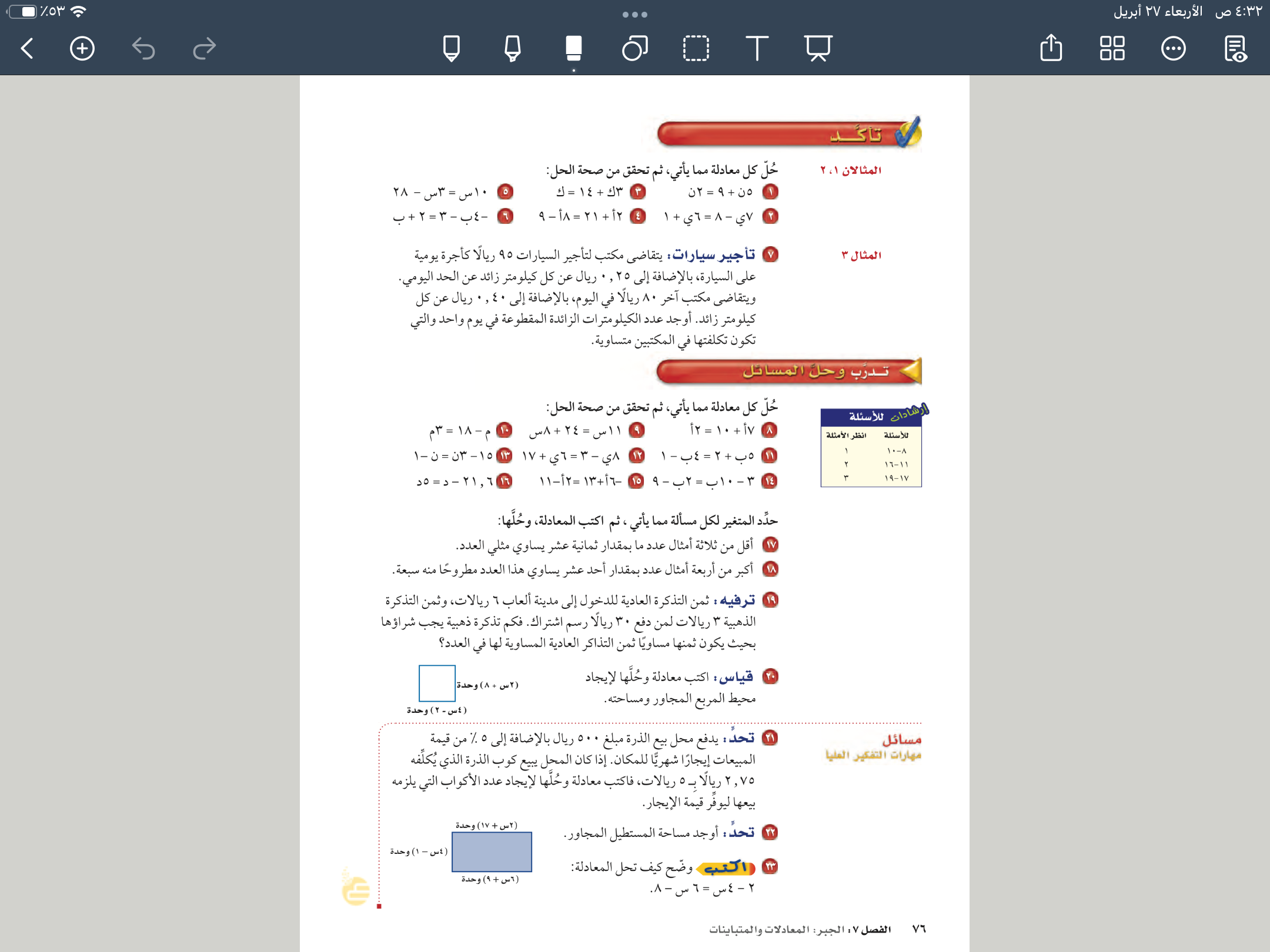 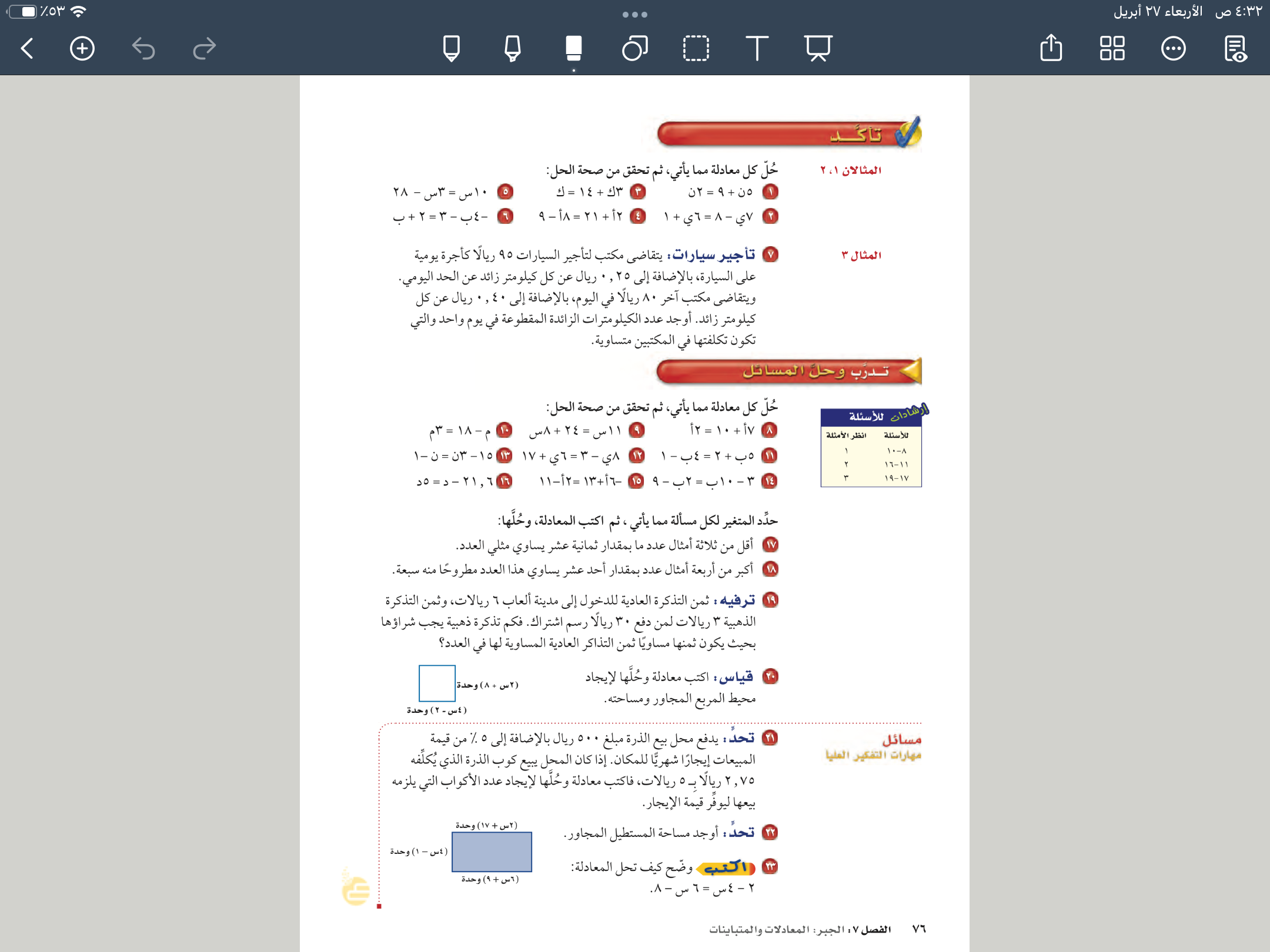 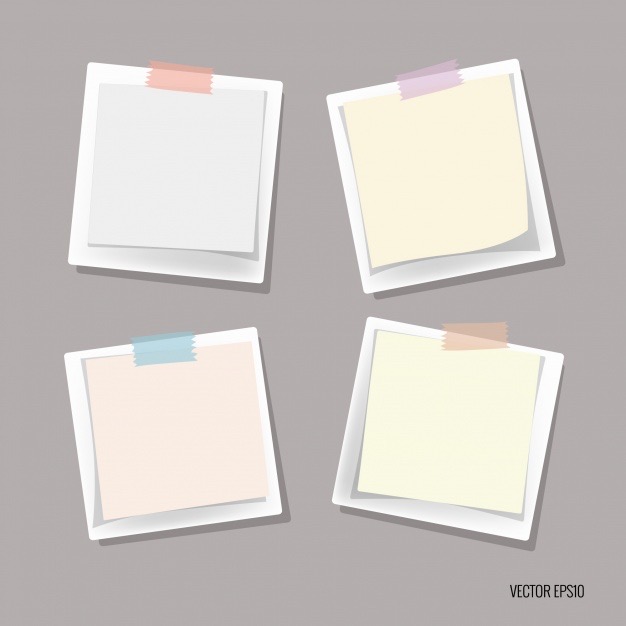 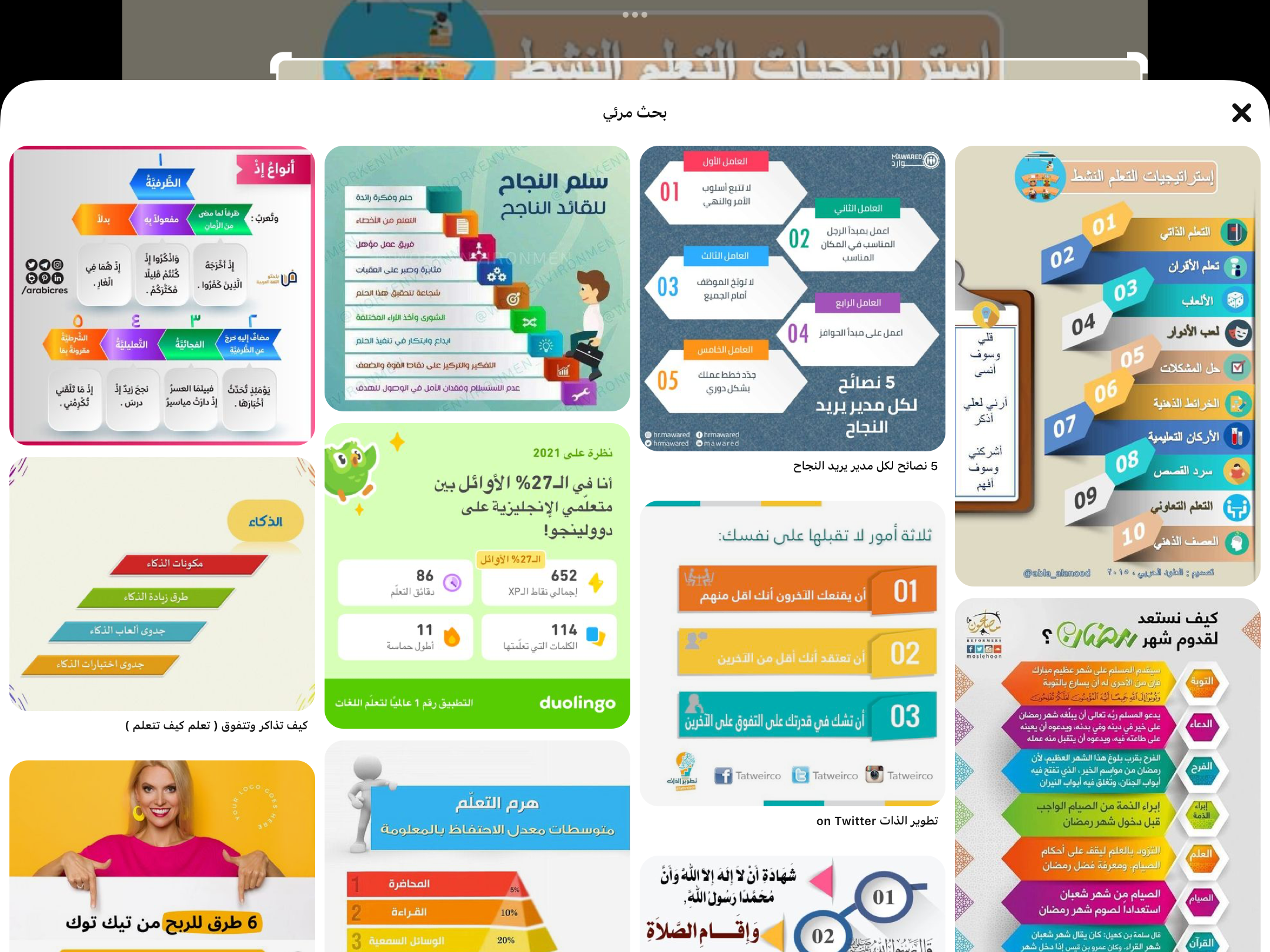 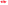 مهارة تفكير عليا
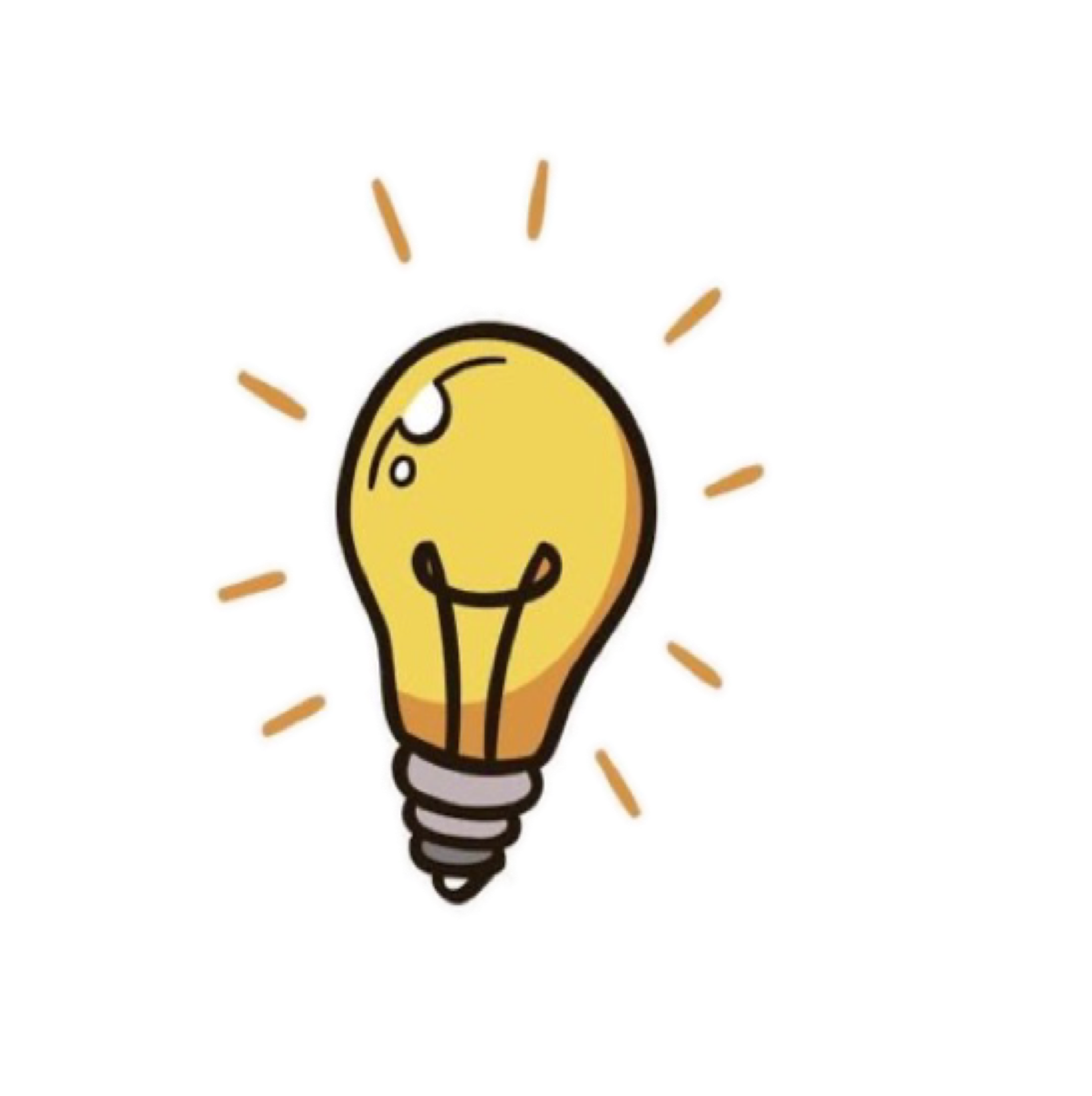 صفحة
٧٦
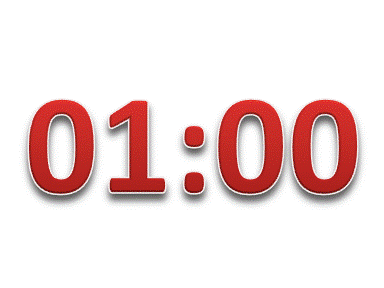 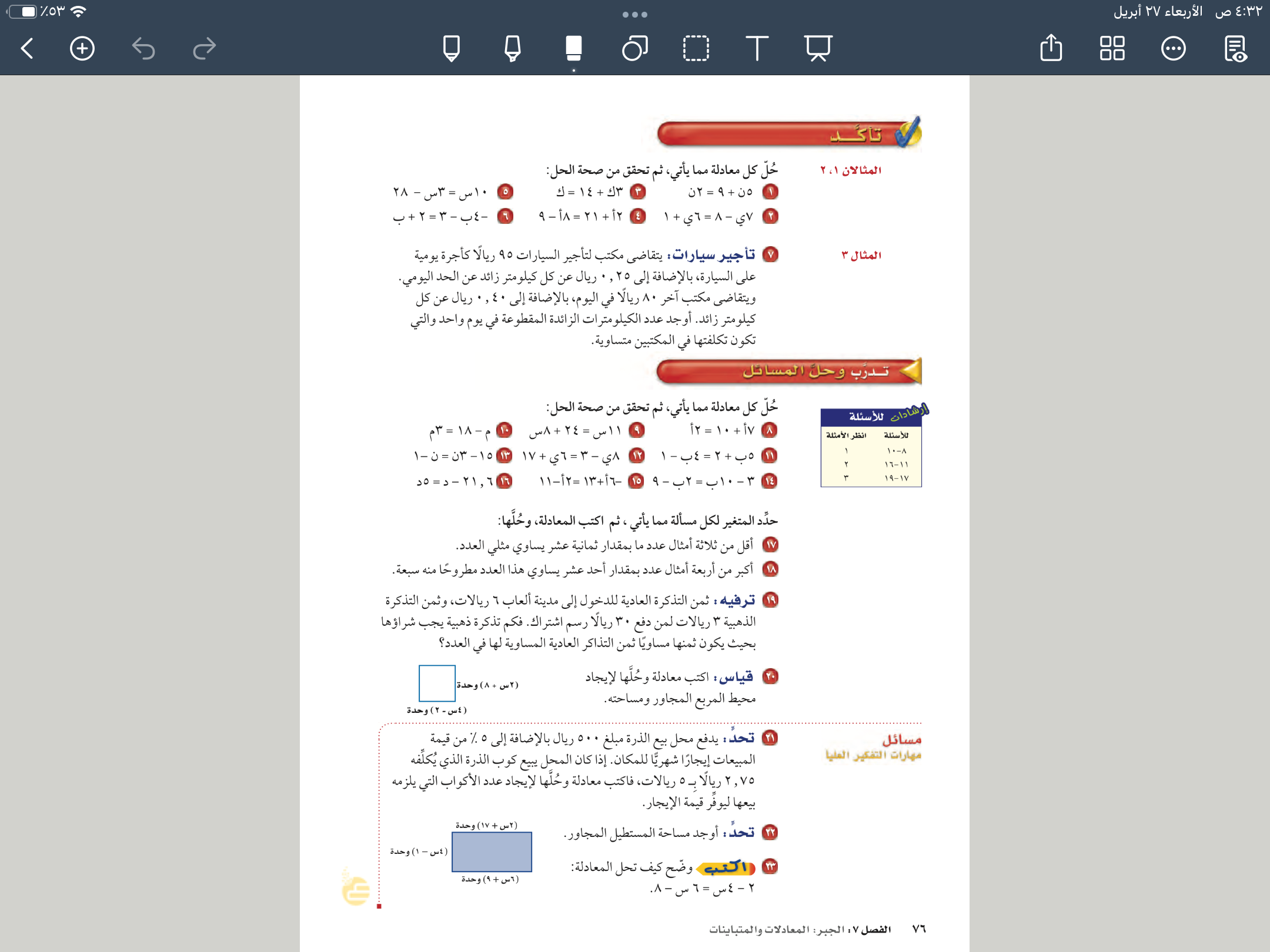 صفحة
٧٥
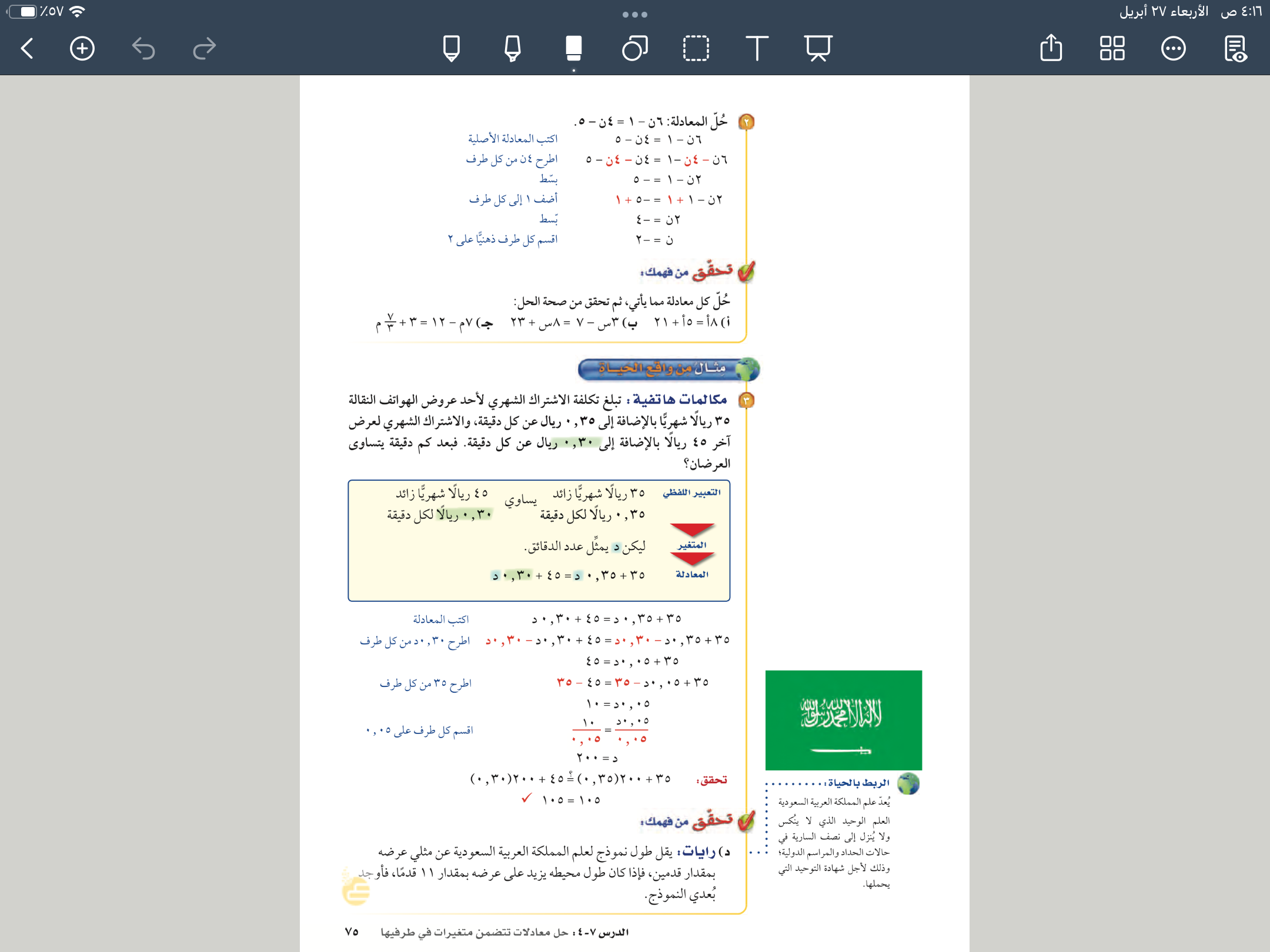 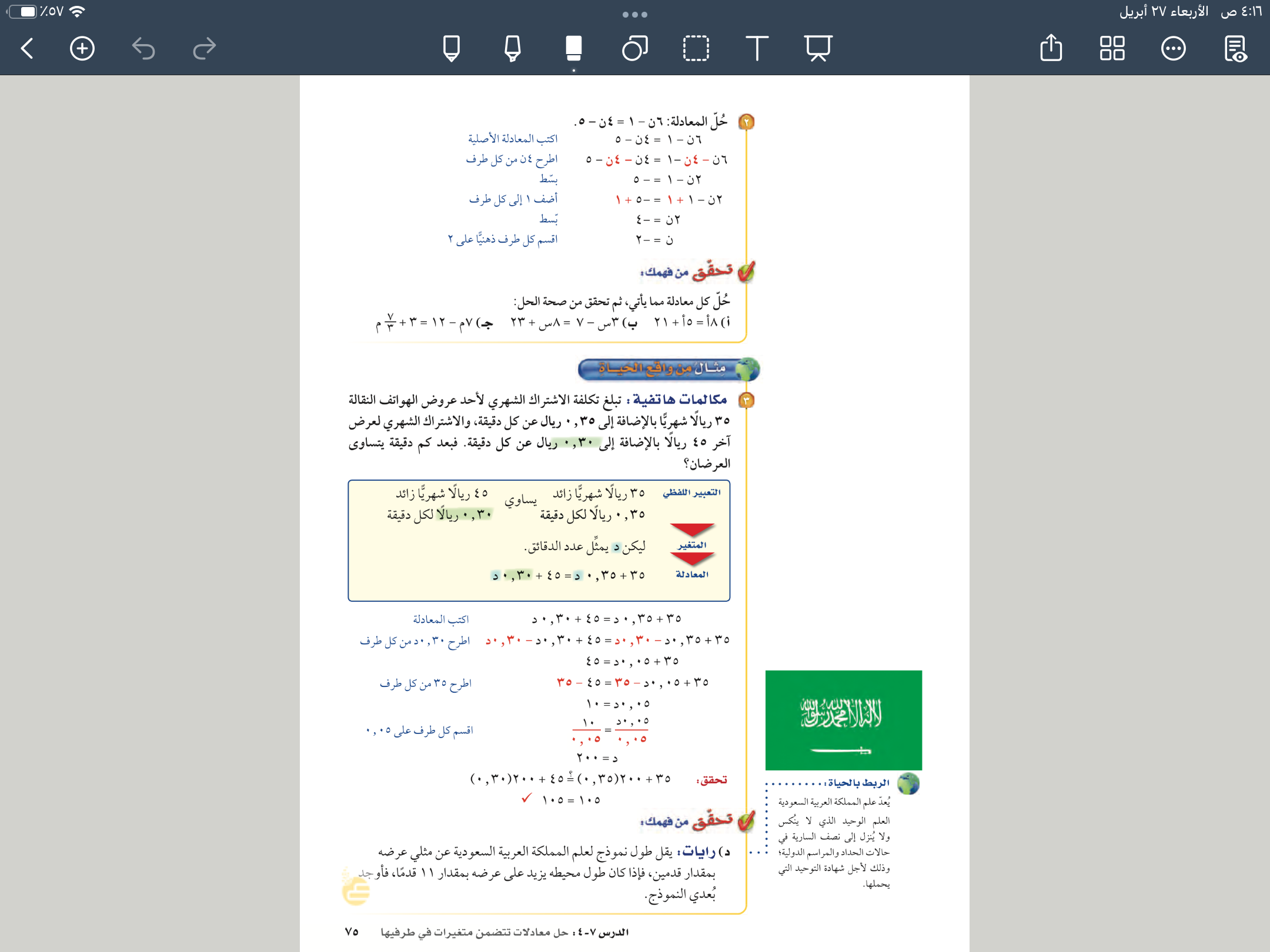 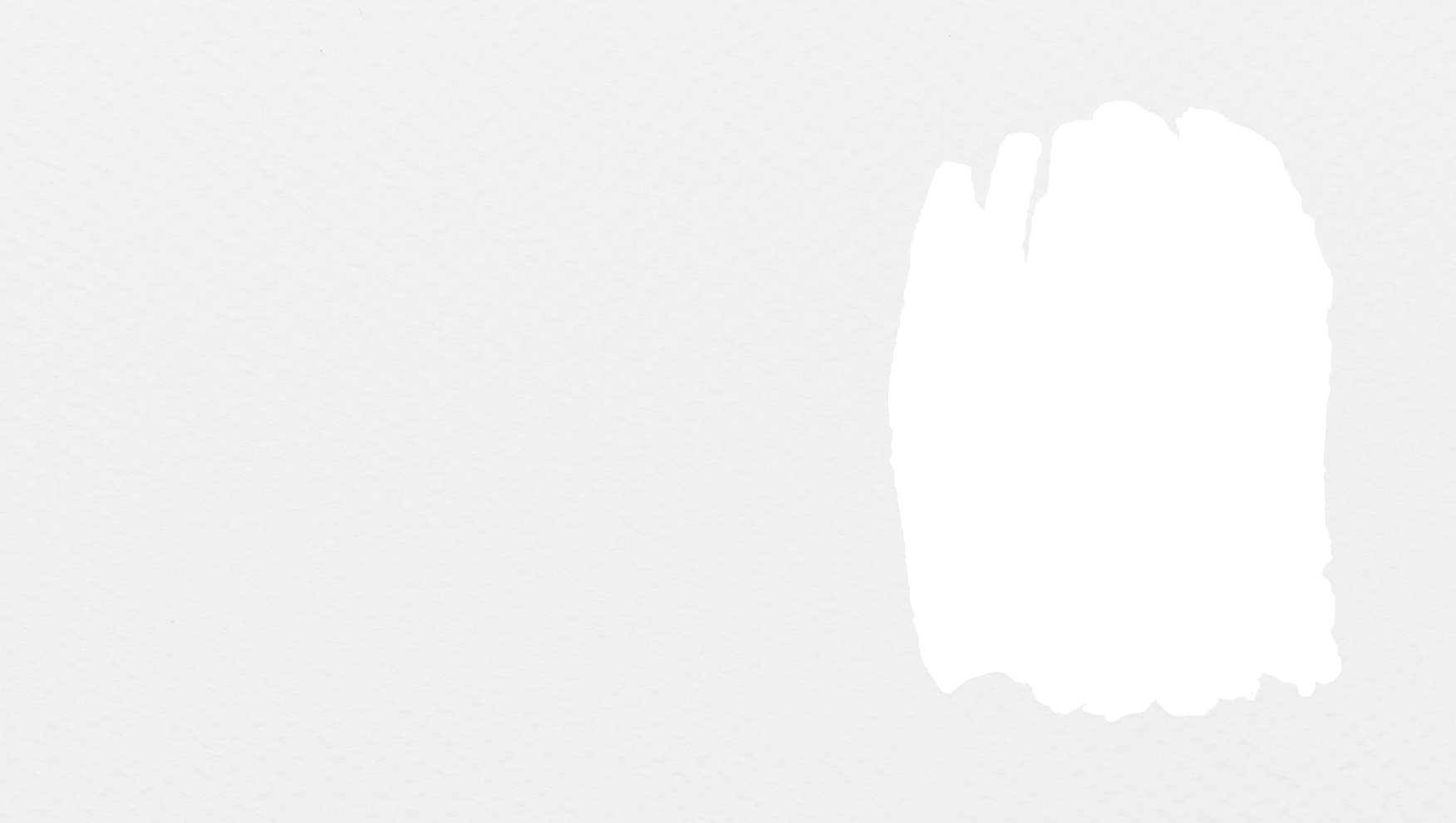 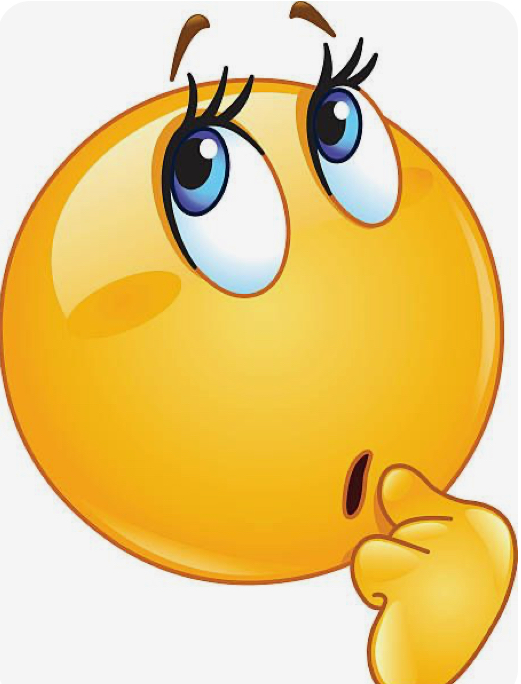 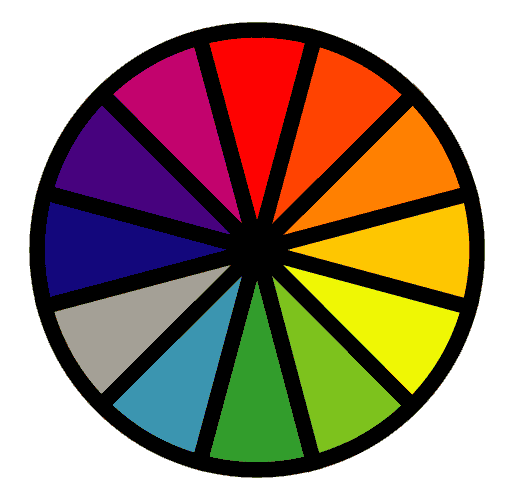 الاختيار العشوائي
تحقق من فهمك
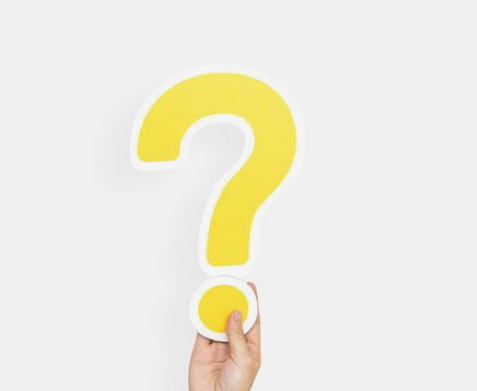 فكر 
زاوج 
شارك
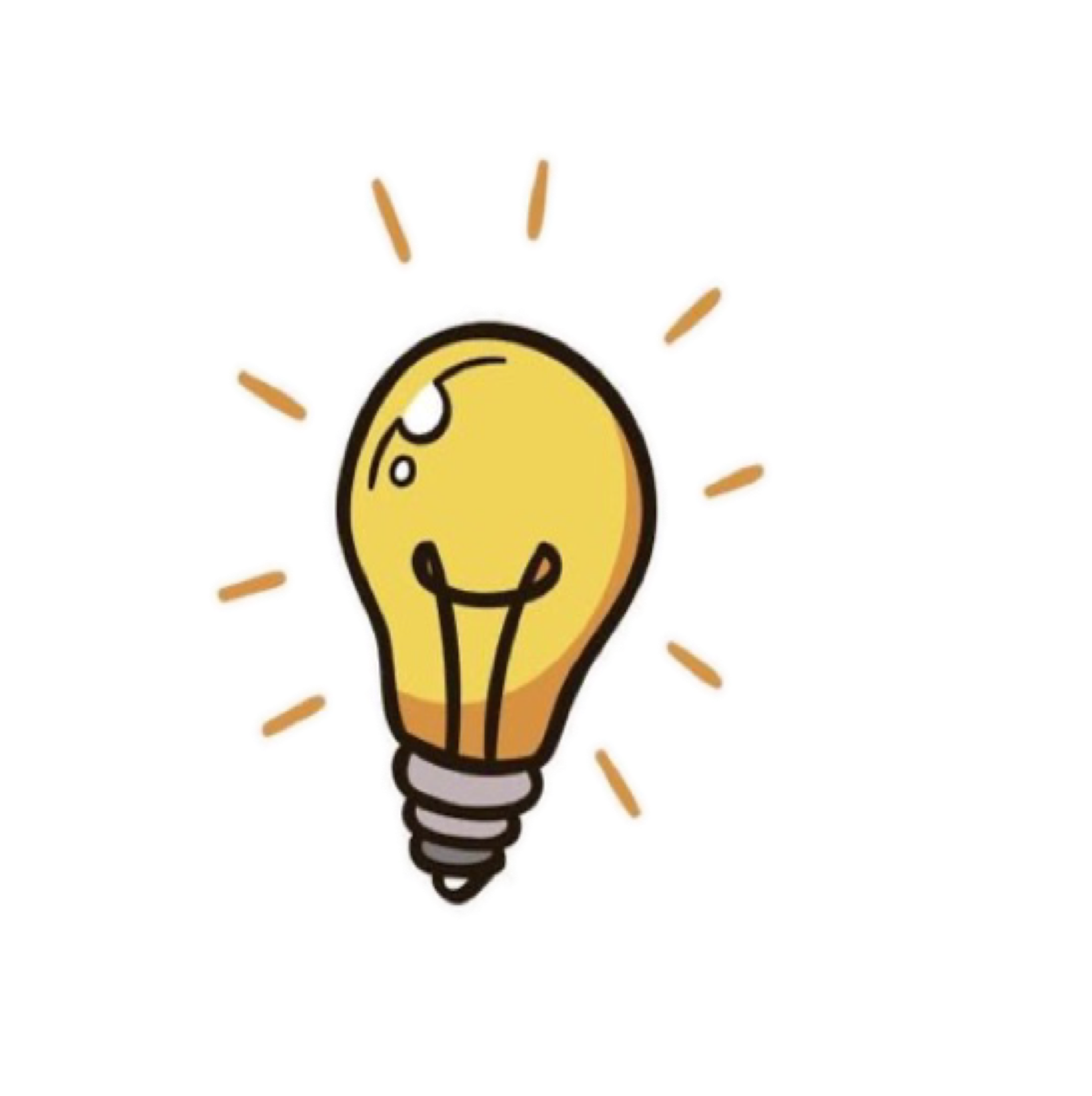 صفحة
٧٥
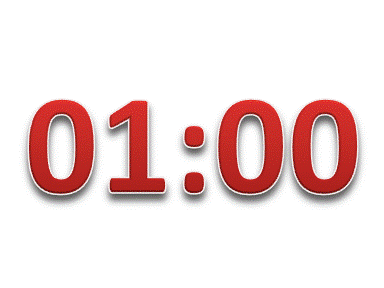 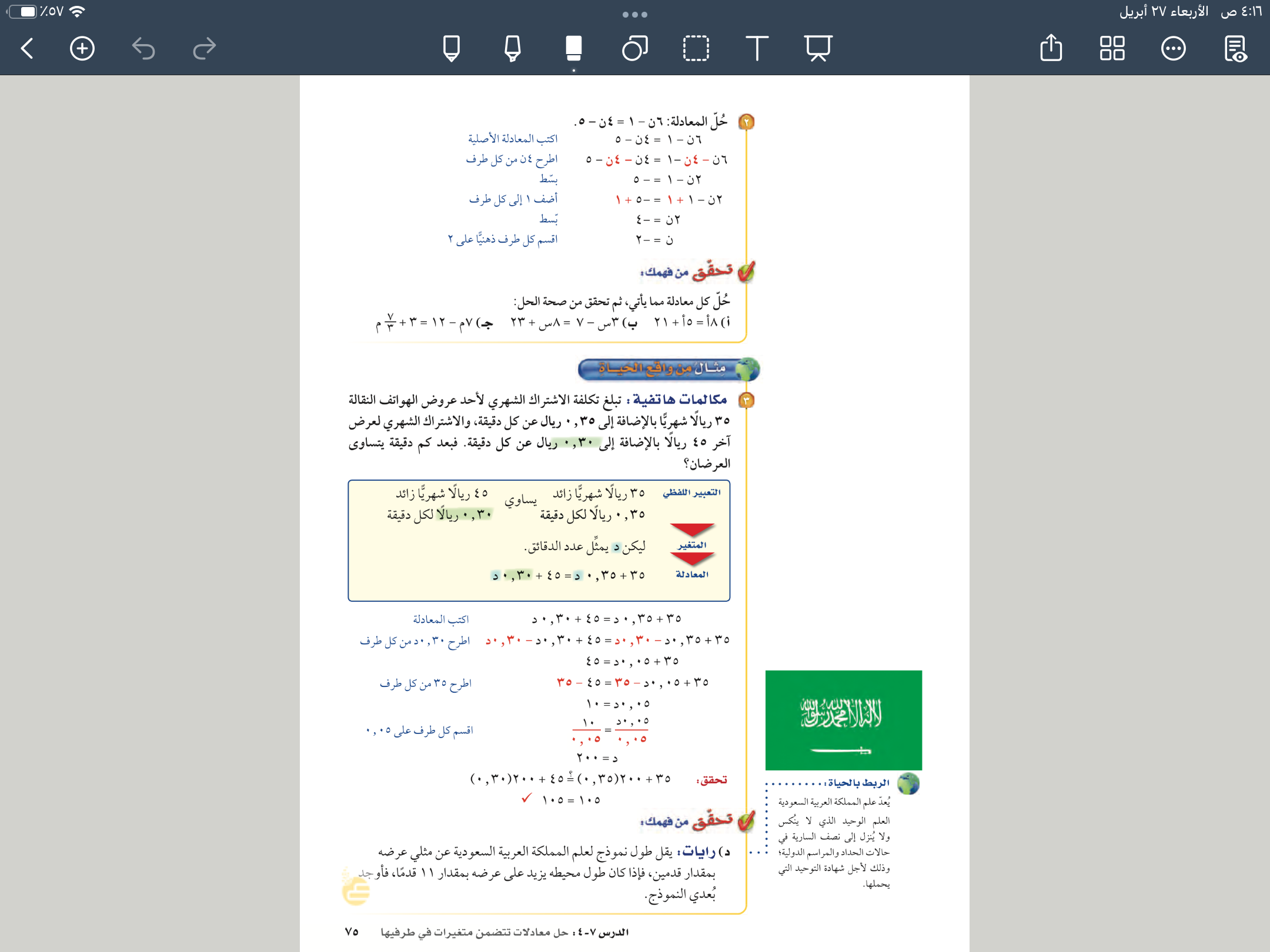 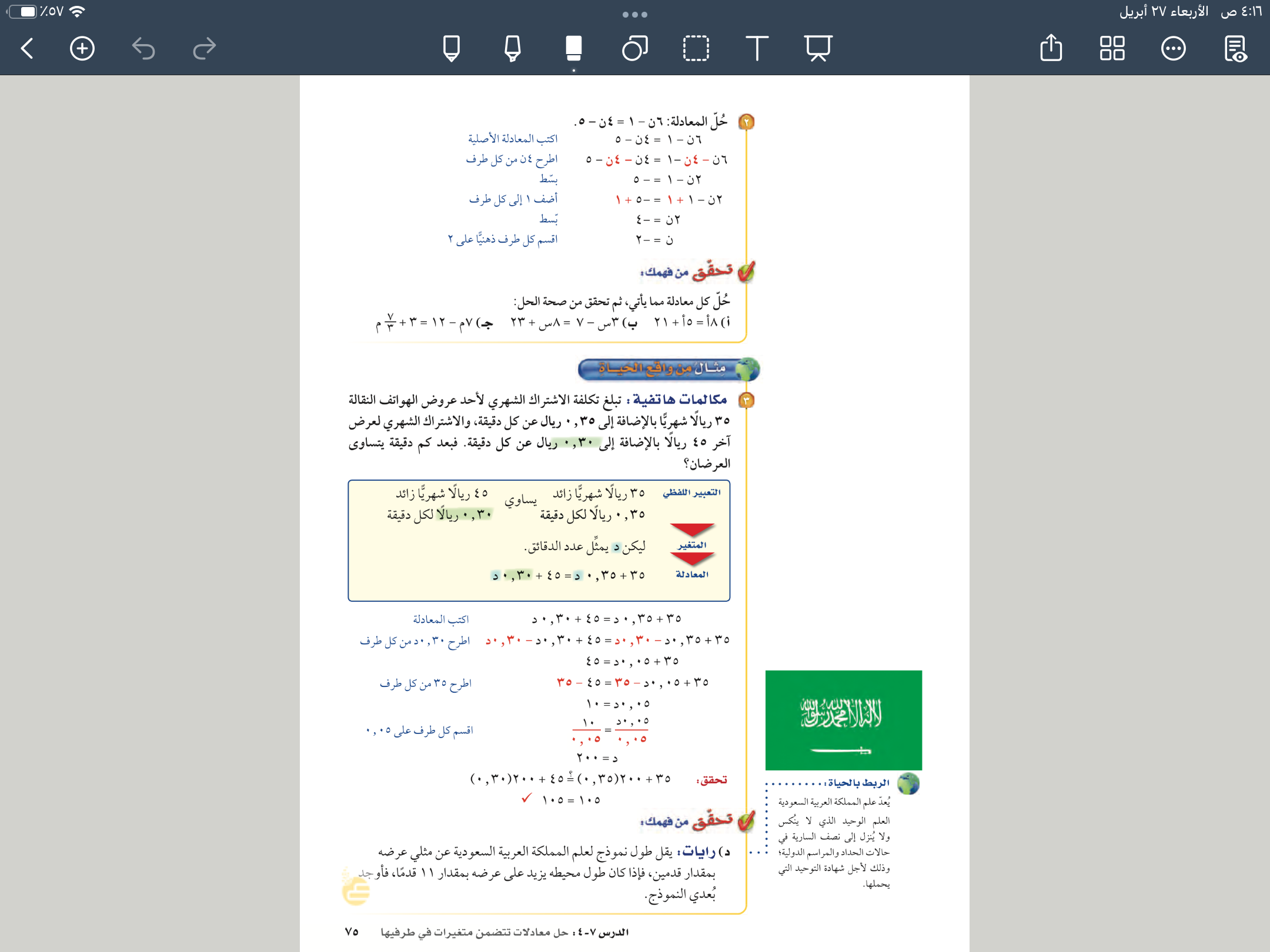 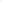 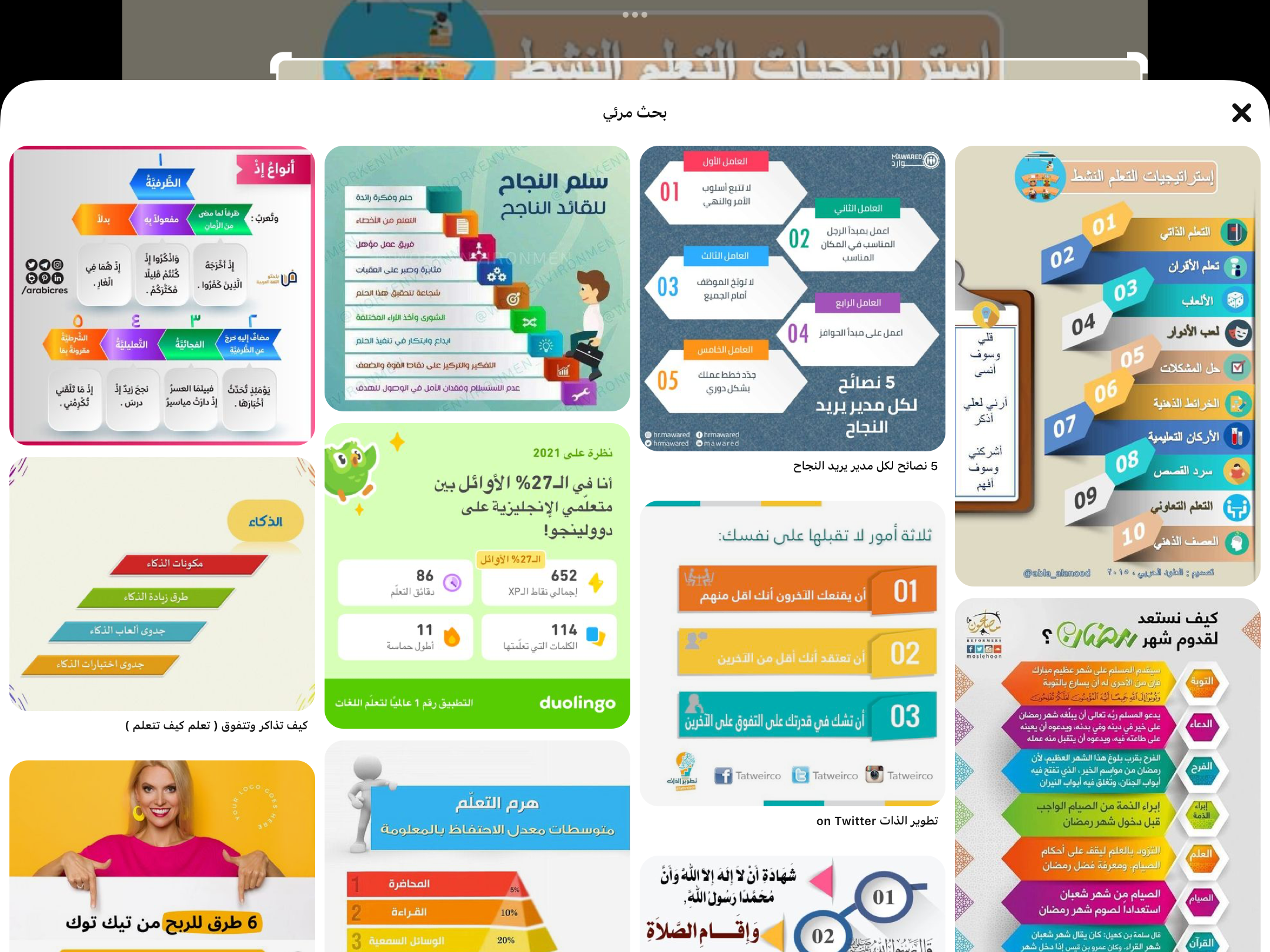 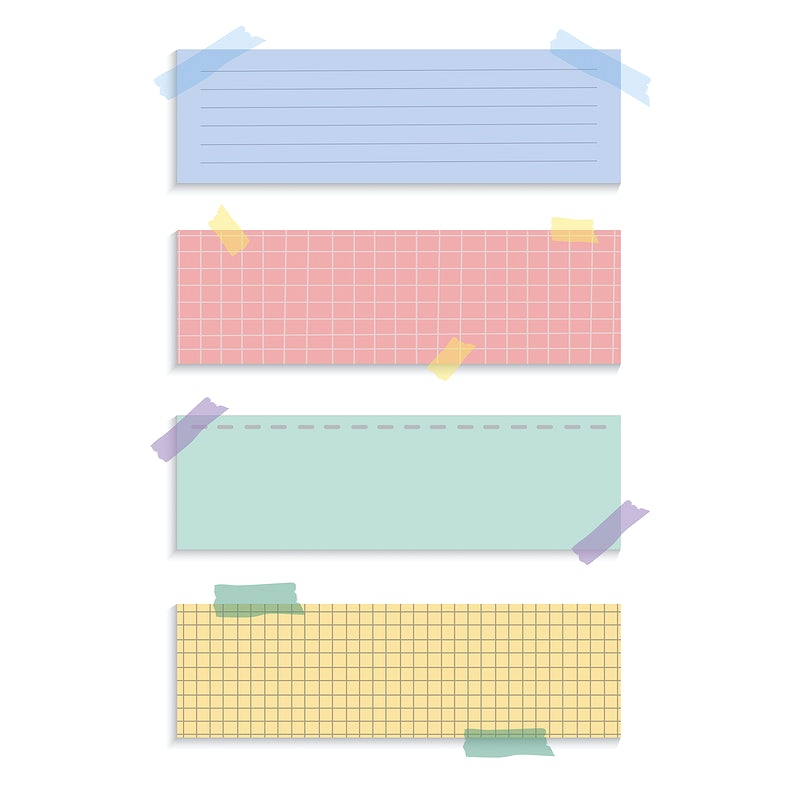 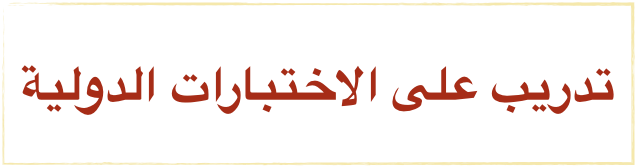 صفحة
٧٧
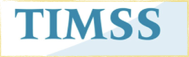 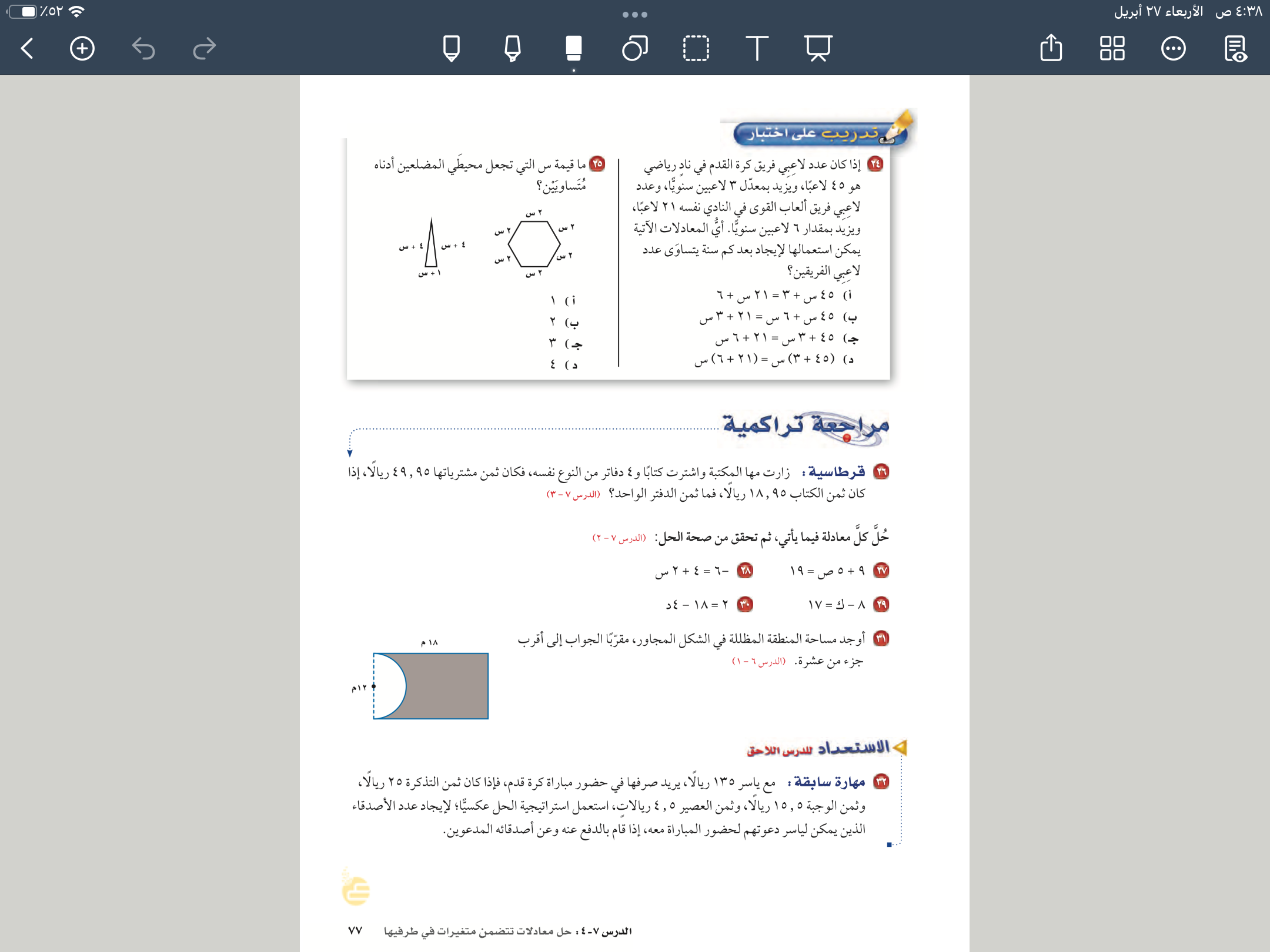 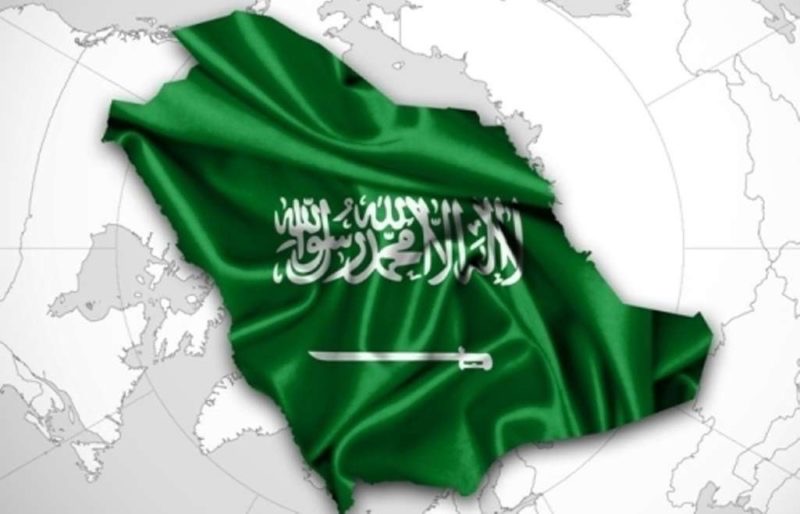 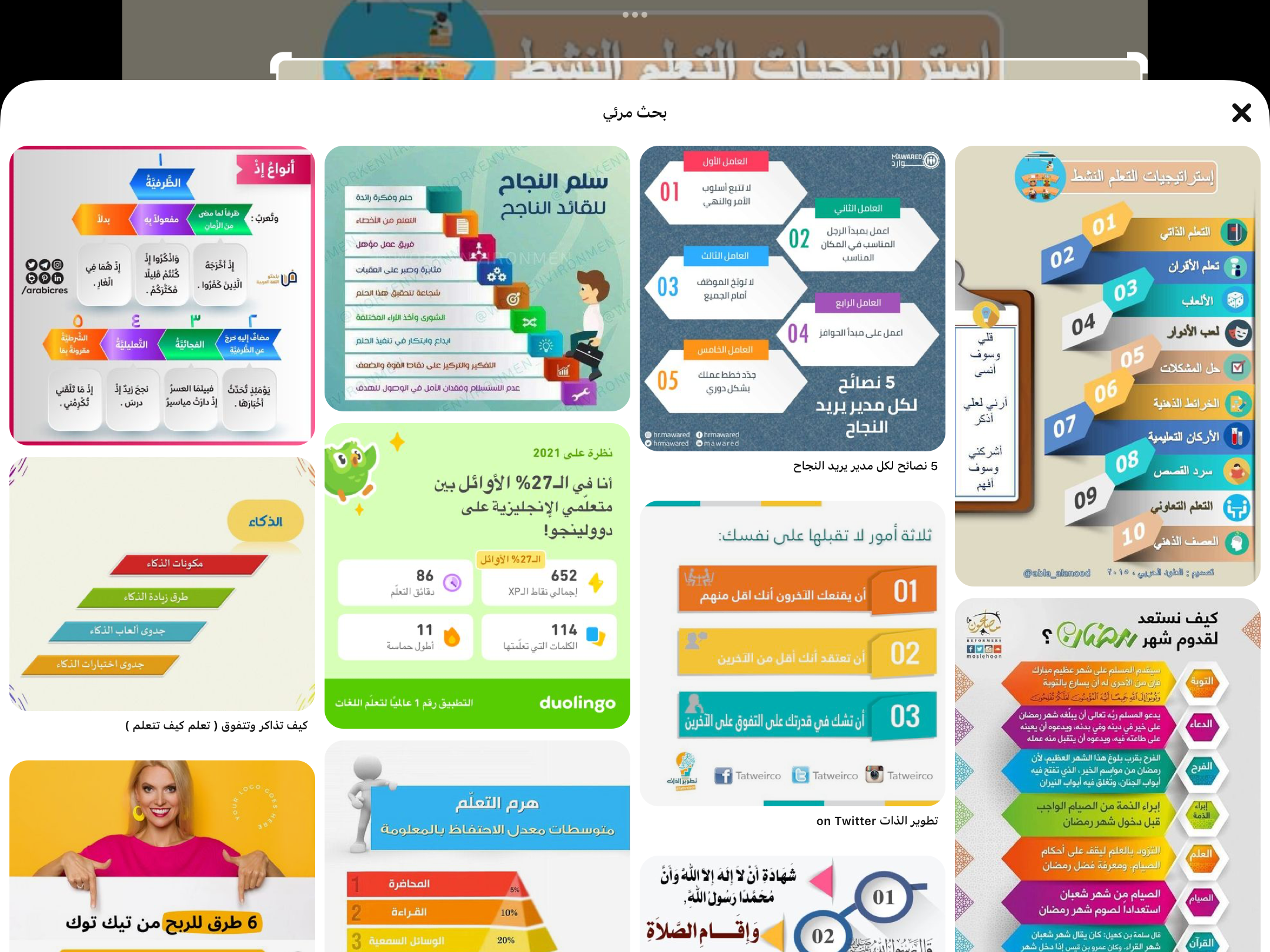 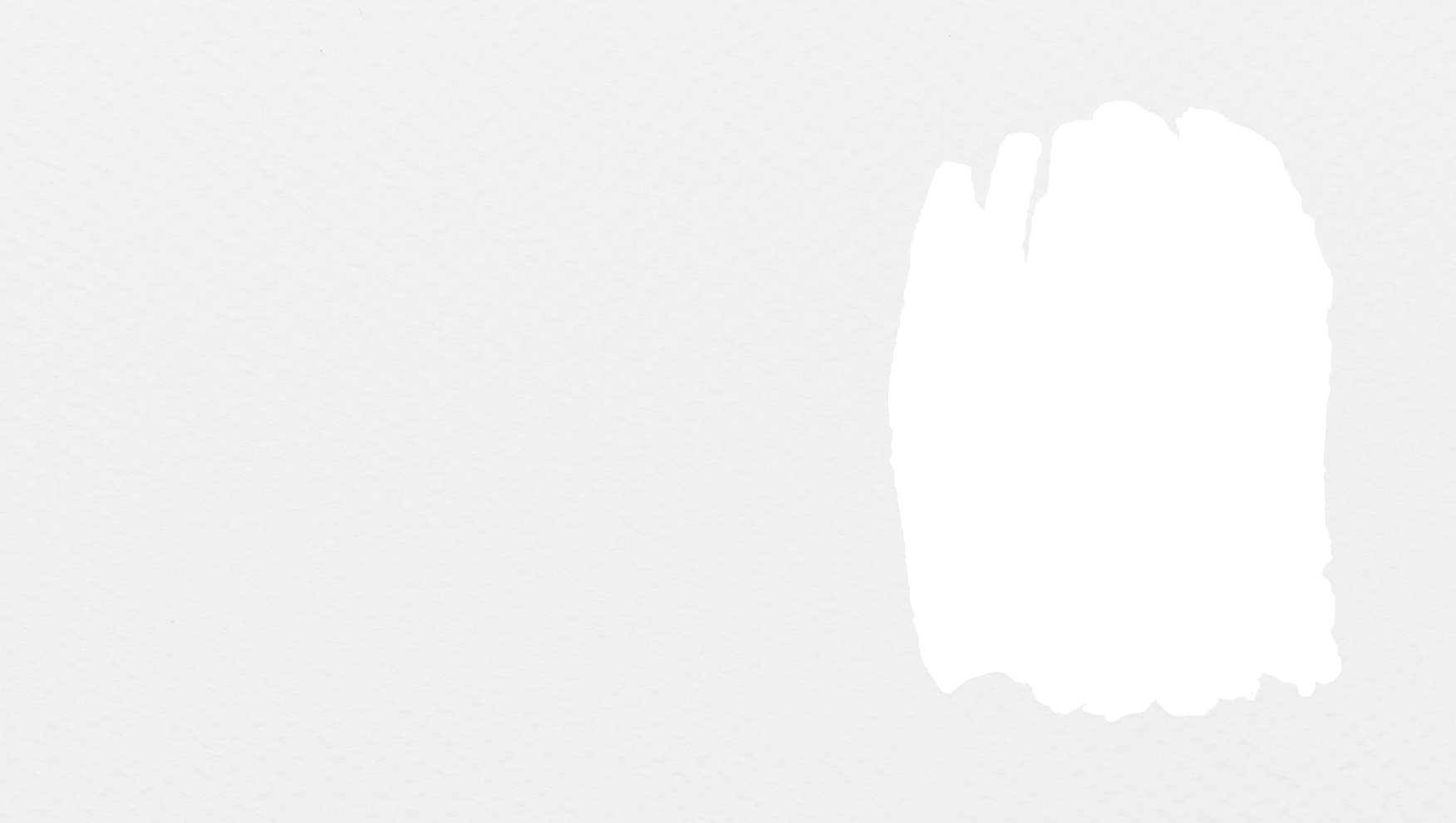 تأكد
صفحة
٧٦
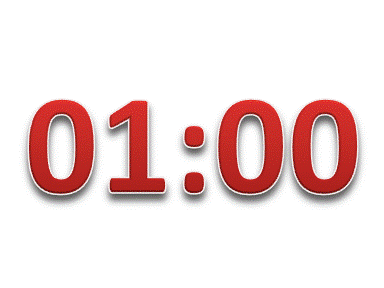 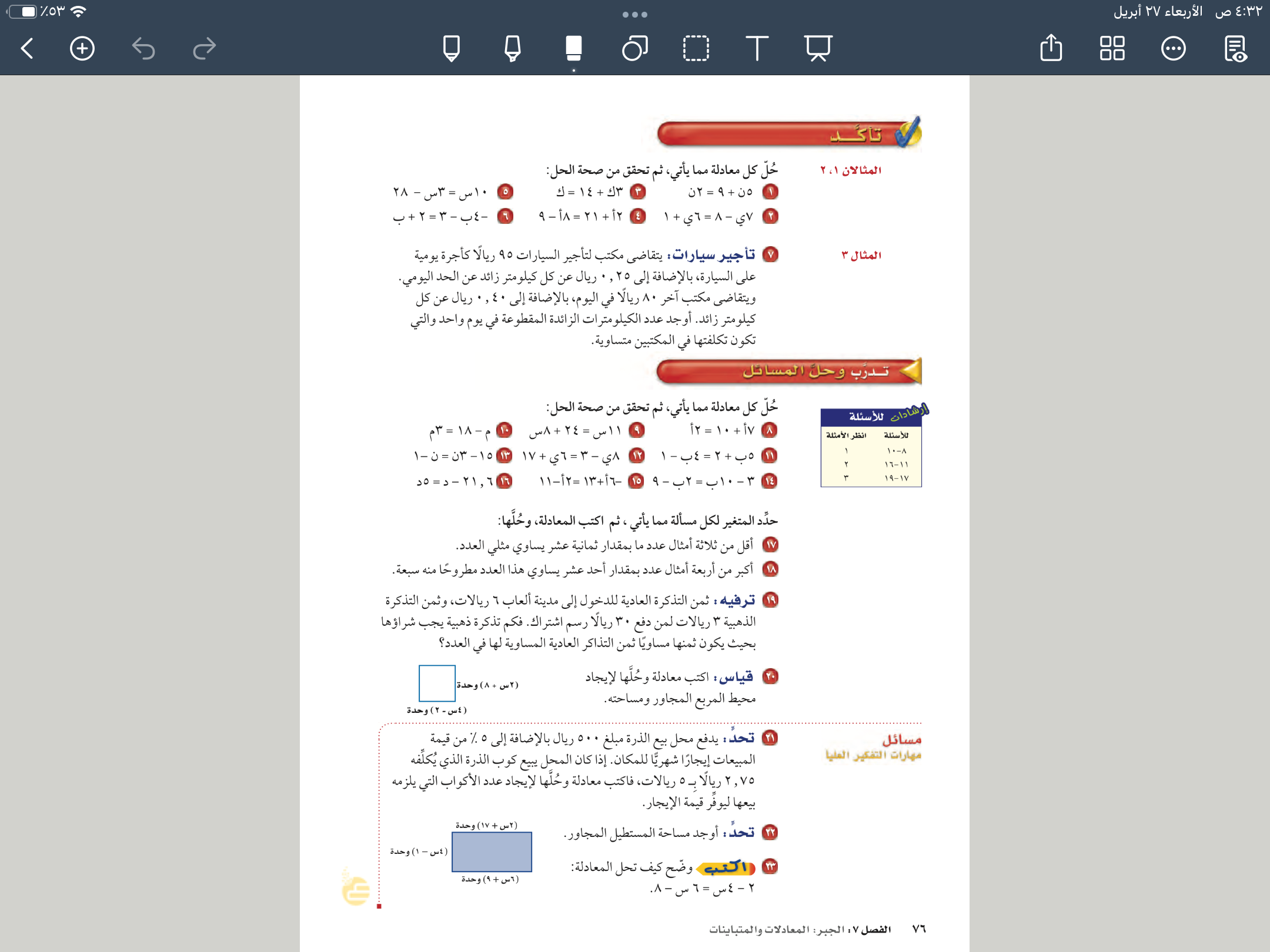 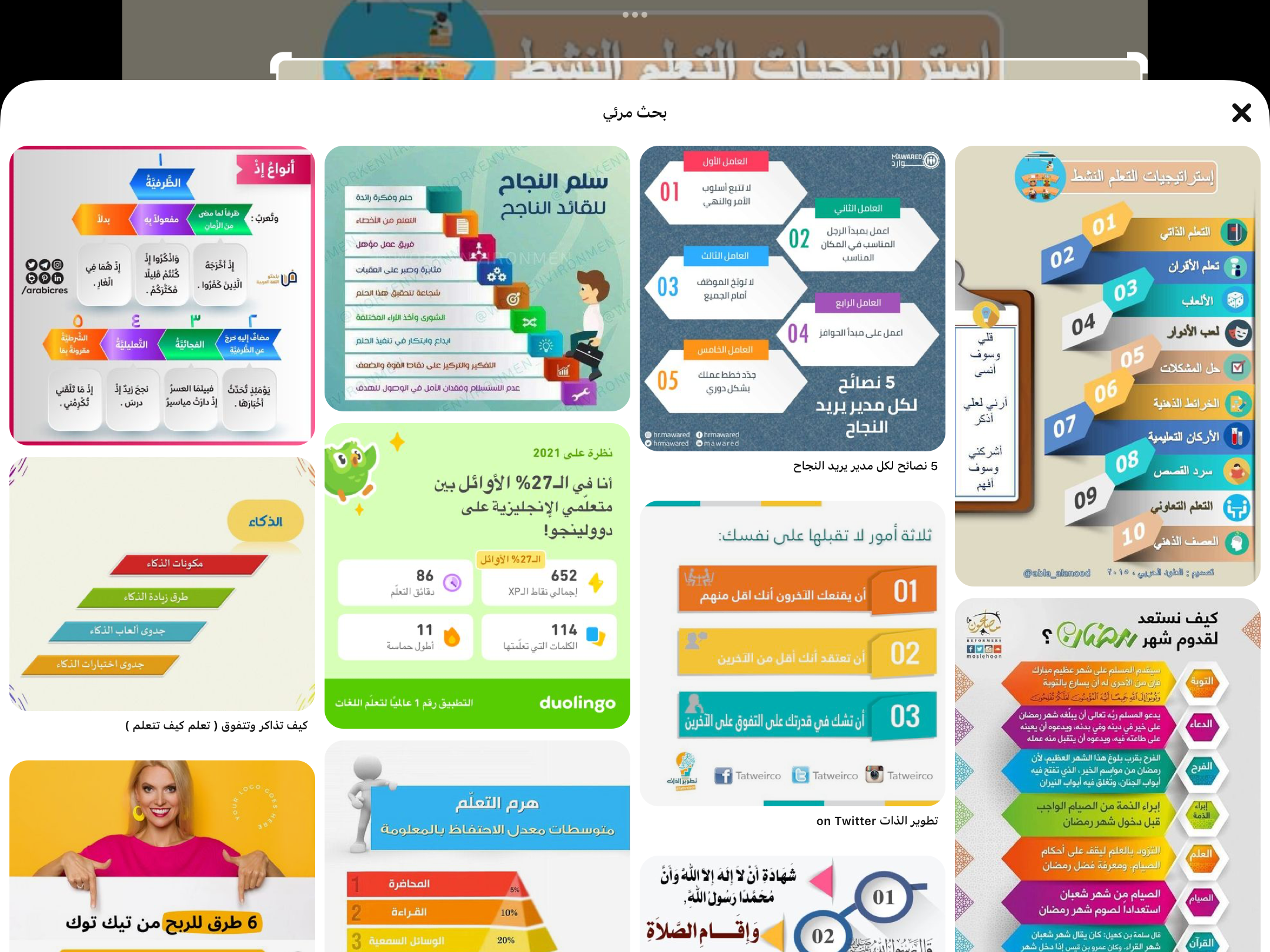 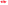 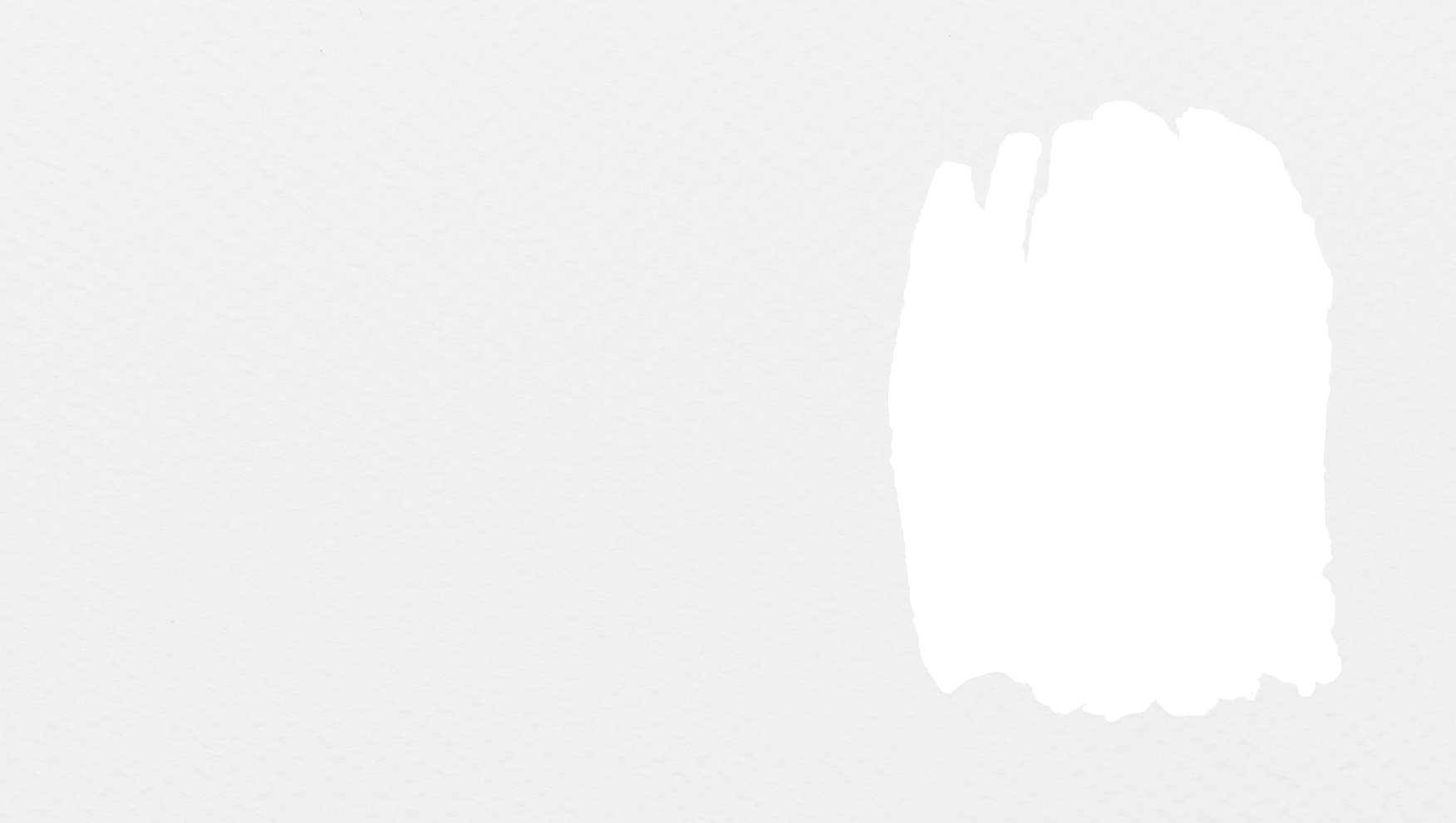 تدريب وحل المسائل
الحل
صفحة
٧٦
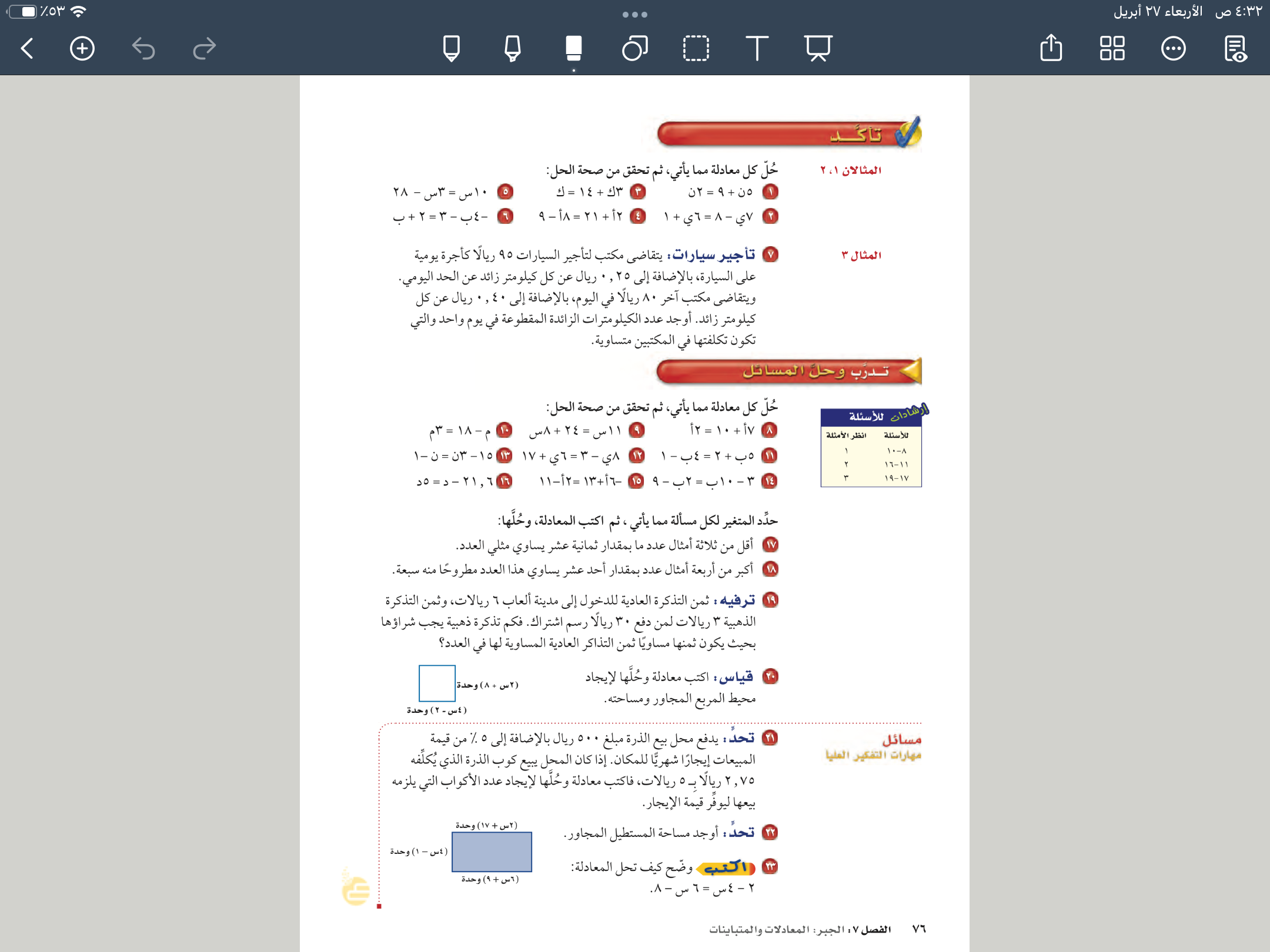 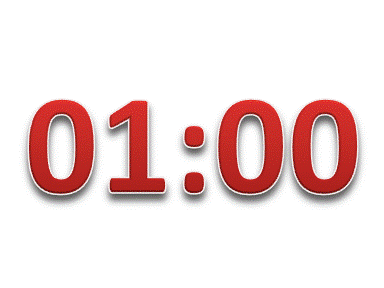 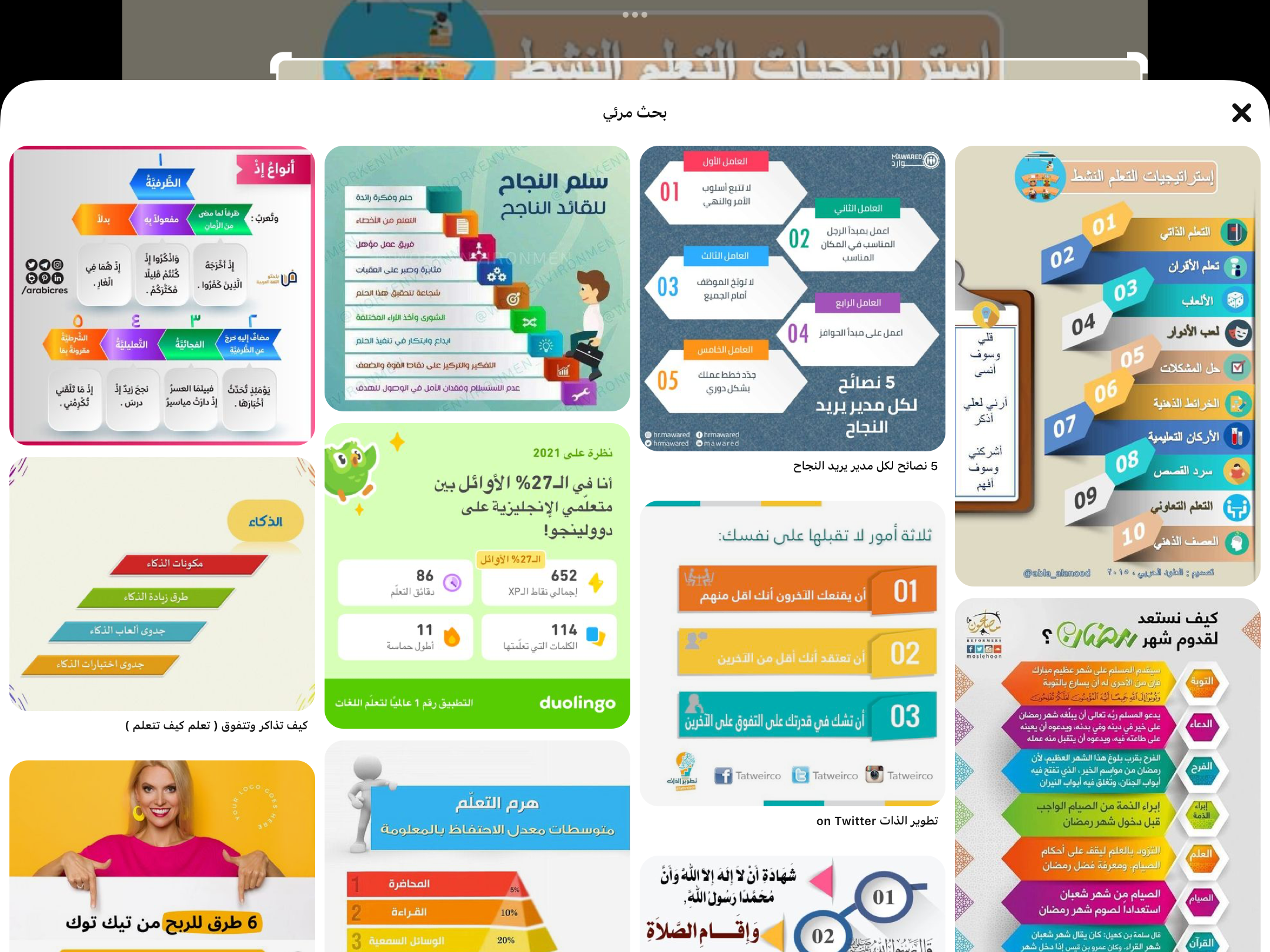 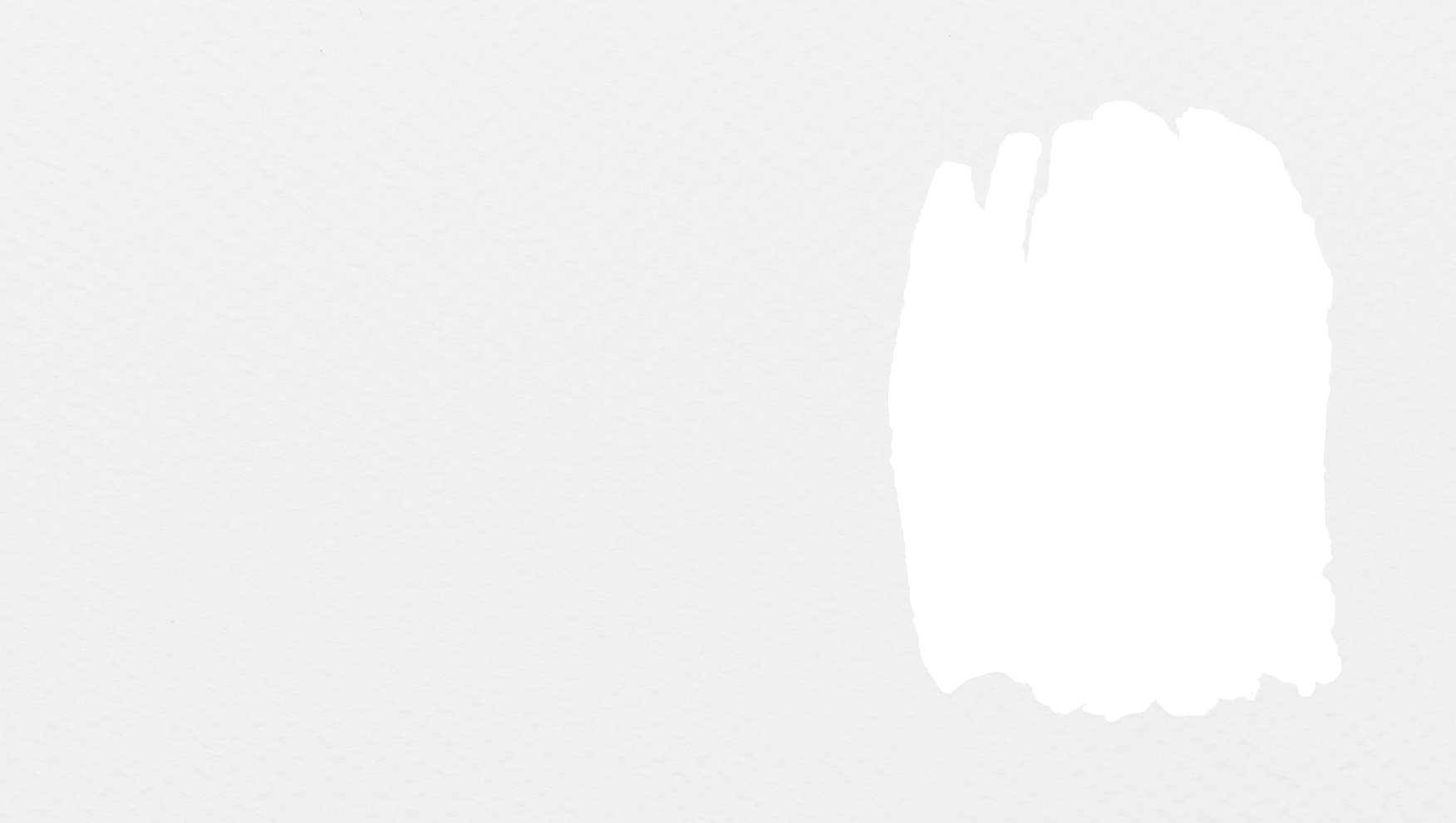 تدريب وحل المسائل
الحل
صفحة
٧٦
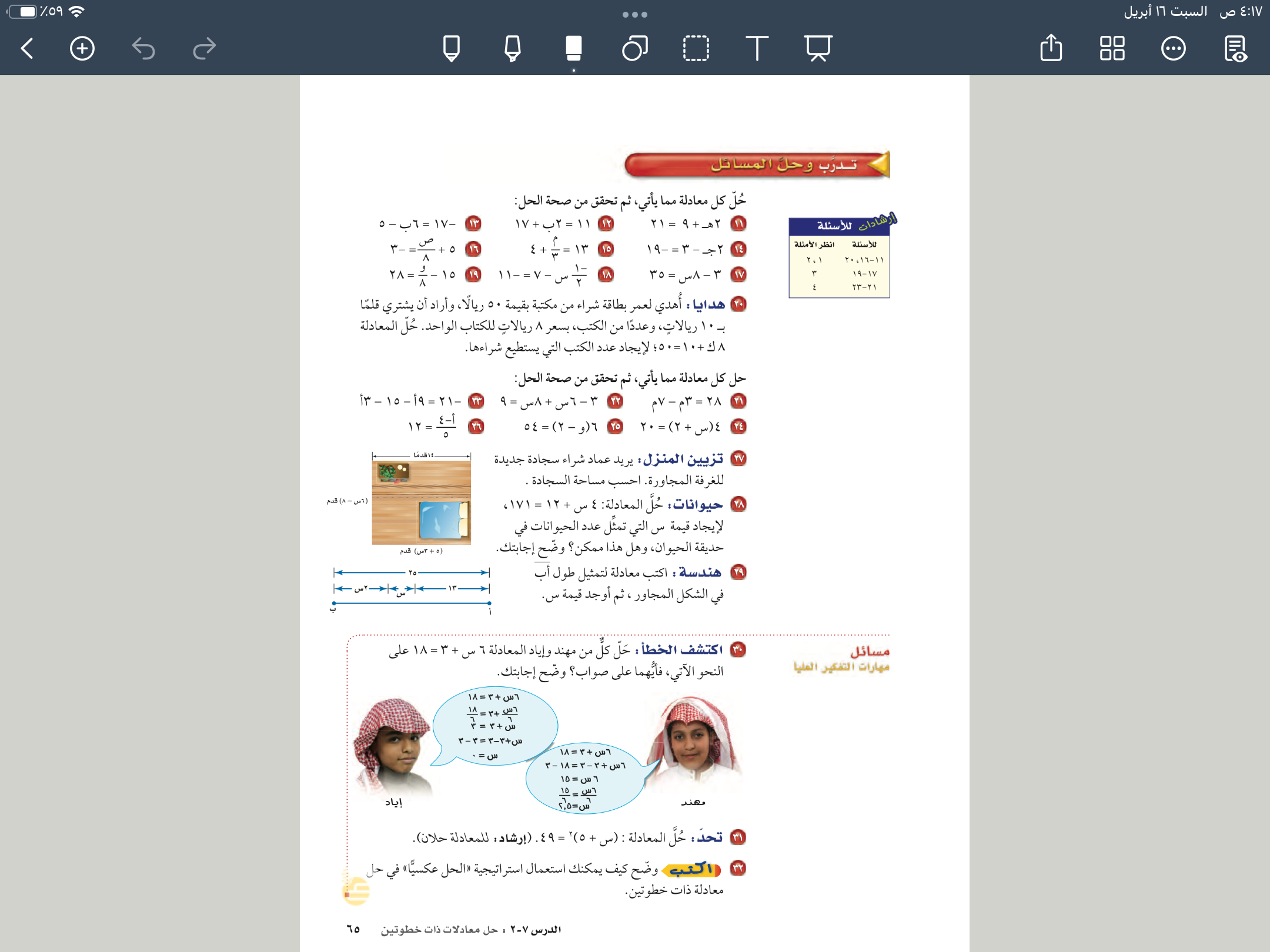 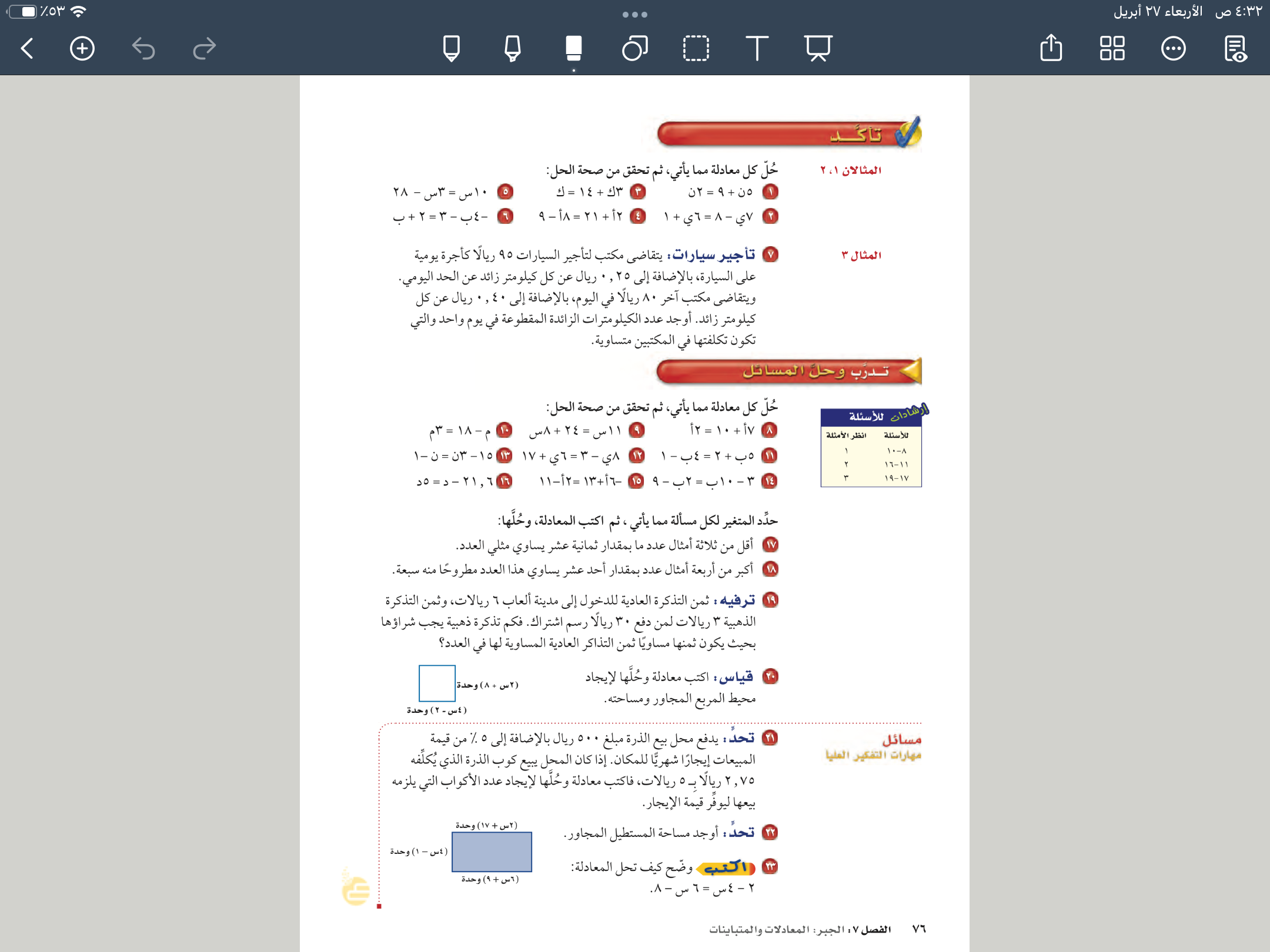 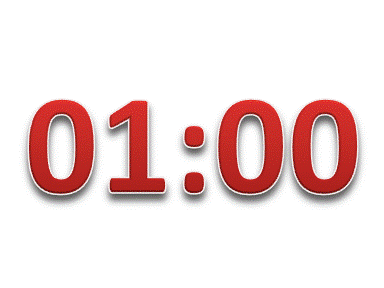 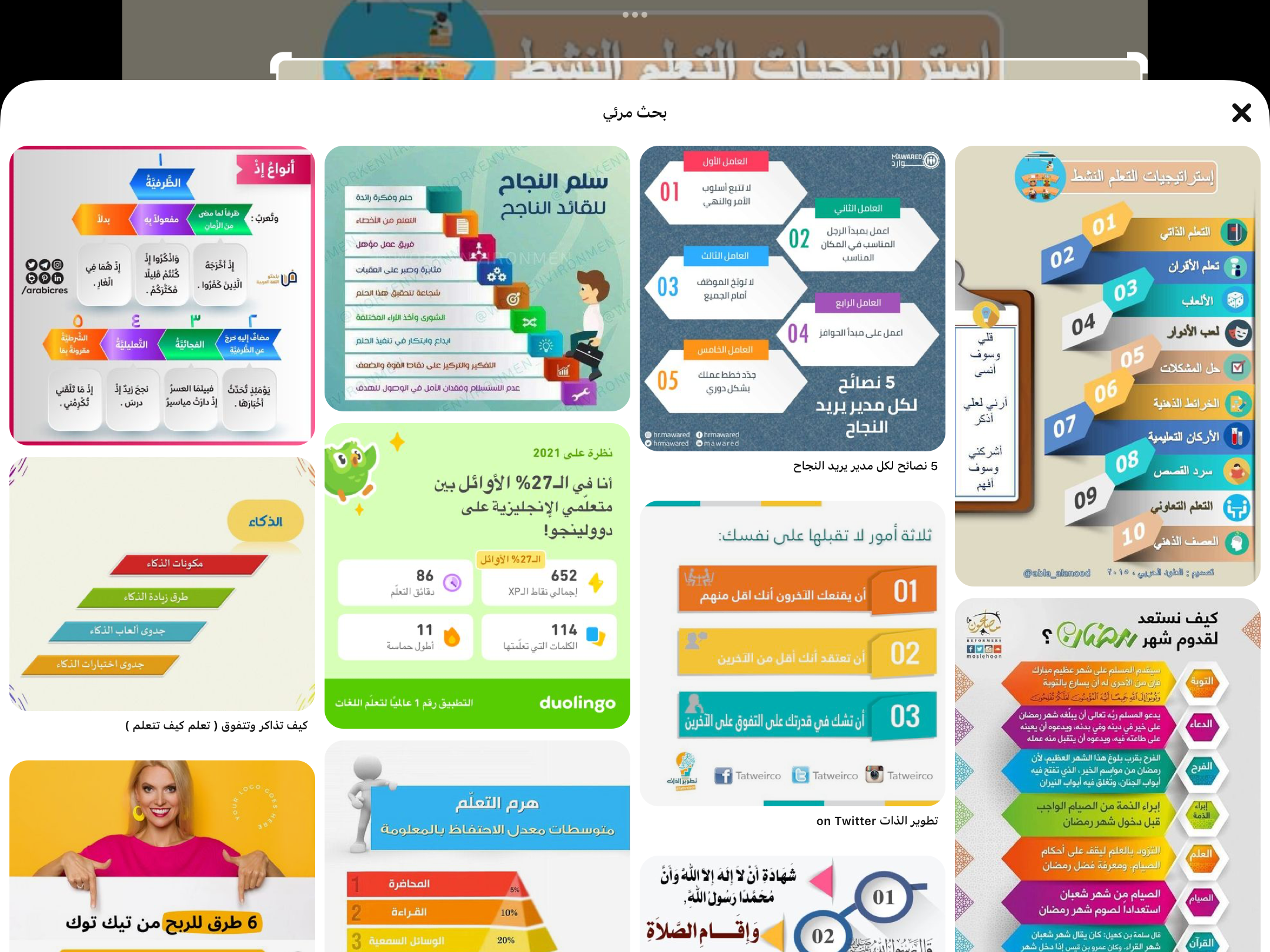 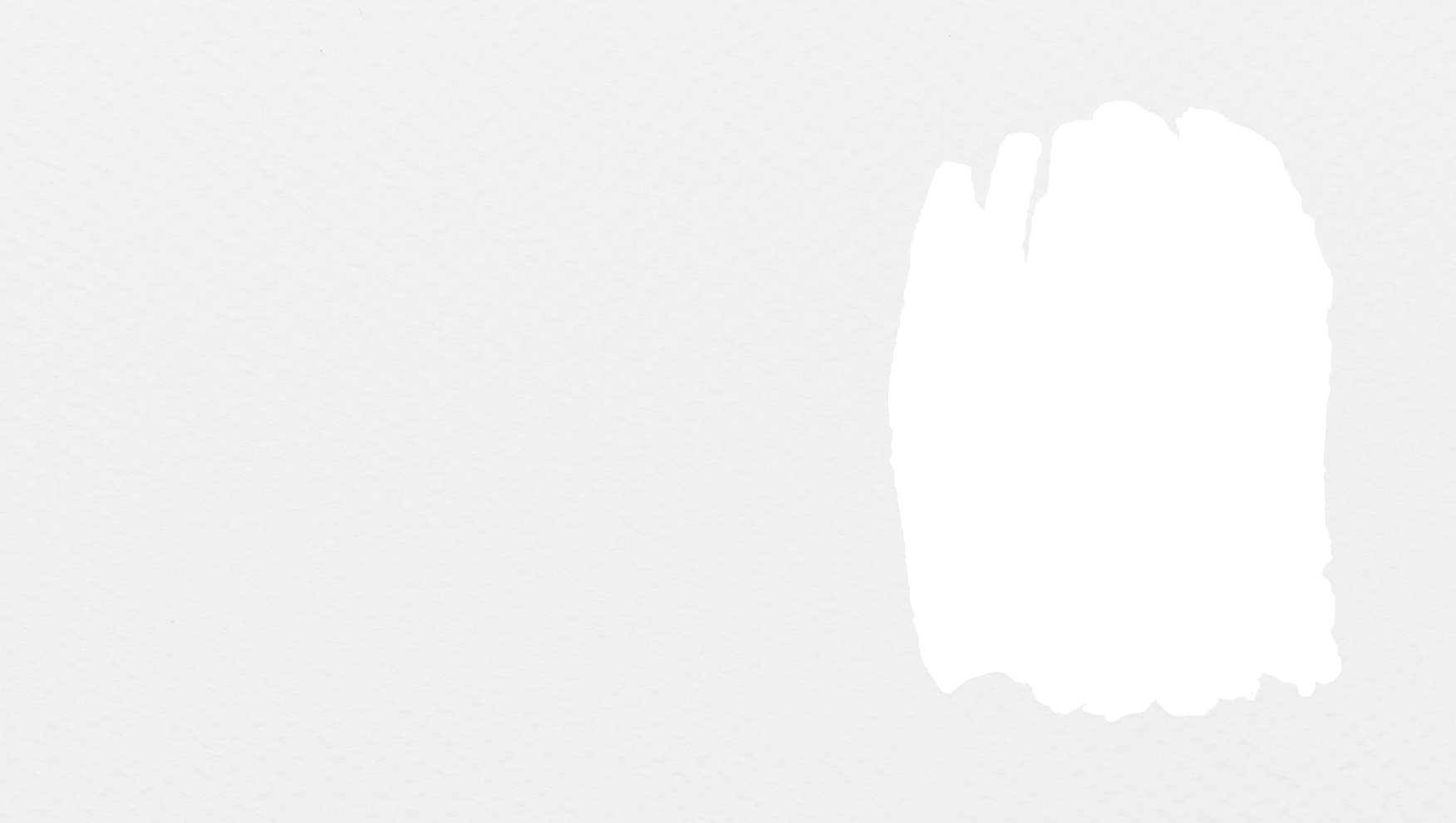 تدريب وحل المسائل
الحل
صفحة
٧٦
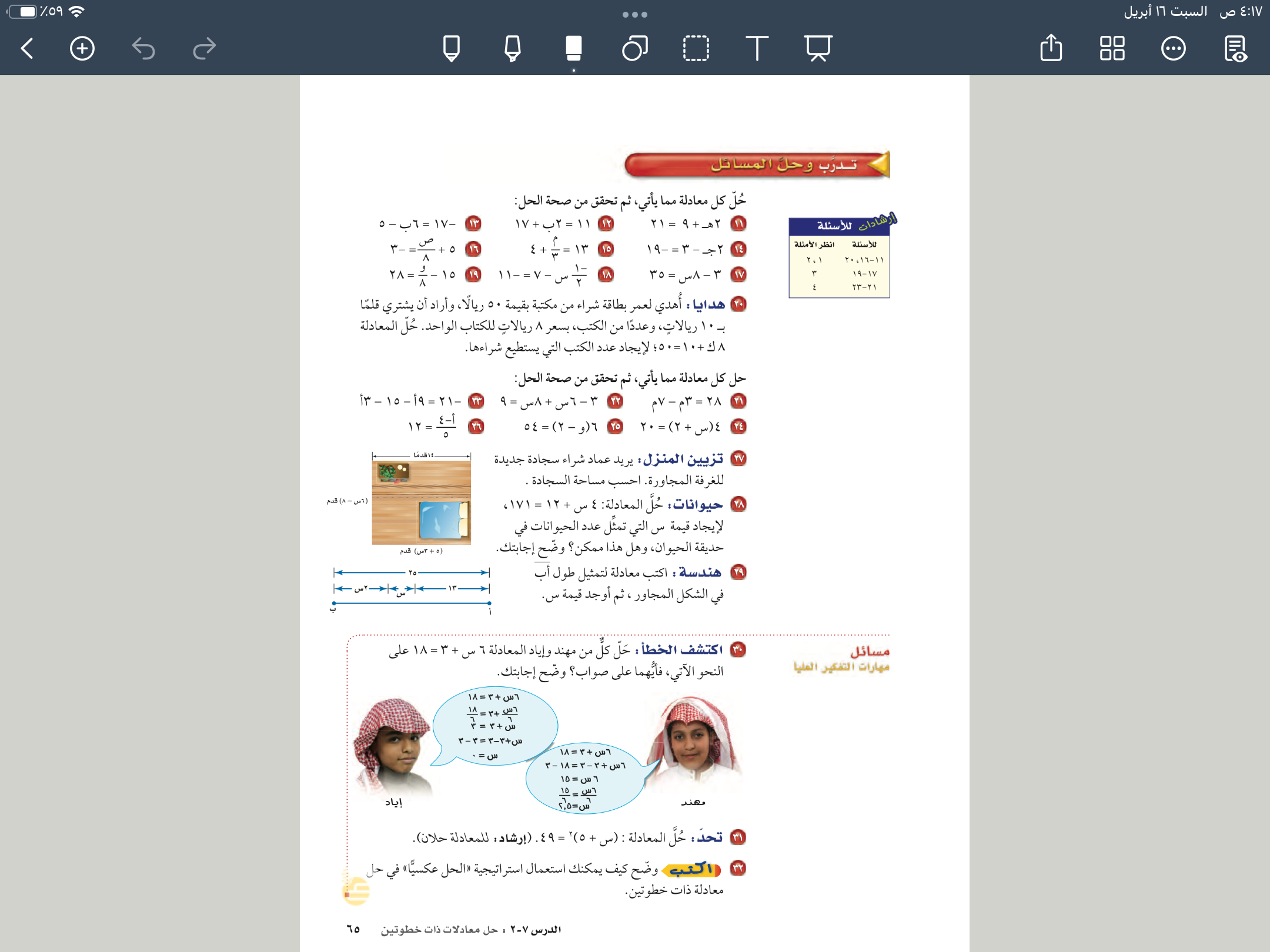 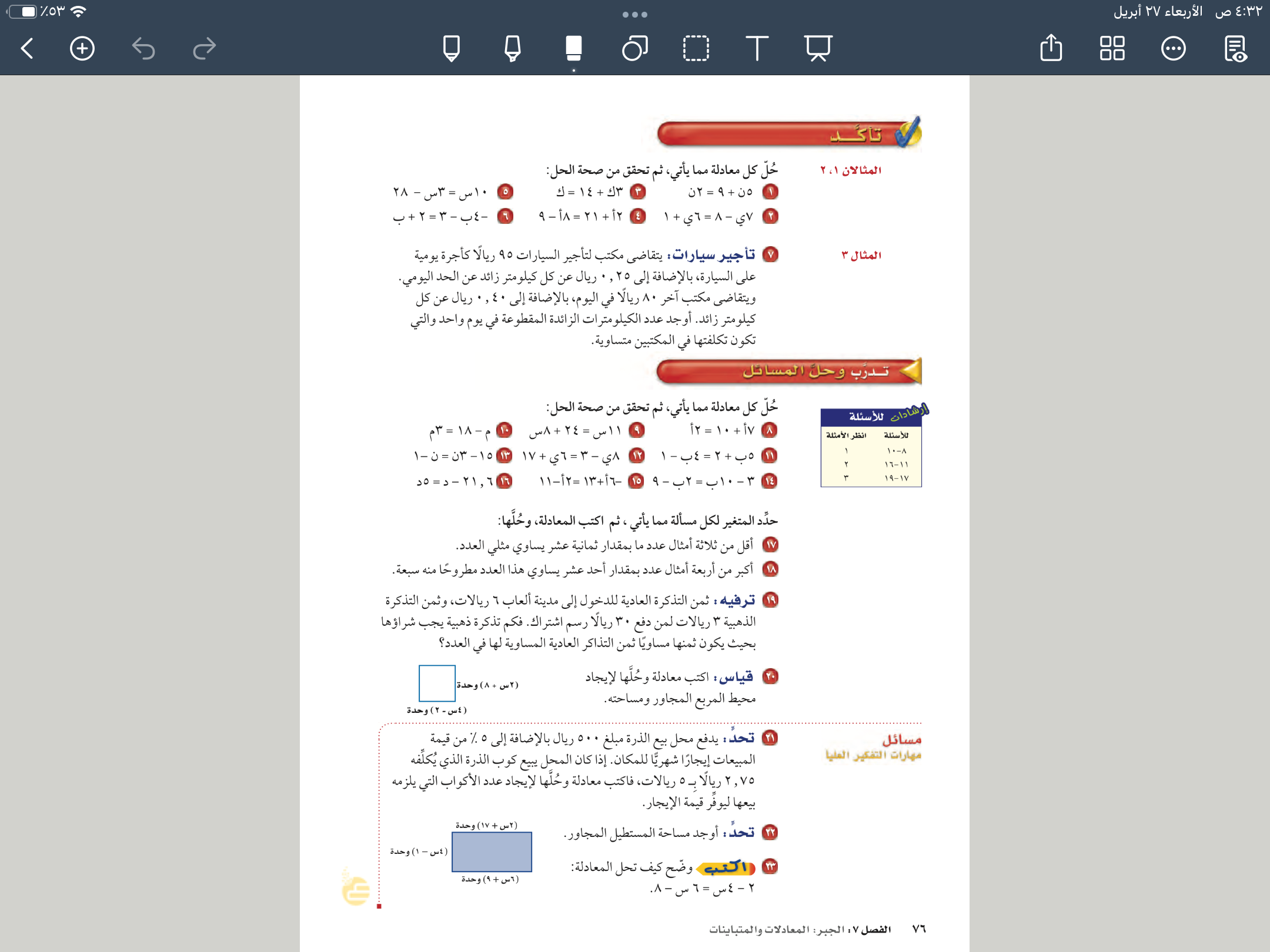 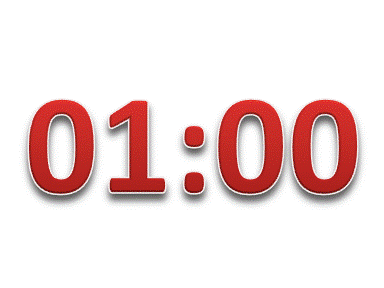 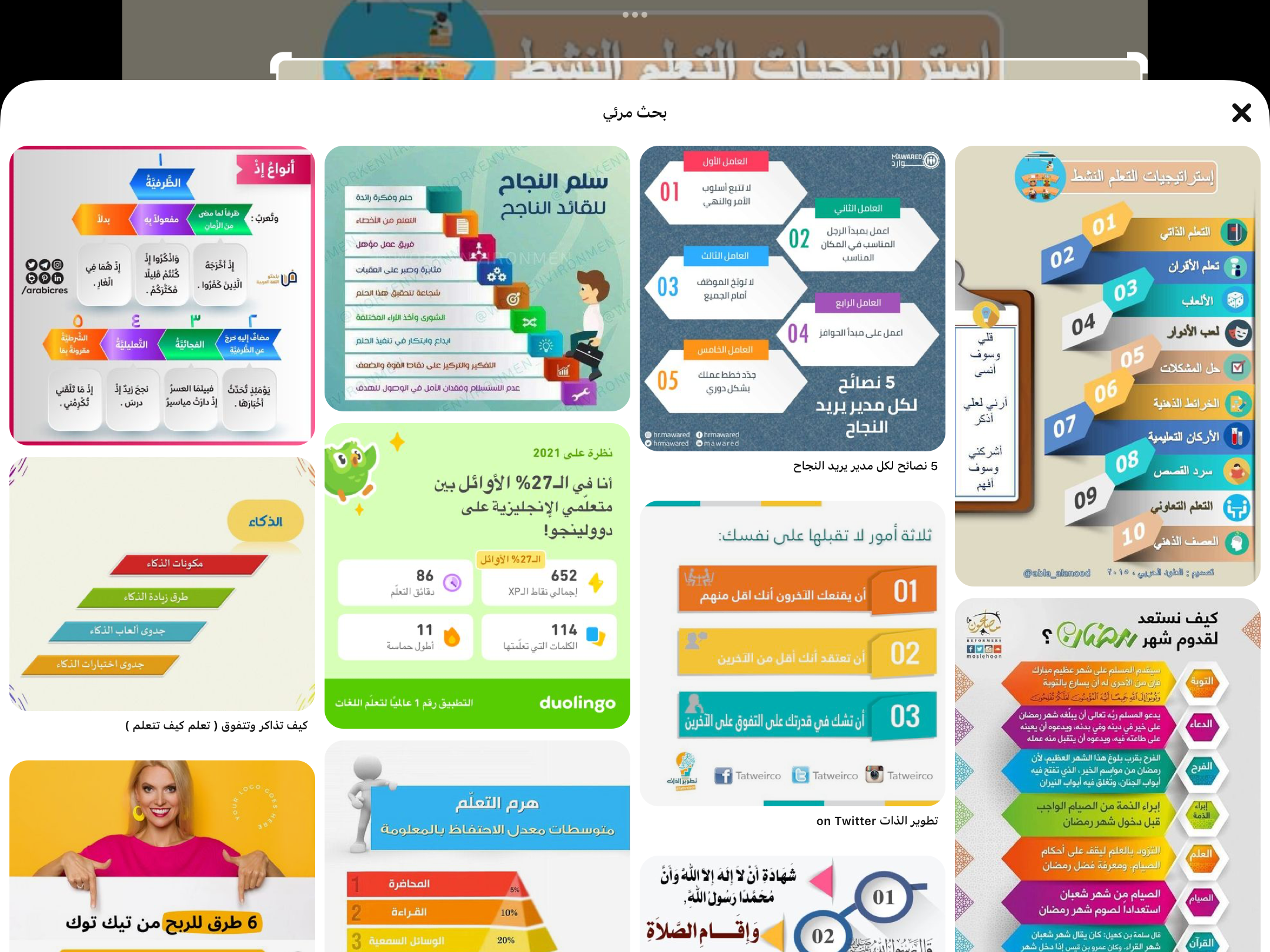 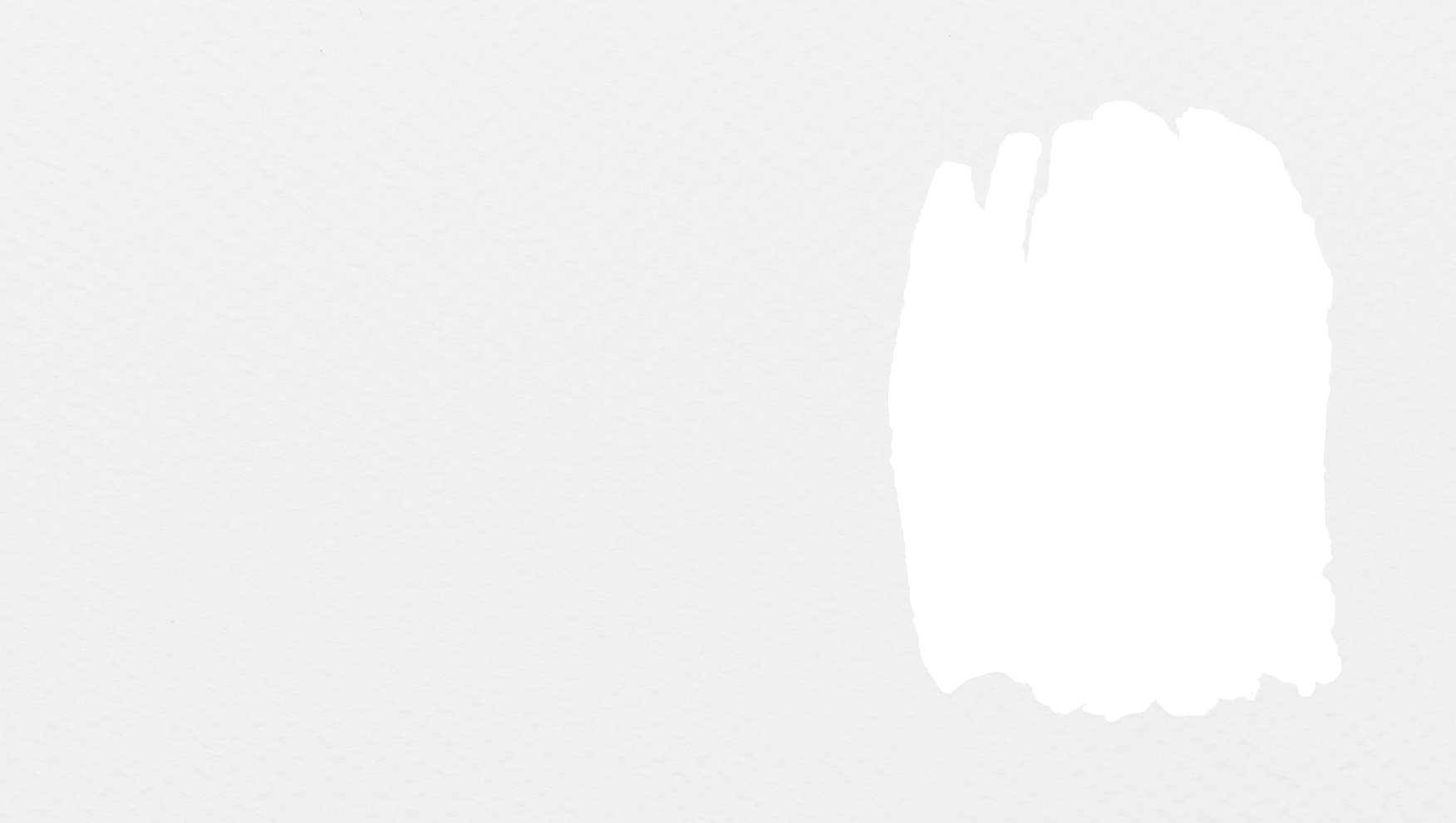 تدريب وحل المسائل
الحل
صفحة
٧٦
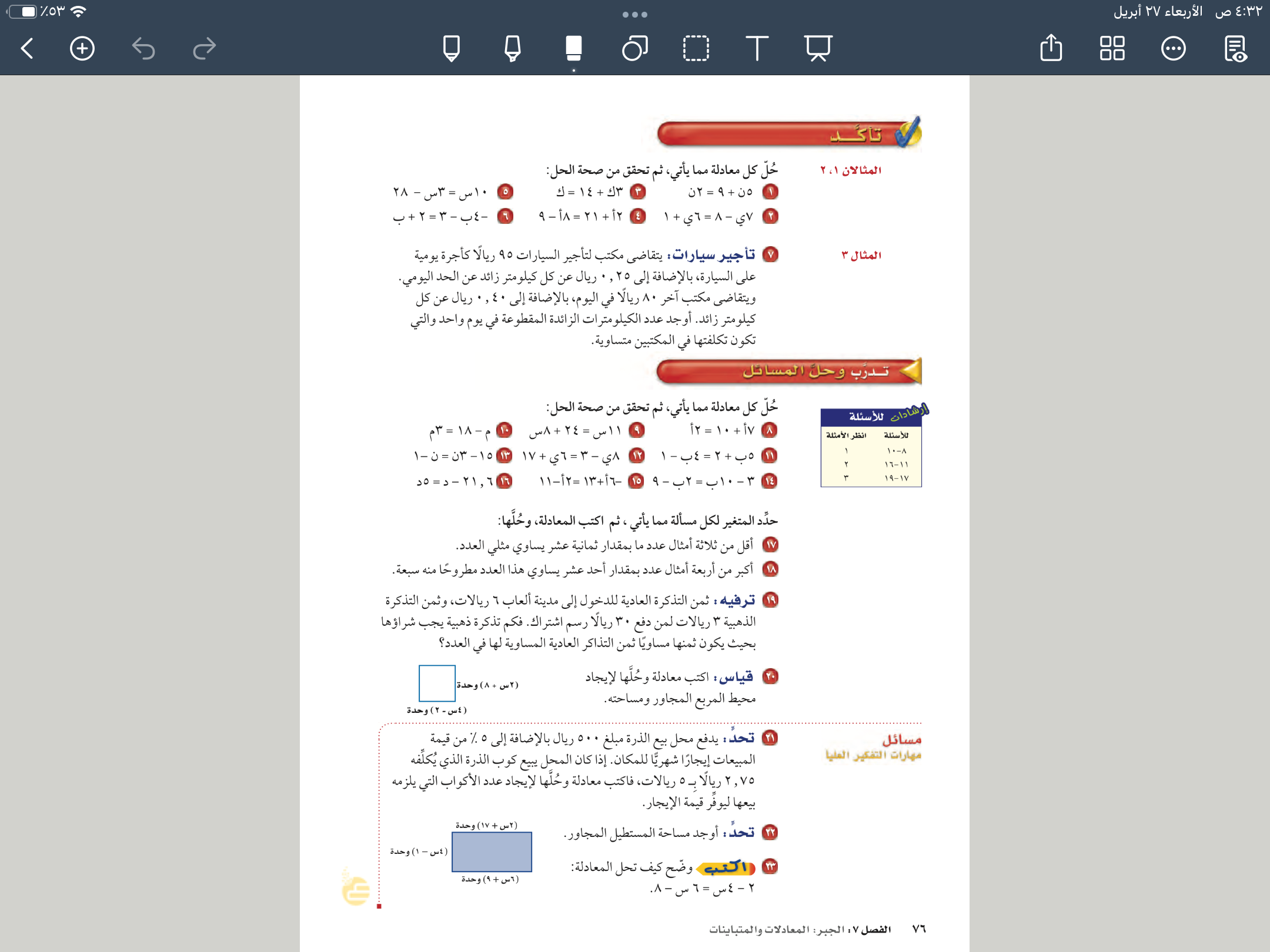 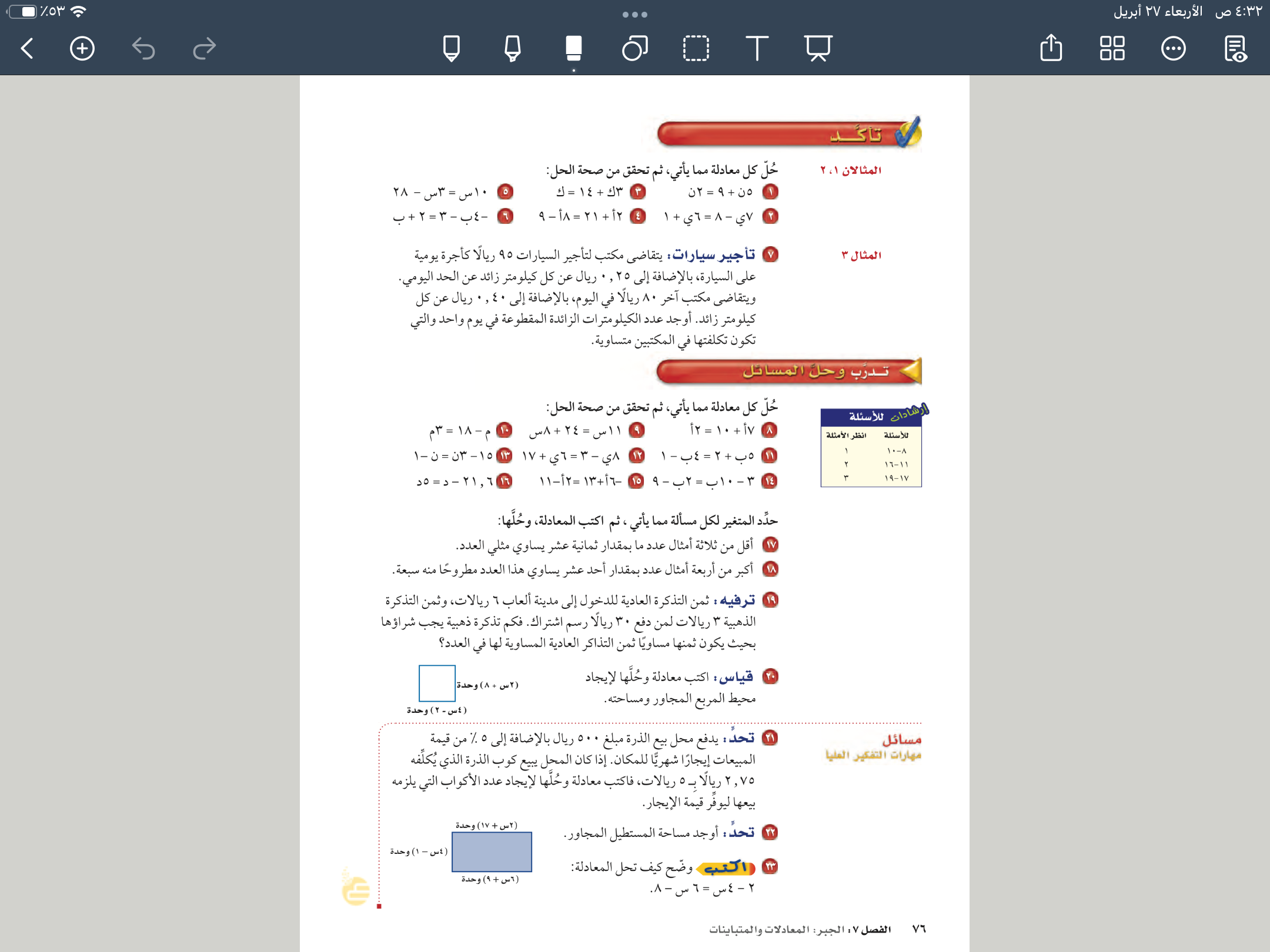 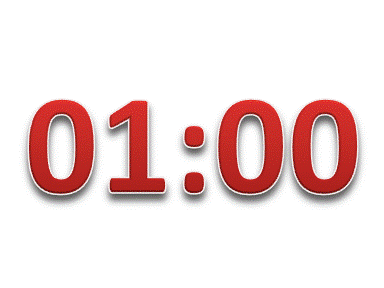 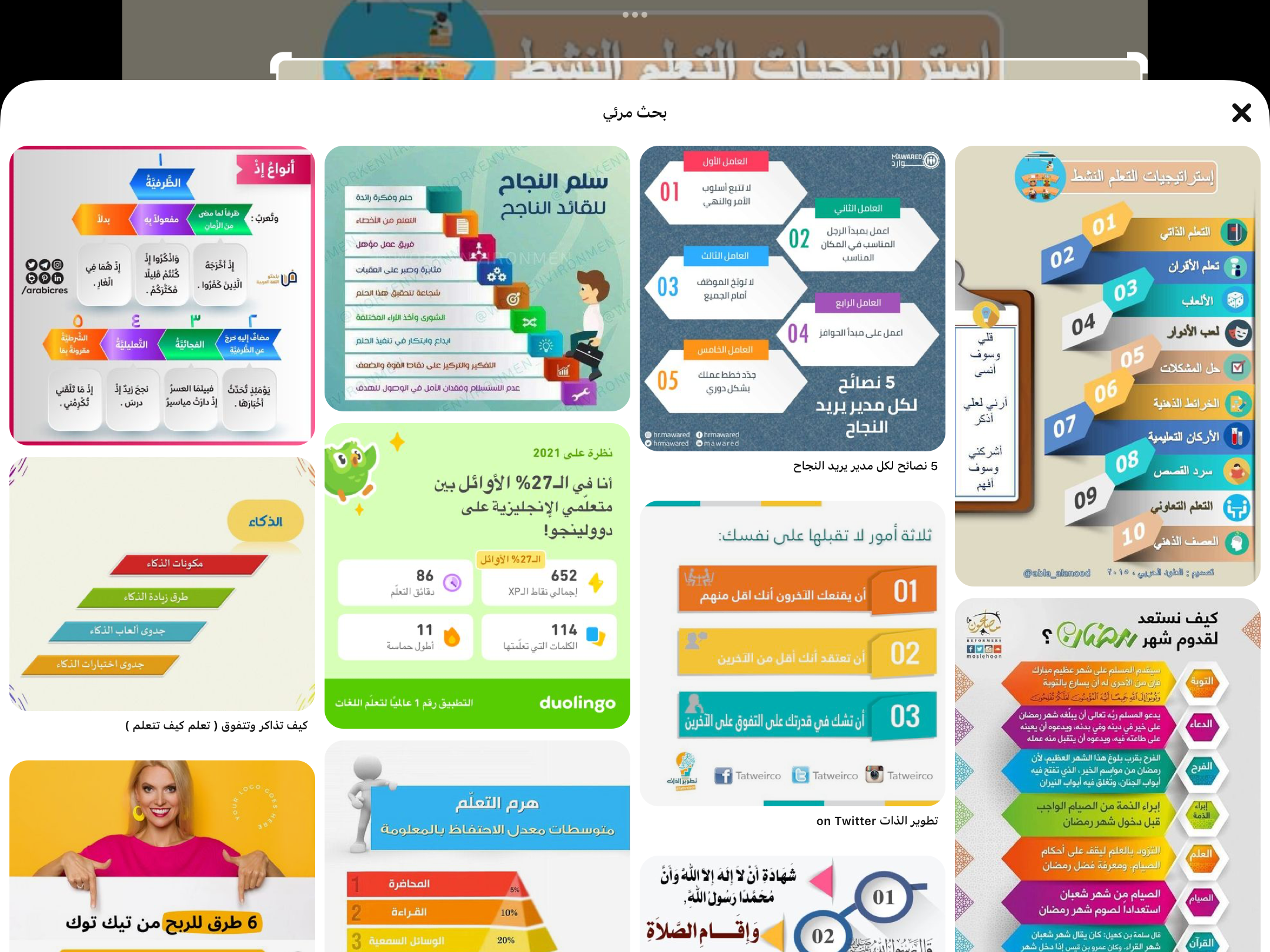 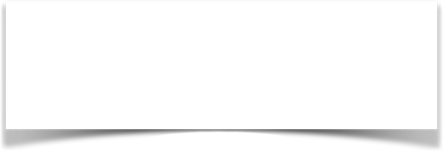 الاستفسارات
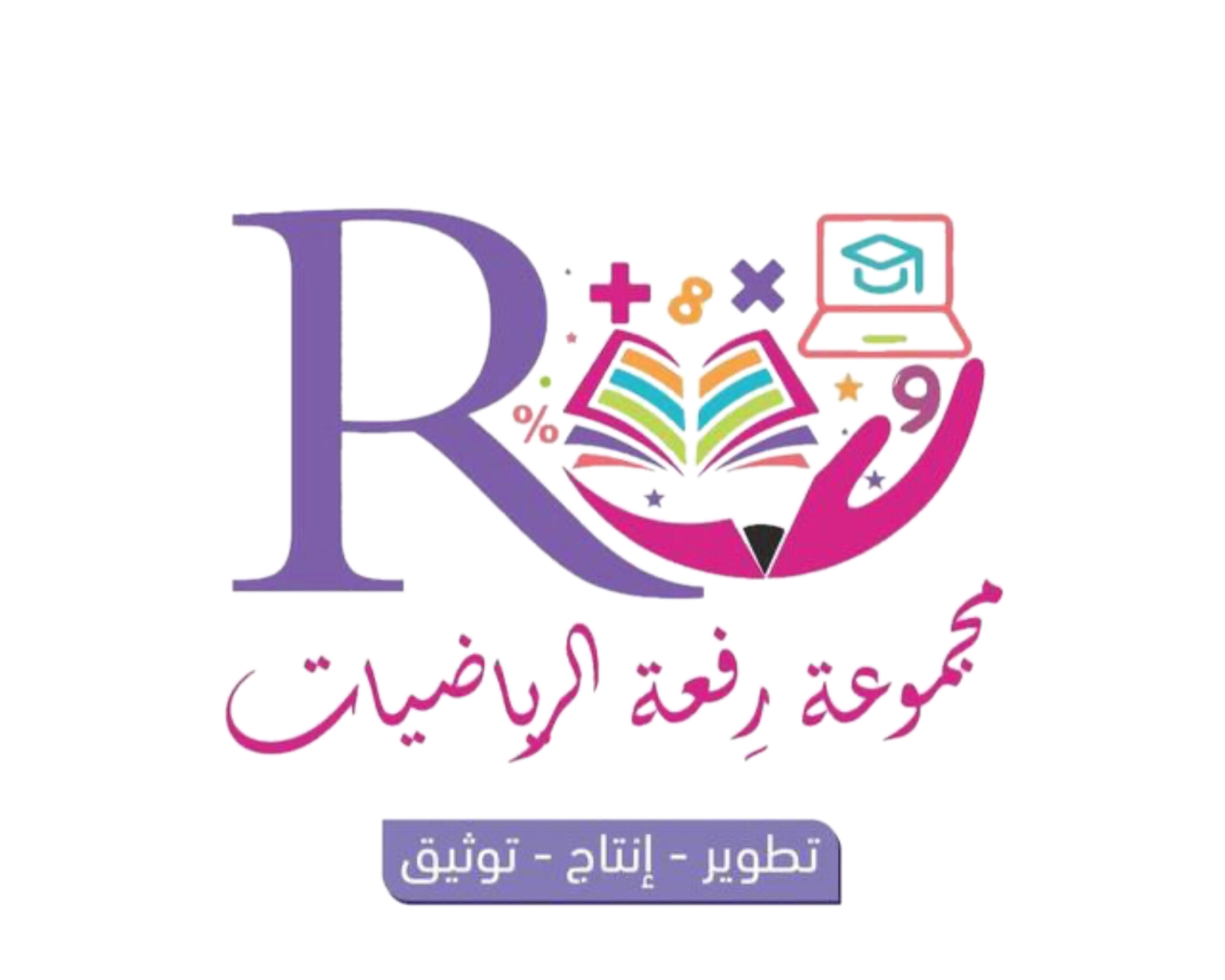 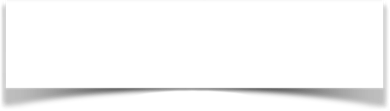 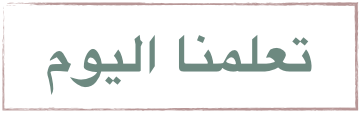 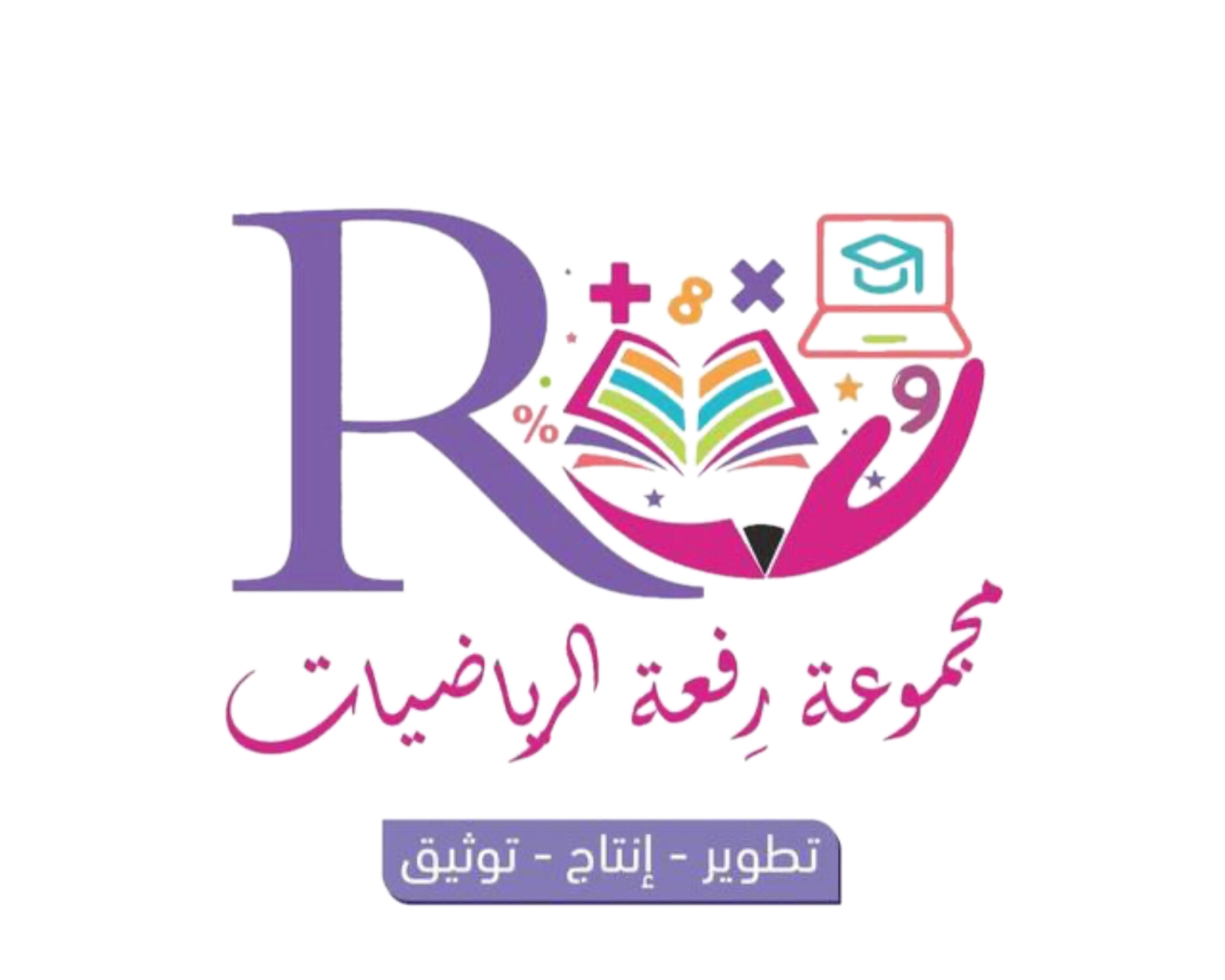 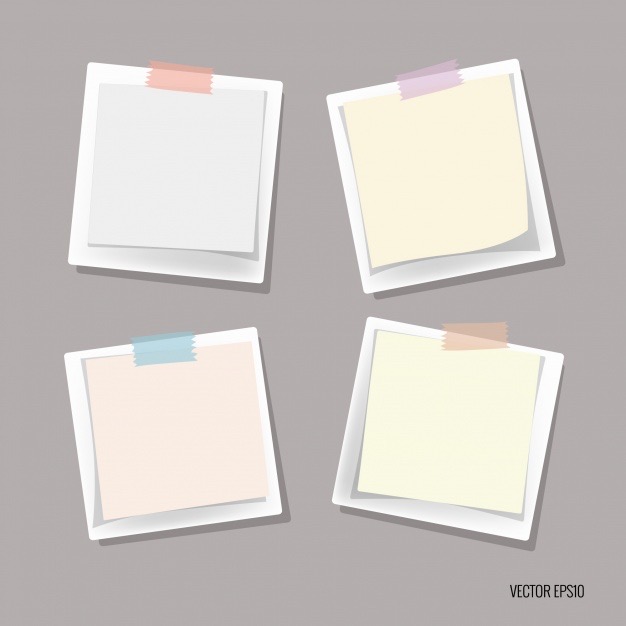 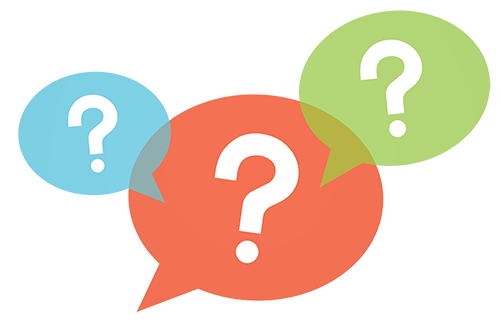 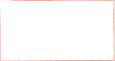 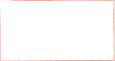 🎯 احل معادلات 
تتضمن متغيرات في طرفيها
🎯 احل معادلات 
تتضمن متغيرات في طرفيها
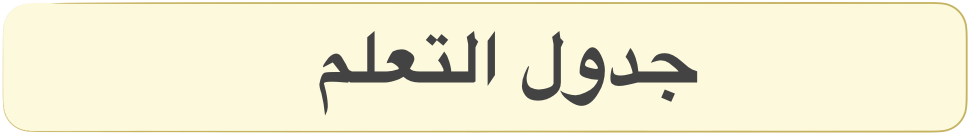 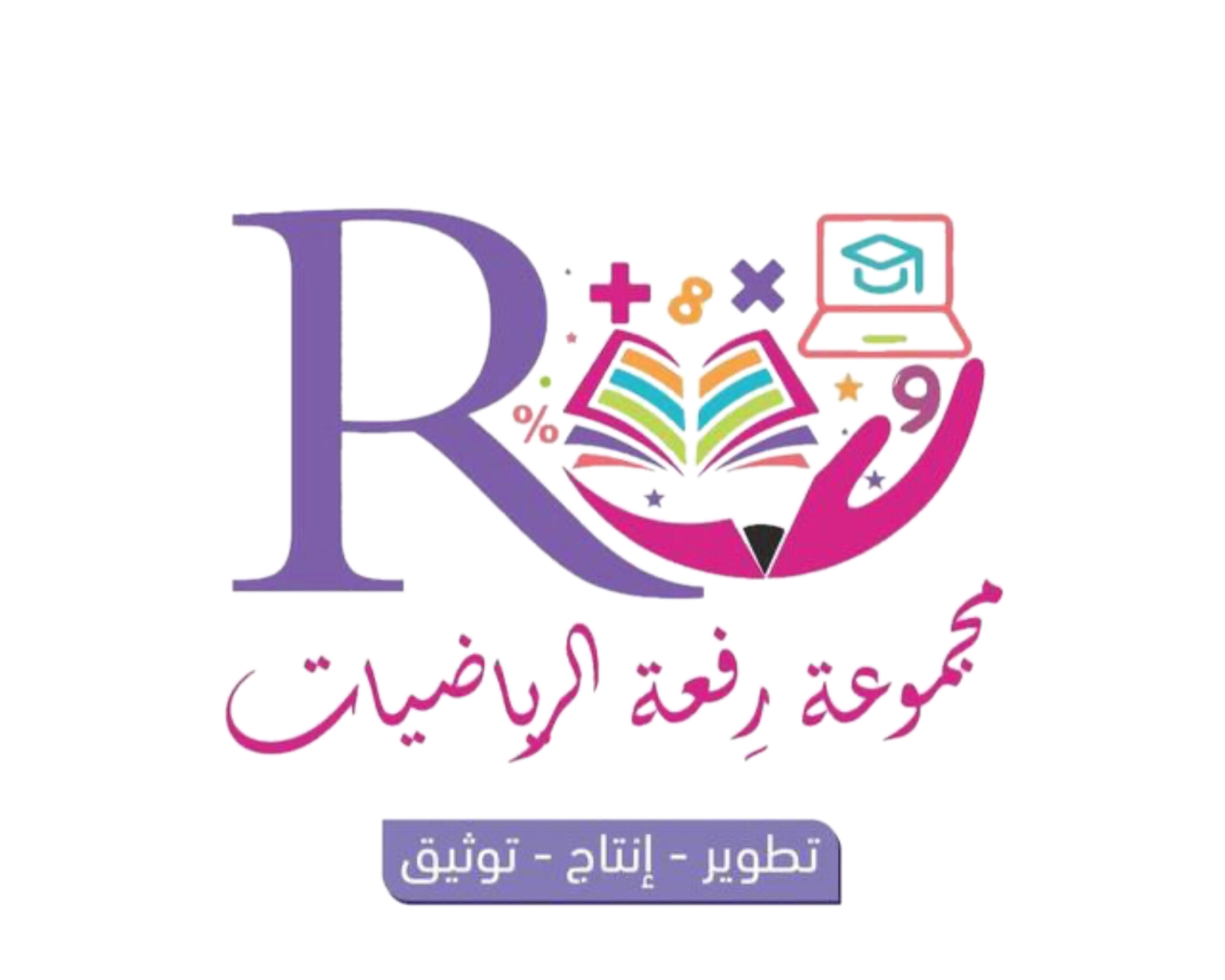 ماذا تعلمنا
ماذاسنتعلم
ماذا نعرف
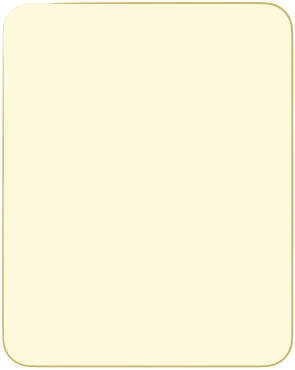 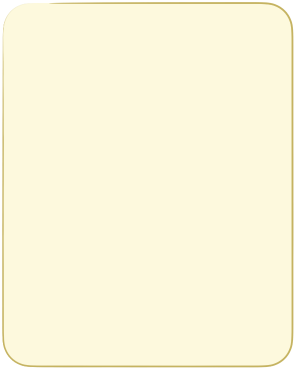 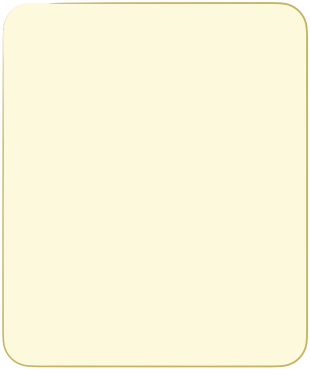 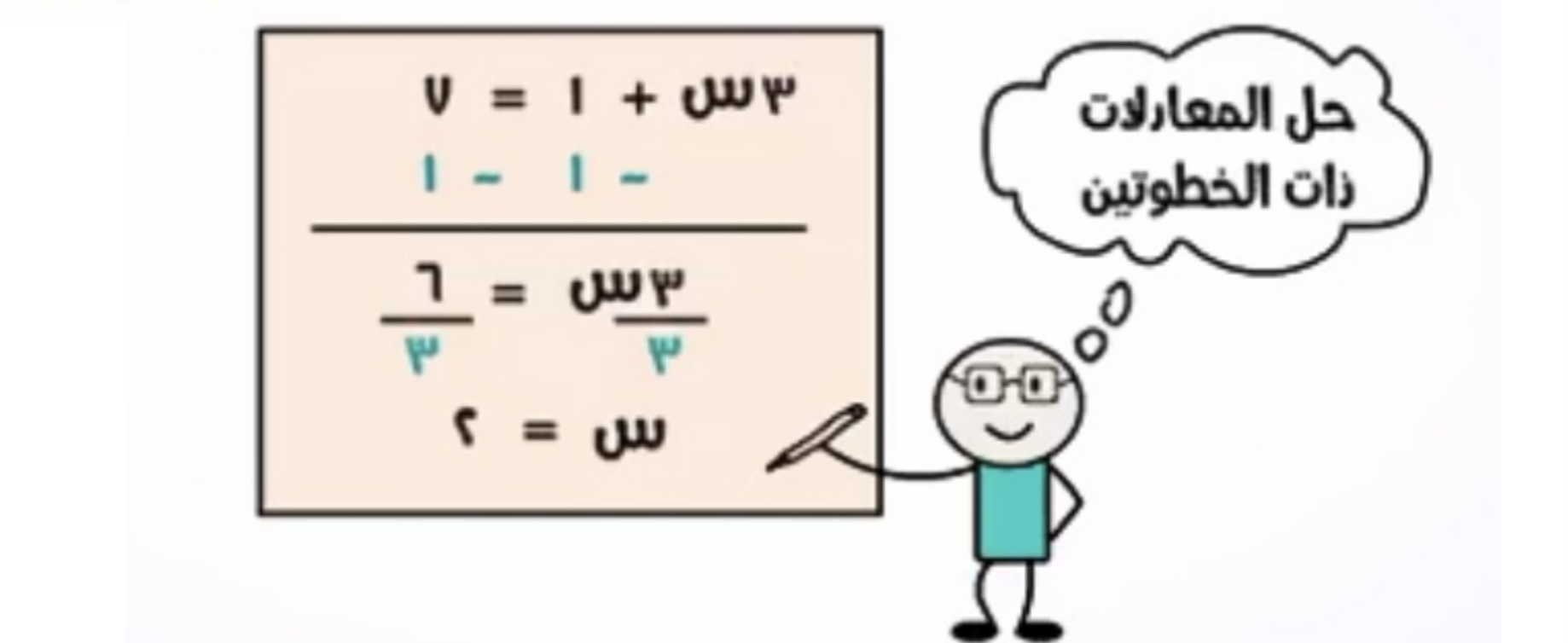 سُبْحَانَكَ اللَّهُمَّ وَبِحَمْدِكَ، أَشْهَدُ أَنْ لَا إِلَهَ إِلَّا أَنْتَ أَسْتَغْفِرُكَ وَأَتُوبُ إِلَيْكَ
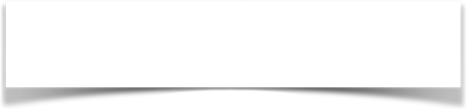 صفحة
٦٥
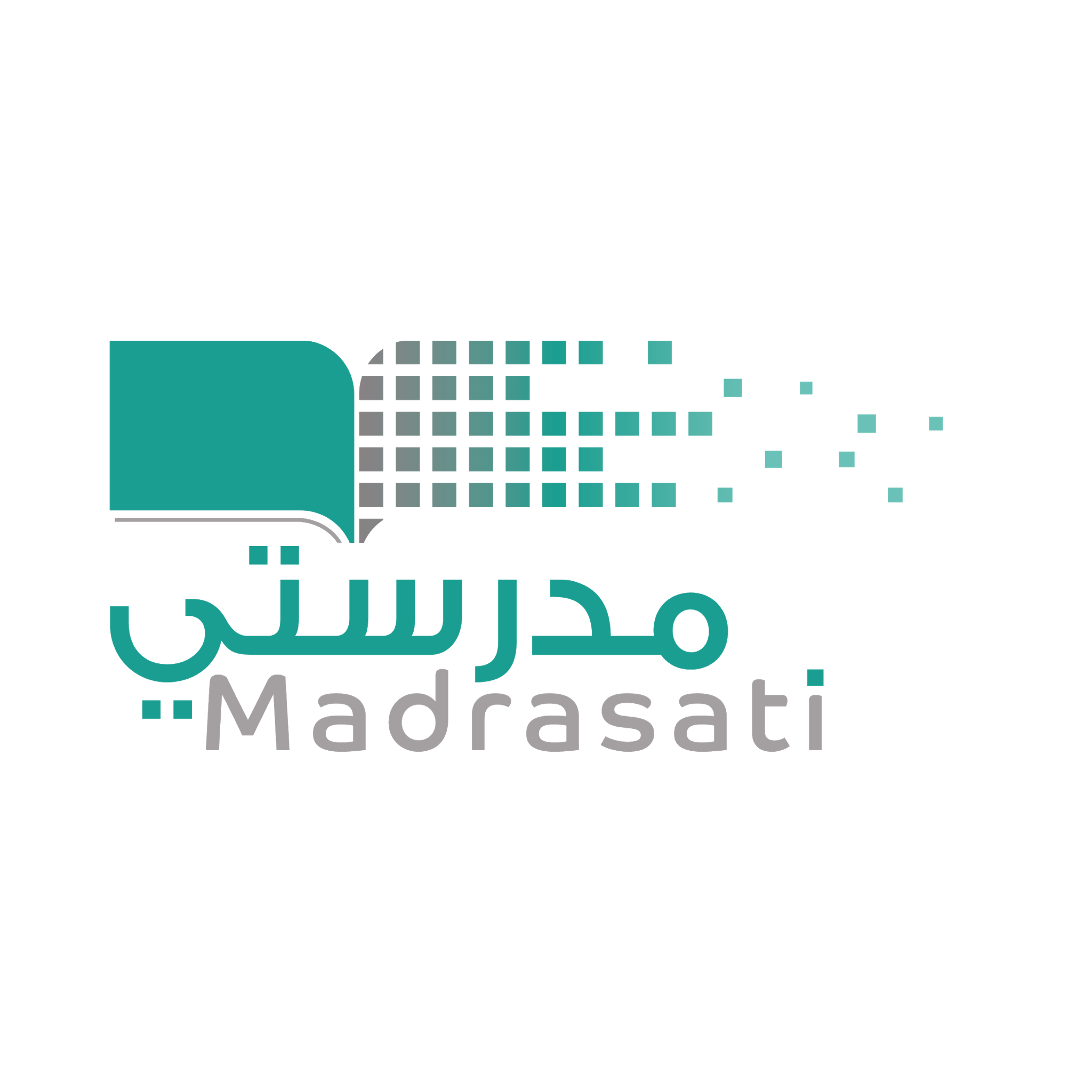 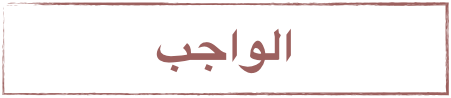 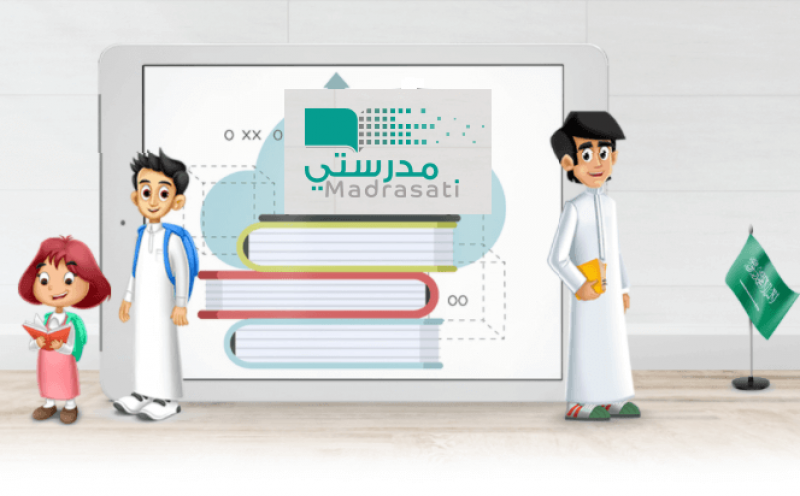 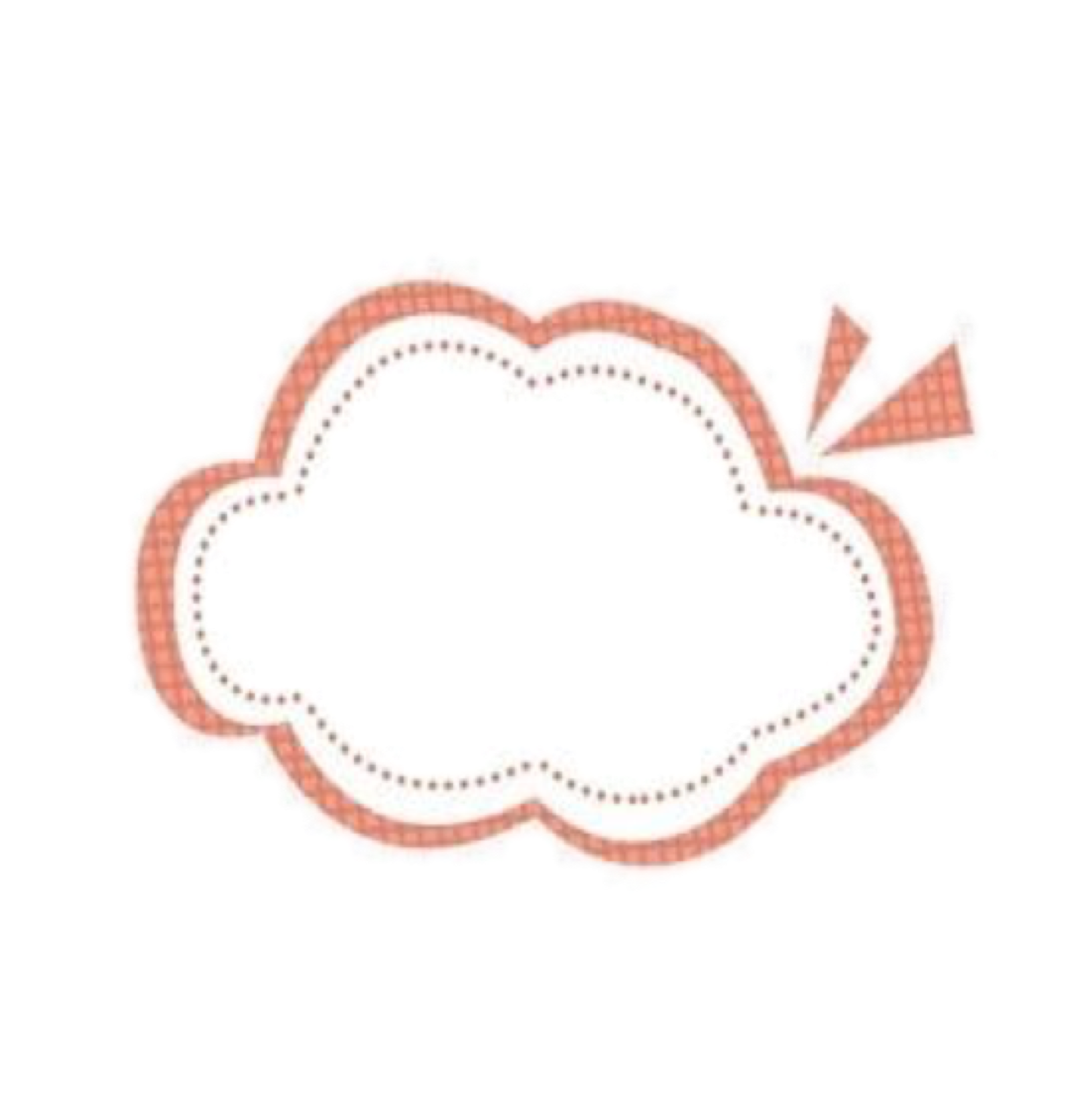 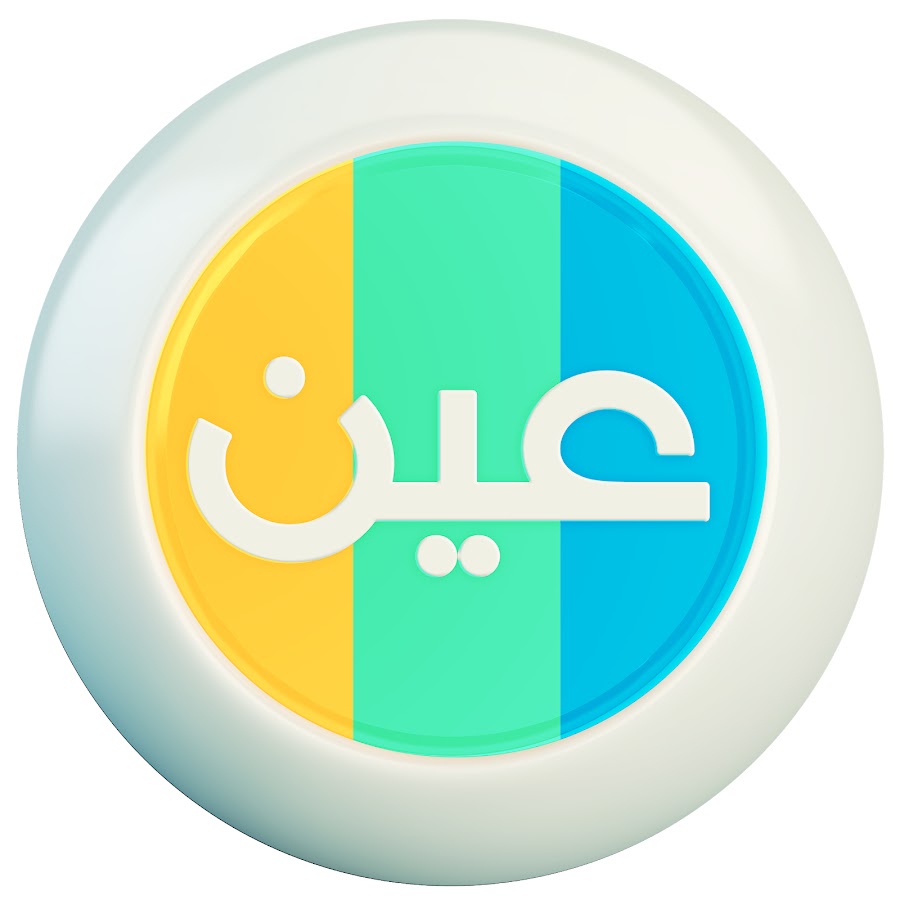 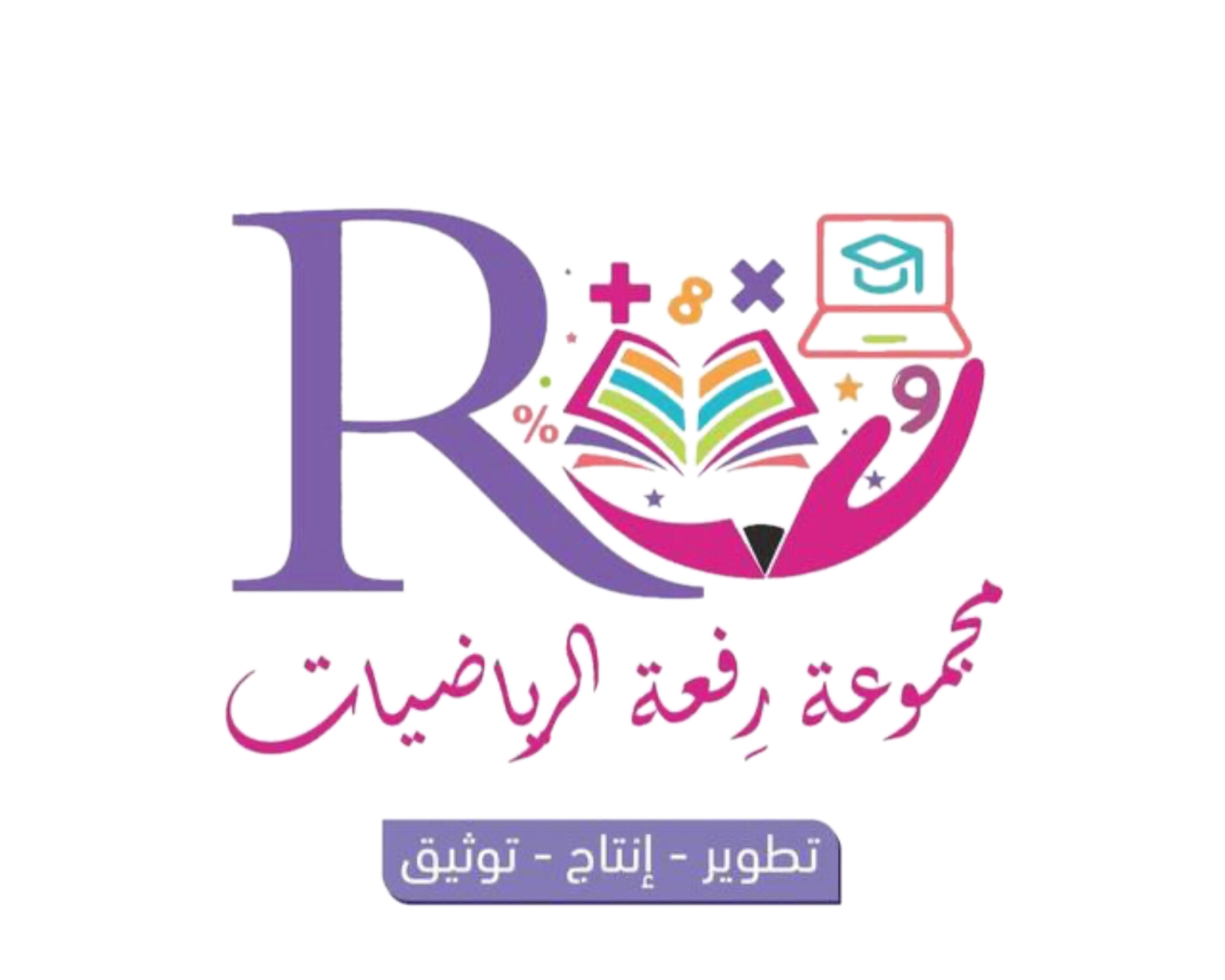 عزيزتي الطالبة  
يمكنك زيارة قناة عين التعليمية للاستفادة
@Maths0120
روابط مجموعة رِفعة التعليمية
🔻
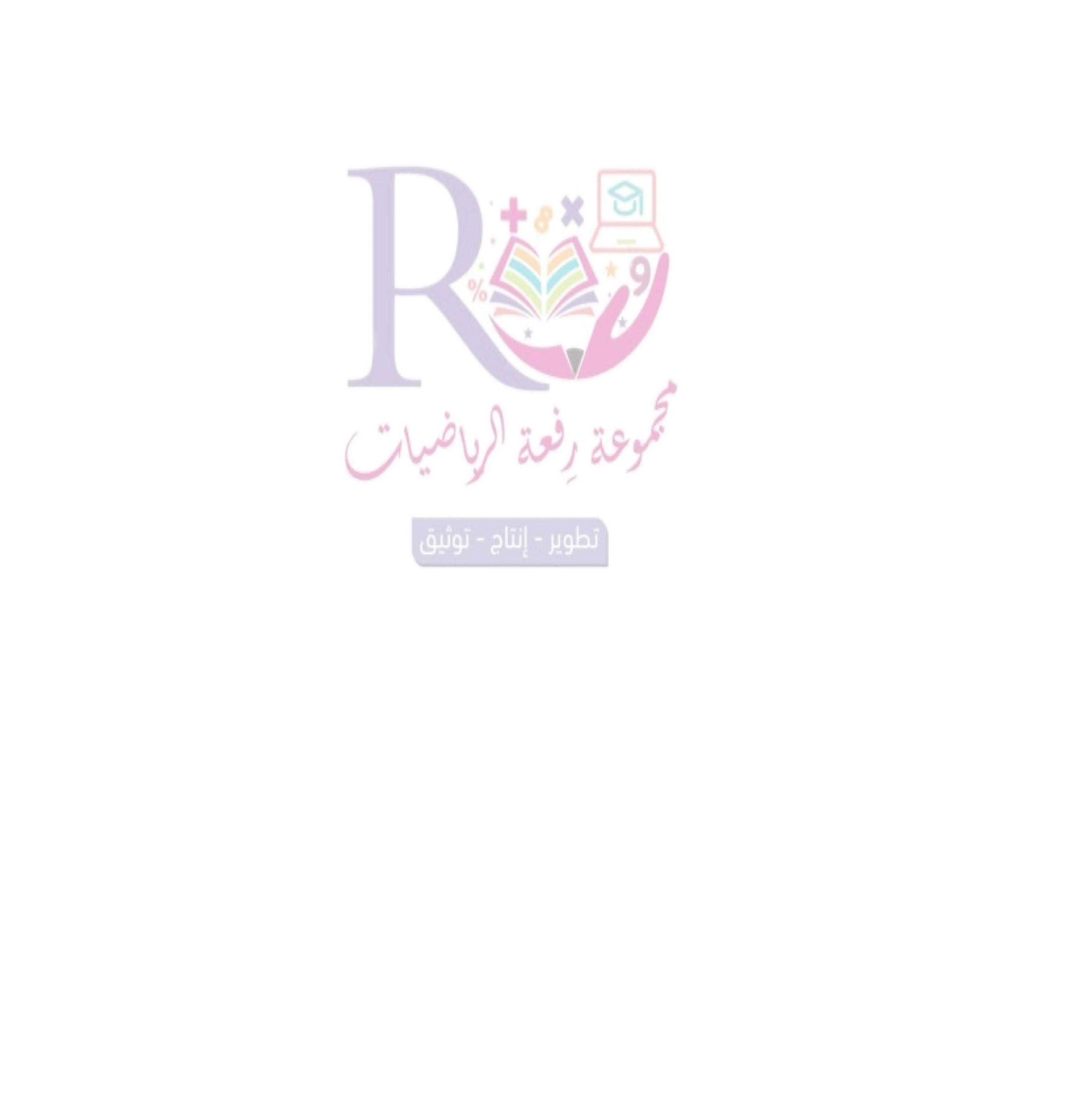 https://linktr.ee/Refa2
لا أحلل بيع 
او حذف الحقوق من 
العروض
لاتنسوني من دعواتكم الصادقة
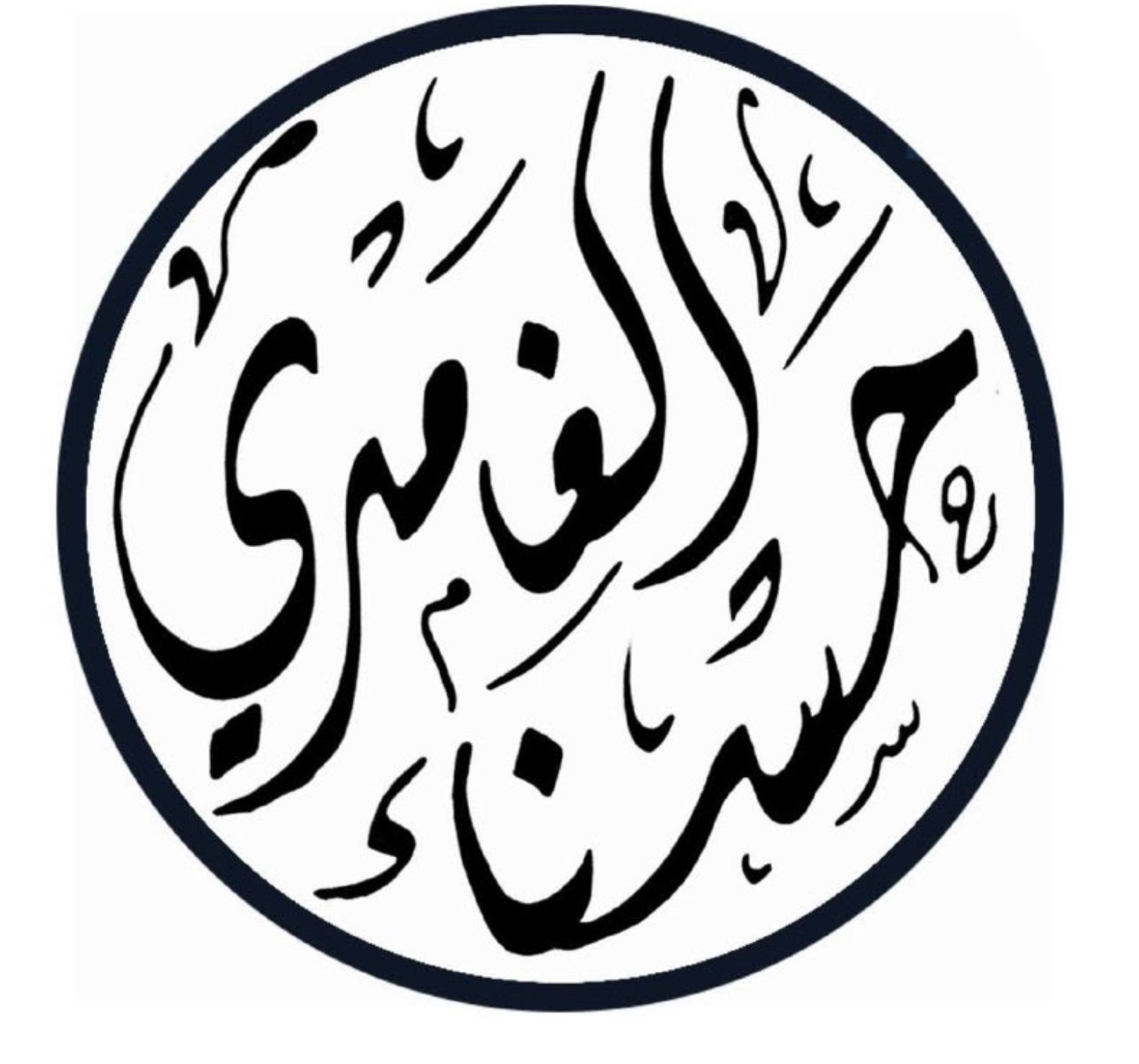 @hasnaa-2
https://t.me/hasna_math